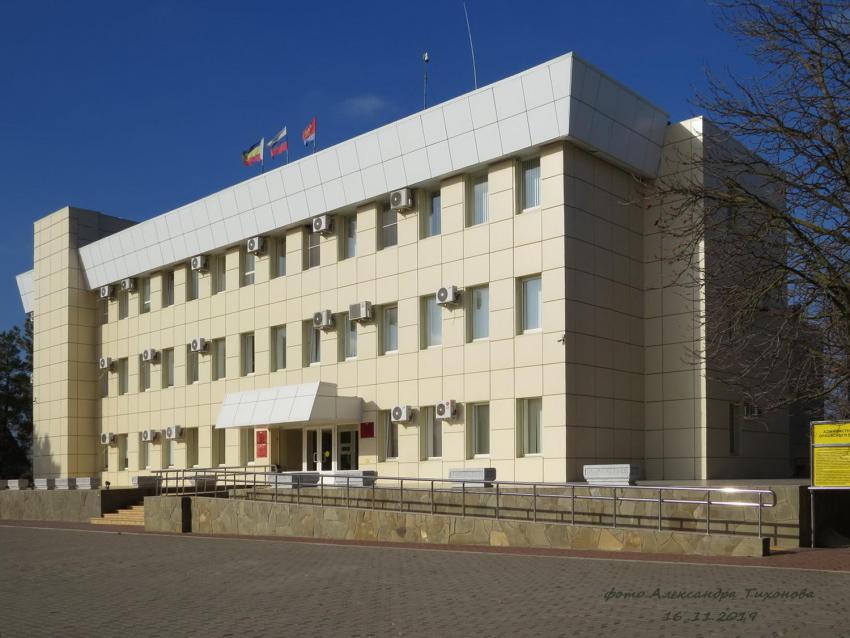 Финансовый отдел Администрации Орловского района
ИСПОЛНЕНИЕ БЮДЖЕТА ОРЛОВСКОГО РАЙОНА
ЗА 2021 год
СОДЕРЖАНИЕ:
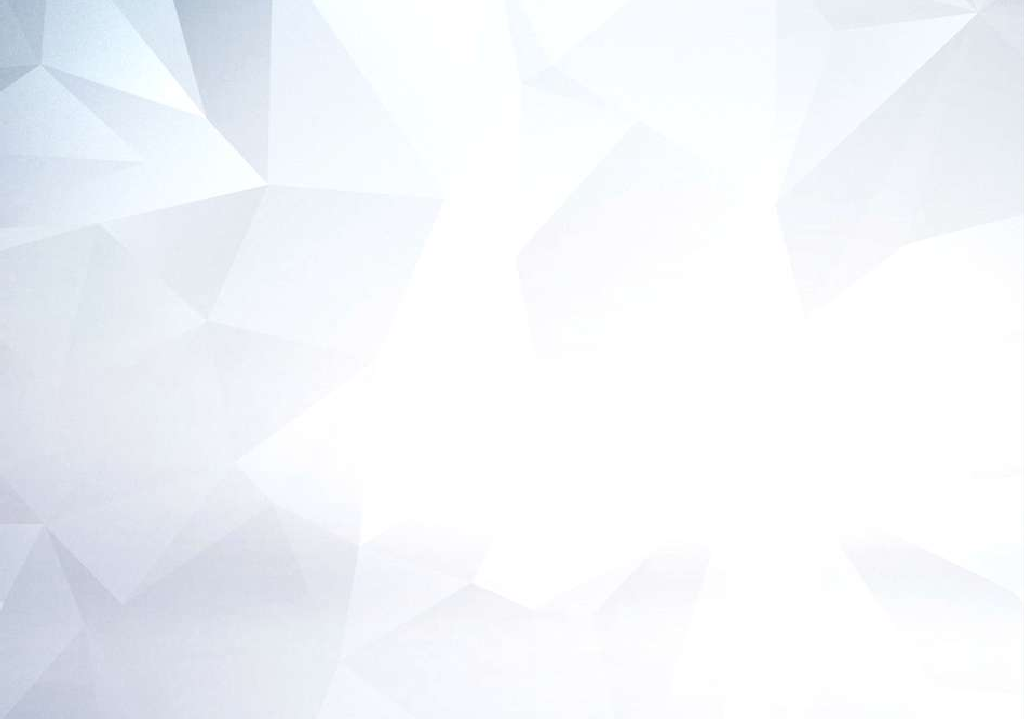 3
5
7
 8
 9
11
17
28
33
38
79
90
91
105
Основные подходы к исполнению бюджета Орловского района
Основные характеристики местного и консолидированного бюджета за 2021 год  Исполнение бюджета по доходам
налоговые и неналоговые доходы  безвозмездные поступления
Исполнение по расходам бюджета 
здравоохранение
жилищно-коммунальное хозяйство
дорожное хозяйство
образование
культура 
физическая культура и спорт  социальная политика
Межбюджетные отношения
3
ИСПОЛНЕНИЕ БЮДЕТА ОРЛОВСКОГО РАЙОНА ЗА 2021 ГОД ОСУЩЕСТВЛЯЛОСЬ НА ОСНОВЕ:
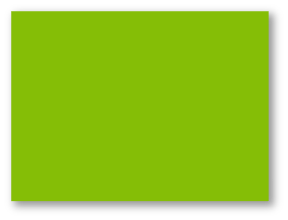 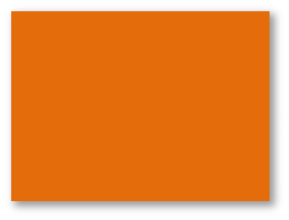 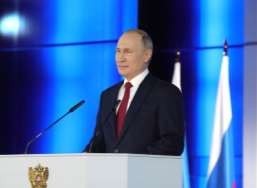 Положений	Национальных
послания	проектов
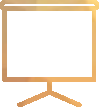 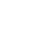 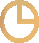 Президента Федеральному  Собранию, определяющих  бюджетную политику
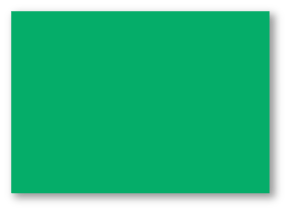 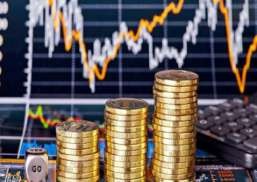 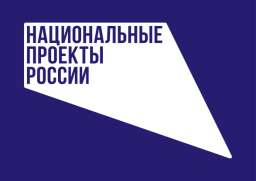 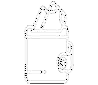 Основных  направлений
Бюджетной и налоговой
политики Орловского района
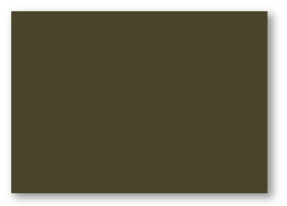 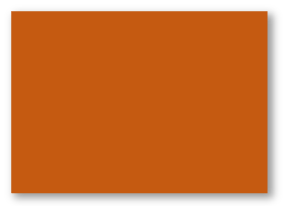 Плана
Первоочередных мероприятий  по обеспечению социальной  стабильности и устойчивого
развития экономики
в Орловском районе в  условиях распространения  коронавирусной инфекции
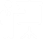 Муниципальных
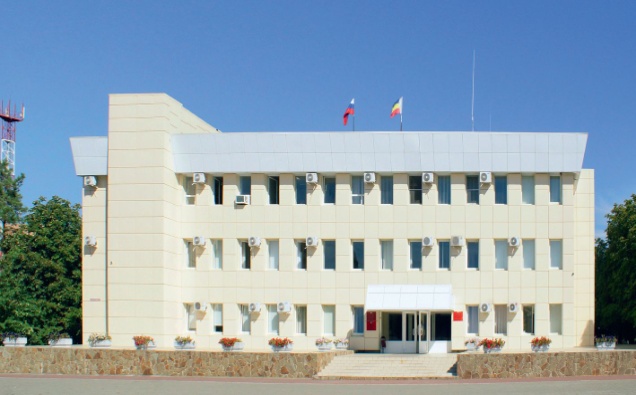 программ  Орловского  района
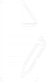 4
ОСНОВНЫЕ НАПРАВЛЕНИЯ БЮДЖЕТНОЙ И НАЛОГОВОЙ
ПОЛИТИКИ ОРЛОВСКОГО РАЙОНА В 2021 ГОДУ
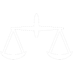 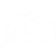 РЕАЛИЗАЦИЯ  НАЦИОНАЛЬНЫХ ПРОЕКТОВ,
«МАЙСКИХ» УКАЗОВ
ПРЕЗИДЕНТА
ОБЕСПЕЧЕНИЕ  СБАЛАНСИРОВАННОСТИ  БЮДЖЕТА
СОЦИАЛЬНАЯ  ПОДДЕРЖКА ГРАЖДАН
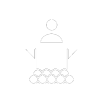 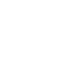 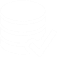 ПОДДЕРЖКА
ОБЕСПЕЧЕНИЕ ИНВЕСТИЦИОННЫХ
ОБЕСПЕЧЕНИЕ ПЕРВООЧЕРЕДНЫХ  РАСХОДОВ БЮДЖЕТА
ПРЕДПРИНИМАТЕЛЬСКОЙ И РАСХОДОВ НА РАЗВИТИЕ СОЦИАЛЬНОЙ
ИНВЕСТИЦИОННОЙ
АКТИВНОСТИ
И ИНЖЕНЕРНОЙ ИНФРАСТРУКТУРЫ
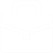 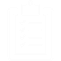 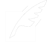 ФИНАНСОВАЯ  ПОДДЕРЖКА  МЕСТНЫХ БЮДЖЕТОВ
СОБЛЮДЕНИЕ  ВЗВЕШЕННОЙ ДОЛГОВОЙ  ПОЛИТИКИ
МОНИТОРИНГ  СОБИРАЕМОСТИ НАЛОГОВ
ОСНОВНЫЕ ХАРАКТЕРИСТИКИ 
БЮДЖЕТА ОРЛОВСКОГО РАЙОНА за 2021 год
Плановые бюджетные назначения
млн. руб.
% исполнения
Динамика к 2020 году, %
Исполнено
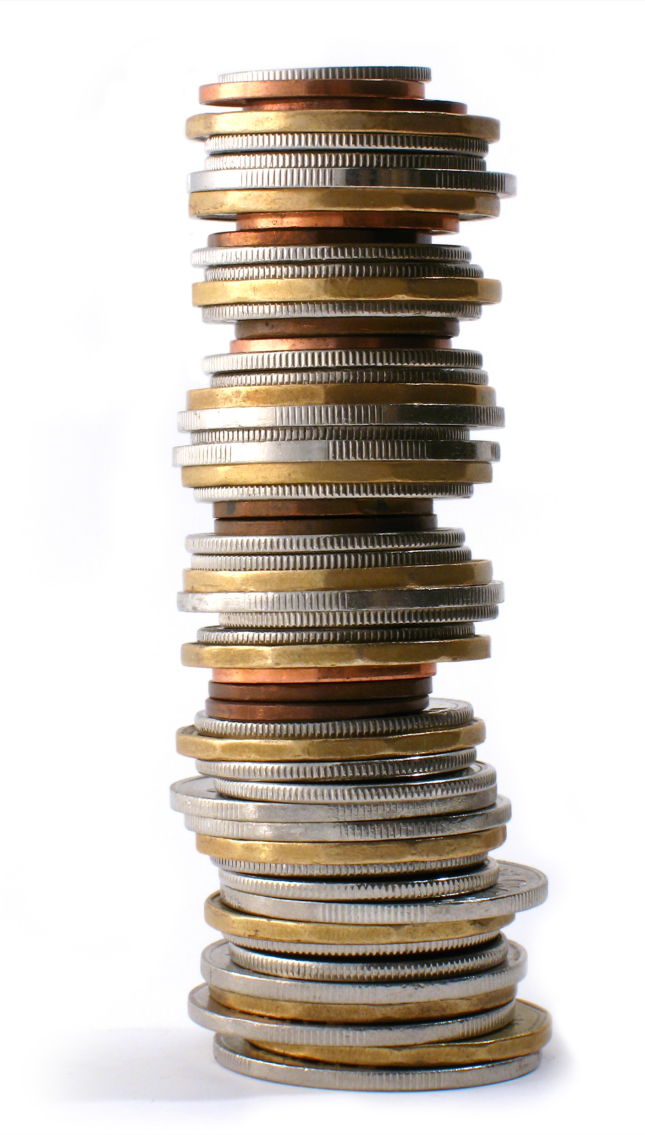 104,1
110,1
1440,7
1384,2
ДОХОДЫ
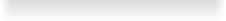 из них:
1141,0
98,9
1128,7
107,2
БЕЗВОЗМЕЗДНЫЕ ПОСТУПЛЕНИЯ
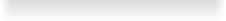 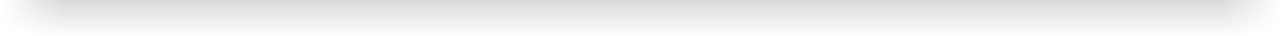 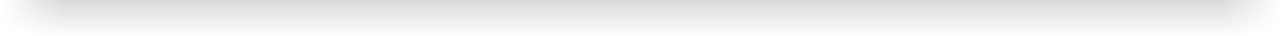 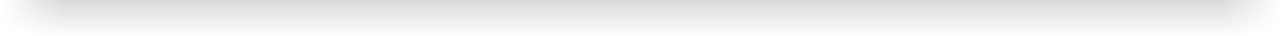 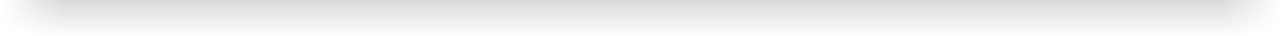 97,7
1401,7
111,0
1434,4
РАСХОДЫ
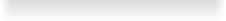 +39,0
-50,2
-
-
ДЕФИЦИТ-ПРОФИЦИТ+
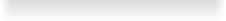 5
[Speaker Notes: 4]
ОСНОВНЫЕ ХАРАКТЕРИСТИКИ 
КОНСОЛИДИРОВАННОГО БЮДЖЕТА за 2021 год
Плановые бюджетные назначения
млн руб.
% исполнения
Динамика к 2020 году, %
Исполнено
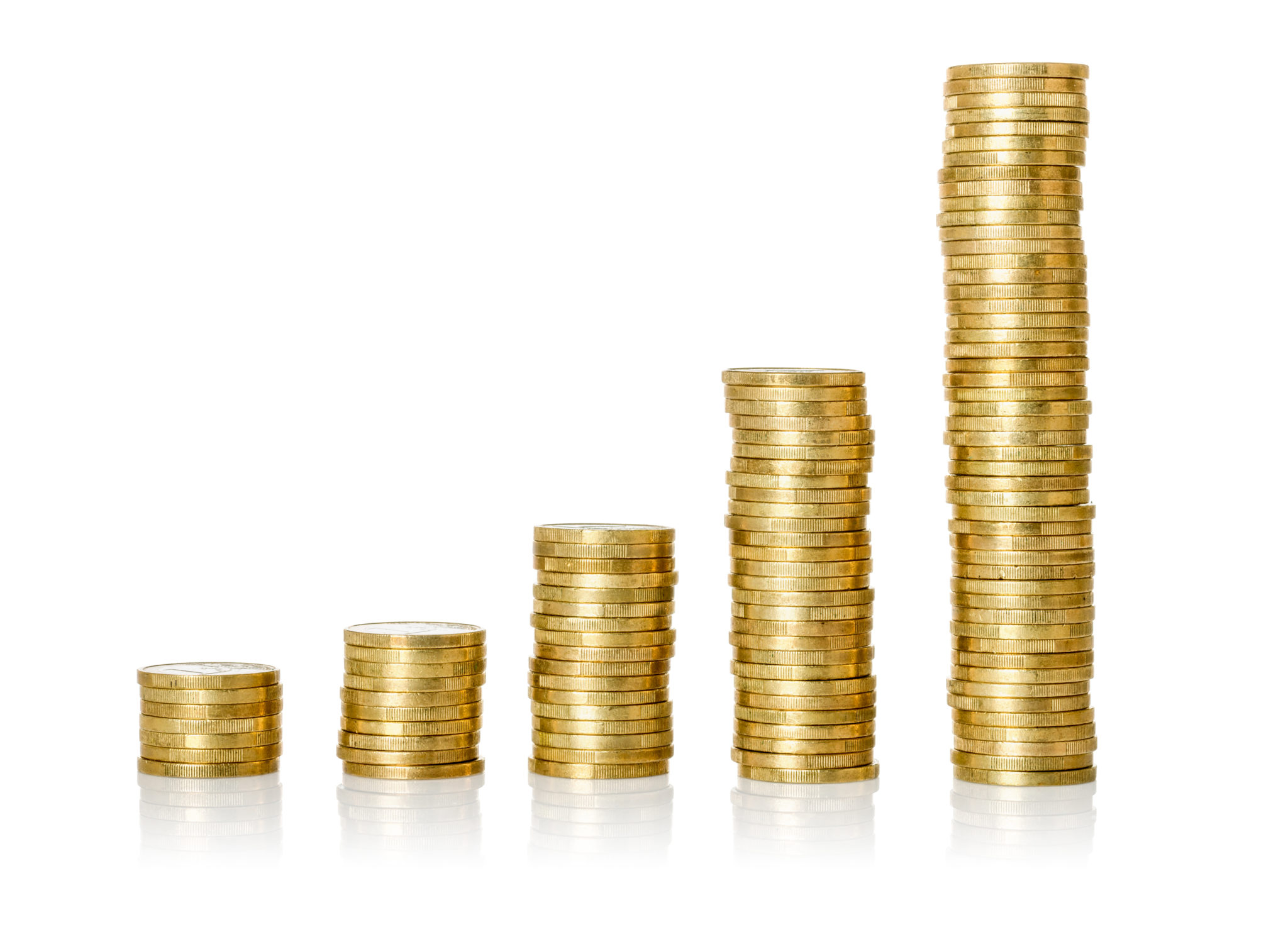 1455,8
105,7
106,5
1538,1
ДОХОДЫ
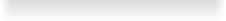 из них:
1131,0
1143,4
98,9
101,4
БЕЗВОЗМЕЗДНЫЕ ПОСТУПЛЕНИЯ
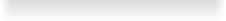 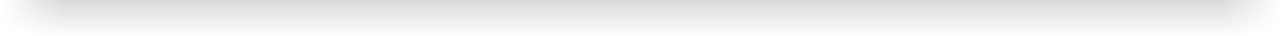 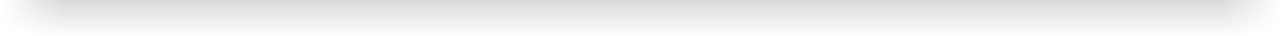 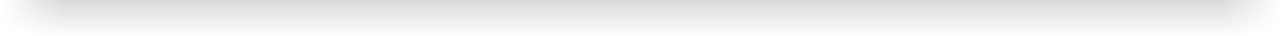 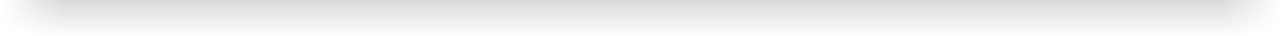 97,5
1485,7
106,8
1524,6
РАСХОДЫ
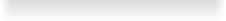 52,4
-68,8
-
-
ДЕФИЦИТ -
ПРОФИЦИТ+
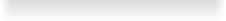 6
.
ДИНАМИКА СОБСТВЕННЫХ ДОХОДОВ КОНСОЛИДИРОВАННОГО БЮДЖЕТА ОРЛОВСКОГО РАЙОНА
млн. рублей
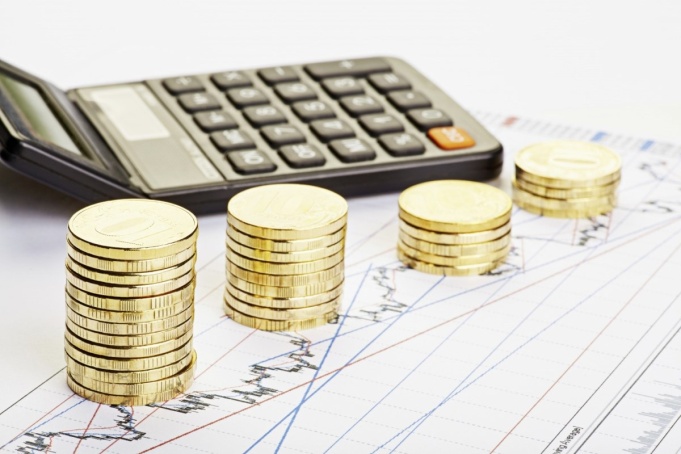 23,8%
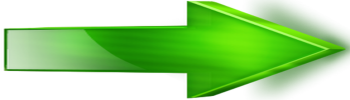 *в сопоставимых условиях 2021 года
[Speaker Notes: новый]
28,4 млн рублей
СТРУКТУРА СОБСТВЕННЫХ ДОХОДОВ 
БЮДЖЕТА ОРЛОВСКОГО РАЙОНА
 ПО ИТОГАМ 2021 ГОДА
26,3 млн рублей
Неналоговые доходы
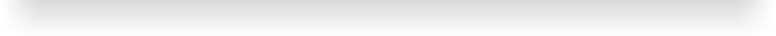 140,1 млн.рублей
15,0 млн. рублей
7,5 млн. рублей
66,5 млн. рублей
28,3 млн рублей
Налог на доходы физических лиц
УСН+ЕНВД+патентная система
Иные налоговые доходы
Единый сельскохозяйственный налог
Акцизы
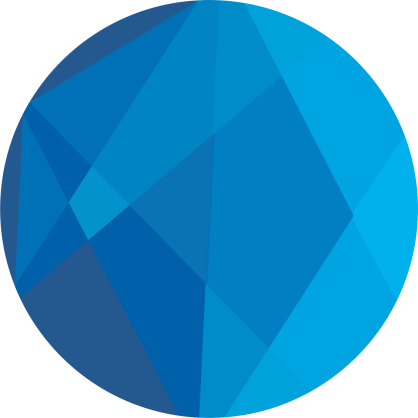 Транспортный налог
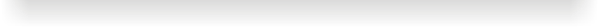 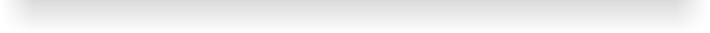 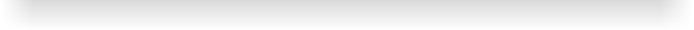 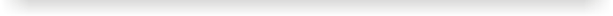 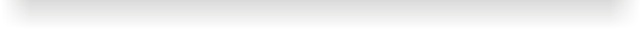 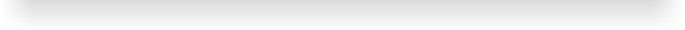 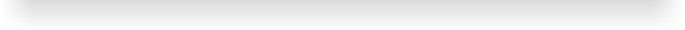 312,1 млн.
РУБЛЕЙ
8
.
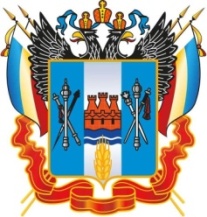 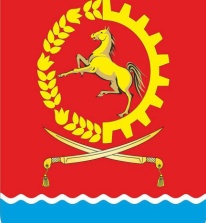 БЕЗВОЗМЕЗДНЫЕ ПОСТУПЛЕНИЯ
ИЗ ОБЛАСТНОГО БЮДЖЕТА
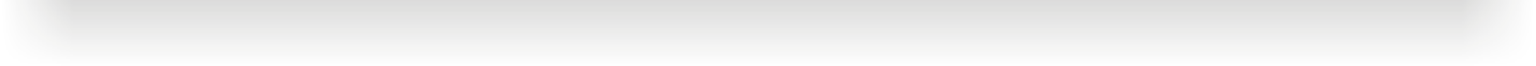 Исполнение бюджета Орловского района 
за 2020 год
Исполнение бюджета Орловского района                   за 2021 год
1055,0
млн руб.
1130,8
 млн руб.
дотации
дотации
субсидии
субсидии
субвенции
субвенции
иные межбюджетные трансферты
иные межбюджетные трансферты
[Speaker Notes: 18]
КРУПНЕЙШИЕ НАЛОГОПЛАТЕЛЬЩИКИ ОРЛОВСКОГО РАЙОНА
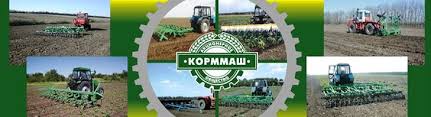 ОАО «Корммаш»
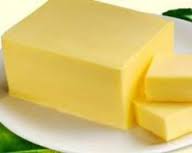 ОАО «Молочный завод»Орловский
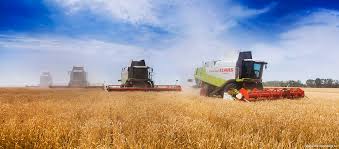 ОАО «Хлебокомбинат»
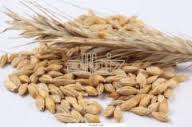 .
ЗАО «Орловская мельница»
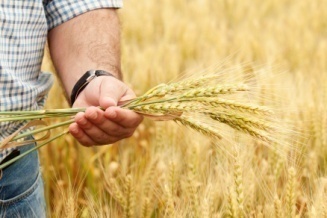 Сельхозтоваропроизводители
,
Структура расходов бюджета Орловского районав 2021 году  1 401 731,5тыс. рублей
тыс. рублей
Социальная  сфера  – 
1 161 070,4 тыс. рублей или 82,8 %
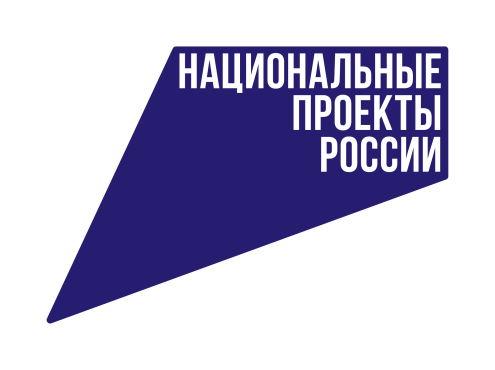 Расходы на реализацию национальных проектов в 2020 году
Человеческий капитал
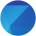 УКАЗ ПРЕЗИДЕНТА РОССИИ
ОТ 07.05.2018 № 204 
«О НАЦИОНАЛЬНЫХ ЦЕЛЯХ  
И СТРАТЕГИЧЕСКИХ ЗАДАЧАХ РАЗВИТИЯ РОССИЙСКОЙ ФЕДЕРАЦИИ НА ПЕРИОД 
ДО 2024 ГОДА»
Демография
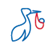 86676,2тыс. руб.
Культура
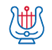 4776,5тыс.руб.
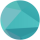 Комфортная среда для жизни
Млн.рублей
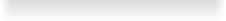 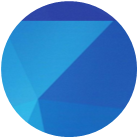 Жилье и городская среда
88,4
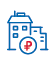 12086,5 тыс.руб.
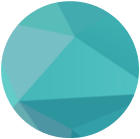 103,5
11,6
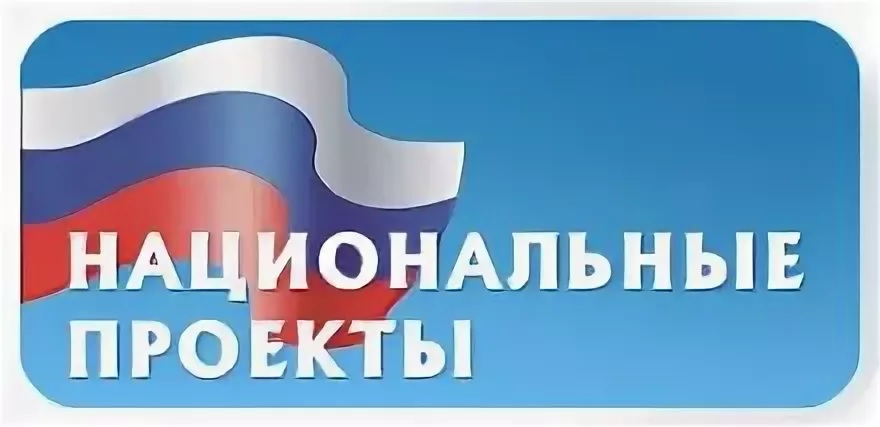 12
[Speaker Notes: 5]
.
Расходы бюджета Орловского района в 2021 году
145,2 млн. рублей
Содержание аппарата  муниципального управления
Финансовое обеспечение муниципальных учреждений
591,8           
млн 
рублей
7 органов власти261 работник органов местного самоуправления
36  муниципальных учреждений
более 12,5 тыс. граждан и семей
36  муниципальных учреждений
Меры социальной поддержки отдельных категорий граждан, включая обеспечение жильем
371,0 млн рублей
Расходы на субсидии на иные цели муниципальным учреждениям
145,9млн рублей
[Speaker Notes: 13]
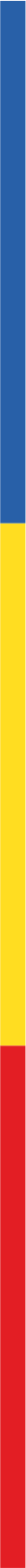 .
Расходы бюджета Орловского района на повышение оплаты труда в 2021 году
15589,5
тыс. рублей
10965,1
тыс. рублей
Сохранение соотношения целевых показателей заработной платы работников бюджетной сферы, установленных  Указами Президента Российской Федерации 
2012 года
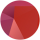 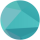 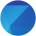 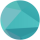 1474,0
тыс рублей
Индексация заработной платы «неуказных» категорий работников бюджетной сферы 
с 1 октября 2020 года 
На  3,0 %
3150,4
тыс рублей
Увеличение минимального размера оплаты труда 
с 1 января 2021 года 
до 12 792 рублей
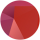 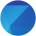 [Speaker Notes: 14]
.
«Бюджет развития» Орловского района в 2021 году
0,8 %
21,1 %
тыс. рублей
21,6 %
Строительство и реконструкция муниципальных объектов – 1139,4
56,5 %
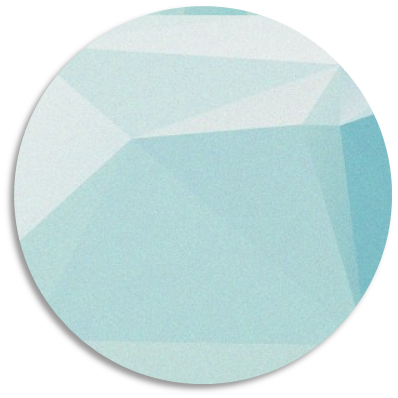 140091,3тыс рублей
Дорожное хозяйство (строительство, реконструкция, капитальный ремонт дорог, разработка проектно-сметной документации) -29610,5
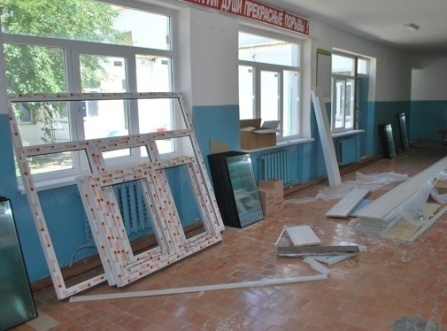 Приобретение основных средств – 79188,7
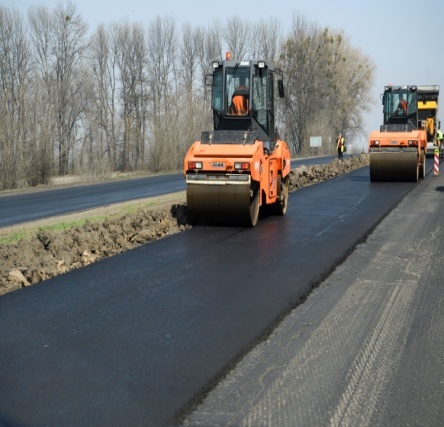 Капитальный ремонт – 30152,7
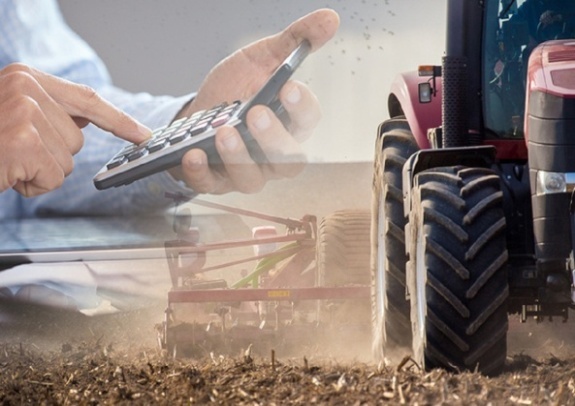 [Speaker Notes: 68]
.
Обеспечение жильем жителей Орловского района
 в 2021 году
11198,1  тыс. рублей
6
человек
Обеспечение жилыми помещениями детей-сирот и детей, оставшихся без попечения родителей
7342,5тыс. рублей
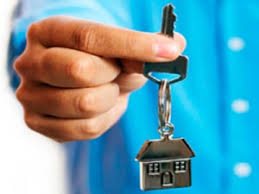 3  семей
Обеспечение жильем молодых семей
3855,6 тыс. рублей
Обеспечение жильем ветеранов Великой Отечественной войны
 1941-1945 годов, 
ветеранов боевых действий, инвалидов
1 человек
[Speaker Notes: новый]
.
Структура и динамика расходов бюджета Орловского района по разделу «Здравоохранение» в 2020-2021 годах
2020
год
2021 год
2021 год  -  52194,9 тыс. рублей
Стационарная медицинская помощь
16977,6 тыс. рублей
57276,4 тыс. рубле
7388,7
 тыс. рублей
Амбулаторная помощь
5307,6 тыс. рублей
137,7 тыс. рублей
9,0 тыс. рублей
Скорая медицинская помощь
27819,6
 тыс. рублей
24211,2 тыс. рублей
Другие вопросы в области здравоохранения
[Speaker Notes: новый]
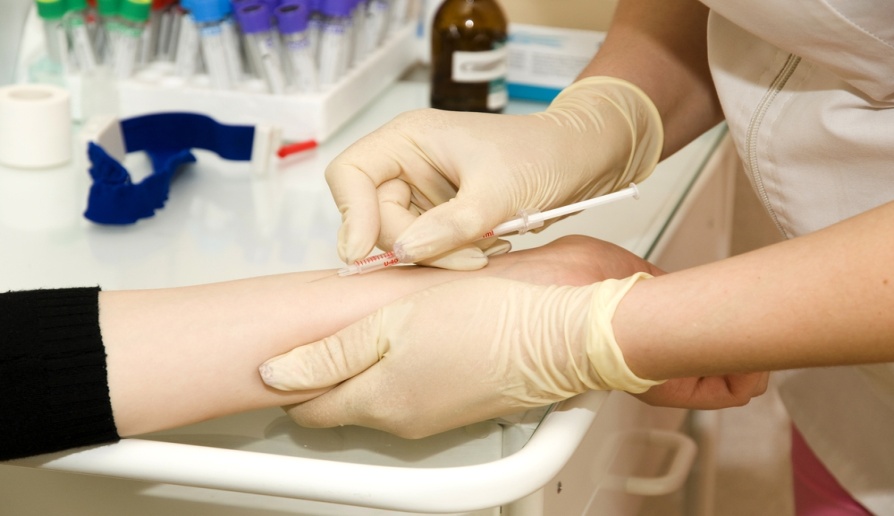 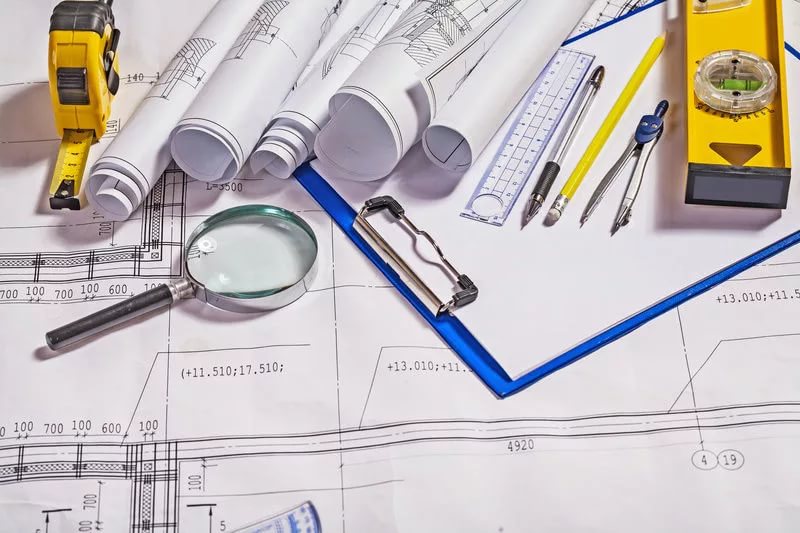 На мероприятия по обеспечению ранней диагностики и профилактики развития тяжелых заболеваний и выплаты студентам
На разработки проектно-сметной документации было направлено
2255,3 тыс.рублей
133,1
тыс.рублей
Выборочный капитальный ремонт (КДЛ) и детского отделения   858,9 тыс.рублей
Выборочный капитальный ремонт 5-ти этажного корпуса (отмостка)
 2852,1 тыс.рублей
.
Приобретение маммографа11799,0 тыс.рублей
Приобретение
 флюорографа
 6425,7 тыс.рублей
.
Приобретение кислородных баллонов, концентратов кислорода
 и ГСМ для доставки
 2399,5 тыс.рублей
.
Капитальный ремонт кровли врачебной амбулатории п.Красноармейский
976,9 тыс.рублей
Выборочный капитальный ремонт ФАП х. Быстрянский (ремонт ступеней, устройство пандуса и навеса)
 383,8 тыс.рублей
.
Приобретение автомобильного транспорта 
786,5 тыс.рублей
Приобретение автомобиля специального для перевозки опасных грузов (газовых баллонов)
 3675,6 тыс.рублей
.
Оборудование модульного здания пандусом и устройство ограждения 
ФАП  х. Островянский
257,9 тыс.рублей
Оборудование модульного здания пандусом и устройство ограждения
 ФАП  х. Пролетарский
287,5 тыс.рублей
.
Установка оконных решеток и замена дверей в режимных помещениях-
536,0 тыс.рублей
Благоустройство территории МБУЗ «ЦРБ» Орловского района-
1421,9 тыс.рублей
.
Выборочный капитальный ремонт ограждения земельного участка МБУЗ «ЦРБ»
770,0 тыс.рублей
Расходы по содержанию канала связи вызова экстренных оперативных служб по единому номеру «112»
210,0 тыс.рублей
.
Мероприятия направлены на финансовое обеспечение мероприятий , связанных с предотвращением СOVID-19 (костюмы противочумные, респираторы,  выплаты стимулирующего характера)-6775,5 тыс.рублей
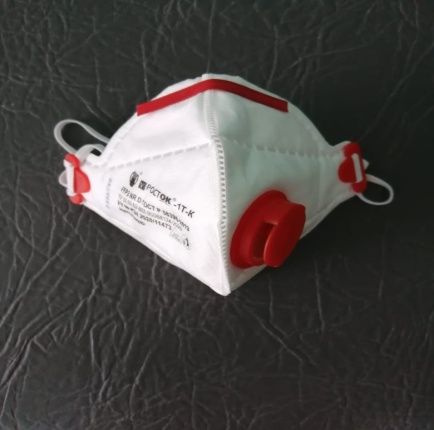 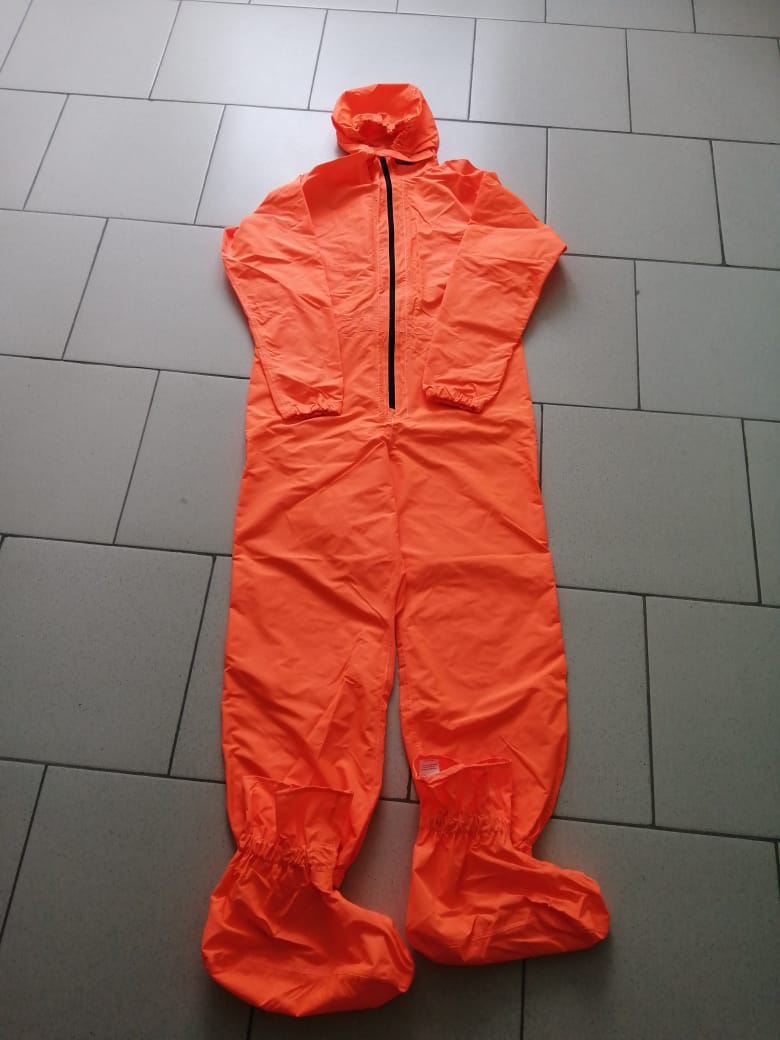 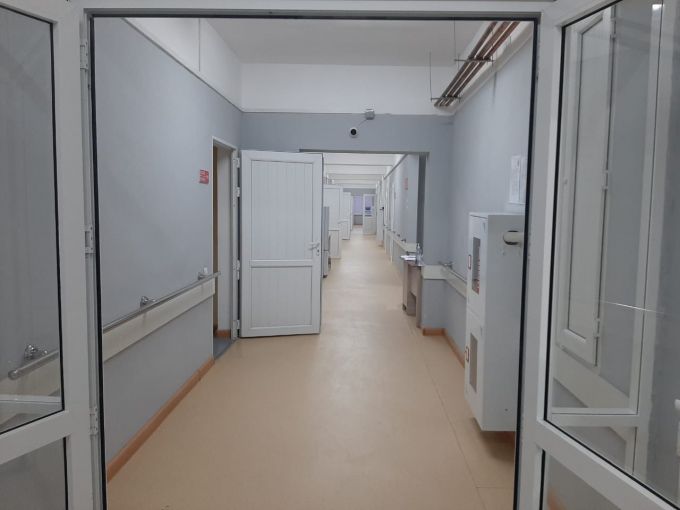 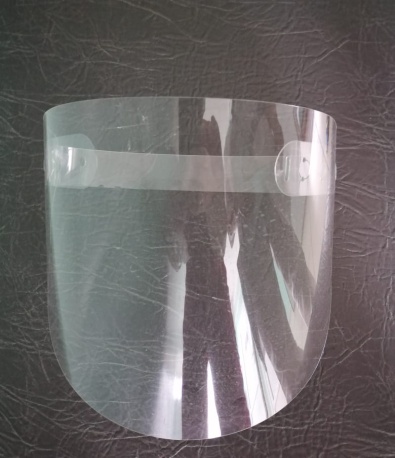 Расходы на жилищно-коммунальное хозяйство
Капитальный ремонт скважин:-х.Черкесский-3,1 млн.рублей;х.Майорский-2,4 млн.рублей;-Х.Гундоровский-0,3 млн.рублей.
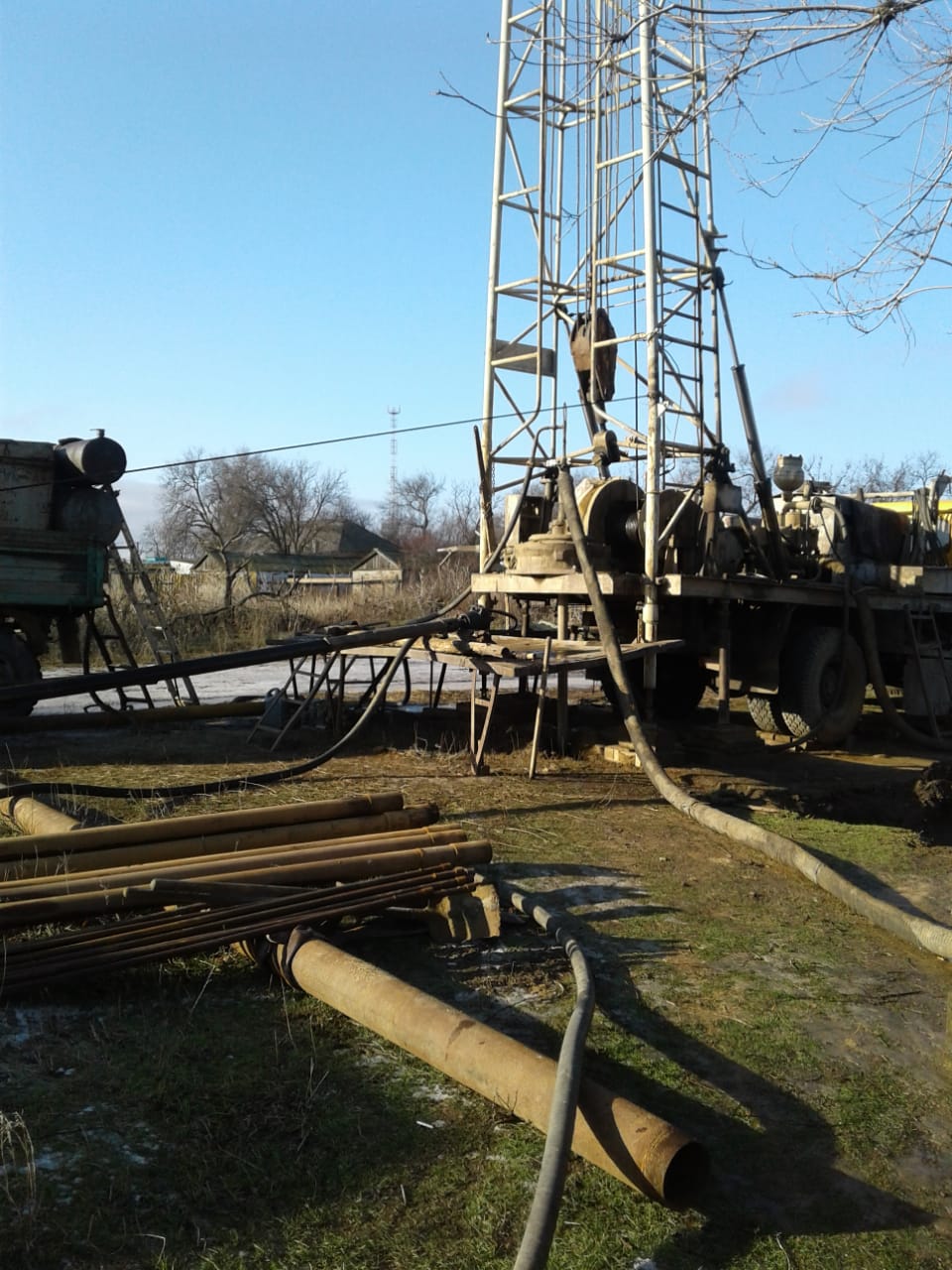 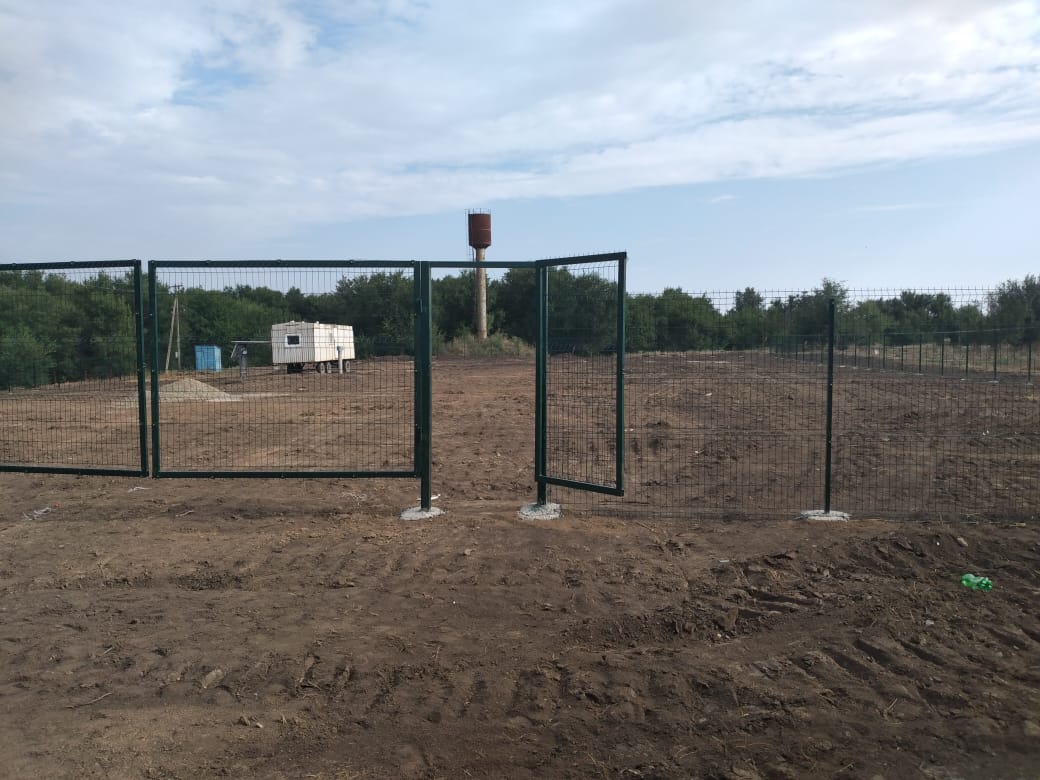 Расходы на жилищно-коммунальное хозяйство
.
Разработка ПСД на объекты водоснабжения-
305,0 тыс.рублей
Ремонт участка водопроводной сети п.Красноармейский
860,8 тыс.рублей
.
Приобретение пожарных гидрантов
1159,3 тыс.рублей
Приобретение центробежного насоса
46,2 тыс.рублей
.
Строительство водопровода х.Луганский
130,1 тыс.рублей
Ремонт канализационной сети п.Орловский ул.Калинина
49,0 тыс.рублей
Субсидия на возмещение затрат предприятий водоснабжения
-4000,6 тыс.рублей
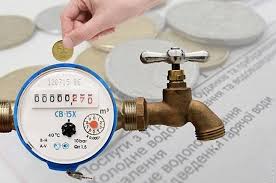 Областной бюджет 3816,6 тыс.рублей
Местный бюджет-184,0  тыс.рублей
100
ДОРОЖНЫЙ ФОНД ОРЛОВСКОГО РАЙОНА ЗА 2021 ГОД
Транспортный налог
Межбюджетные трансферты  областного бюджета
7,5 млн. руб.
Остатки на
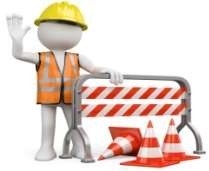 8,6 %
28,3 млн.руб.
32,4 %
26,4 %
01.01.2021
23,0 млн.руб.
Прочие
Акцизы на
нефтепродукты
28,4 млн руб.
32,6 %
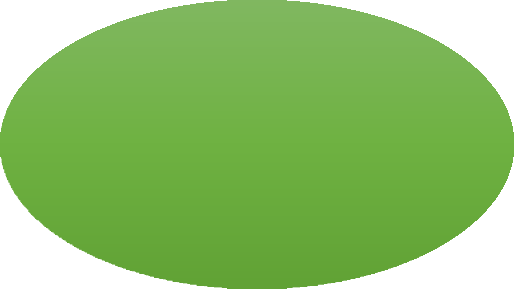 ДОХОДЫ
87,2 млн руб.
0,0 %
поступления.
РАСХОДЫ
68,4 млн руб.
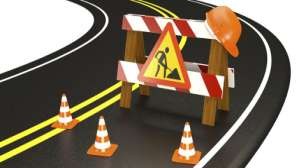 Проектные  работы
1,9 млн руб.
2,8%
1,9 %
38,7 %
Капитальный
ремонт
26,5 млн руб.
56,6 %
Строительство и  реконструкция
1,3 млн руб.
Ремонт и
содержание
38,7 млн.руб.
Разработка ПСД на капитальный ремонт путепровода п.Орловский 
(1 этап)
1700,0 тыс.рублей
Мероприятия по безопасности дорожного движения
622,0 тыс.рублей
.
Ремонт автомобильной дороги общего пользования "х. Новоегорлыкский-х.Чернозубов« протяженностью 890 м 
6 651,6 тыс руб
Капитальный ремонт внутрипоселковой автомобильной дороги по пер. Октябрьский
 (от ул. Коммунальная до ул. Комсомольская) в пос. Орловский, протяженностью 1046м 
12 840,6 тыс рублей
.
Капитальный ремонт тротуара по пер. П. Конной Армии
 (от ул. М. Горького до ул. Коммунальная) 
в п. Орловский, 
протяженностью 374,3м 
1 240,8 тыс. рублей
Капитальный ремонт тротуара по ул. Транспортная
 (от пер. Февральский до пер. Чапаевский) в
 п.Орловский,
 протяженностью 494,8 м
 3 381,4 тыс.рублей
.
Строительство тротуара 
по ул.Ленина 
(от пер. Костенко до пер. Магистральный)
 в п. Орловский, 
протяженностью 824,7 м
1 313,8 тыс рублей
Капитальный ремонт тротуара 
по ул. Коммунальная
 (от пер. Чапаевский до пер. Почтовый)
 в п. Орловский протяженностью 275,7 м 2 383,6 тыс. рублей
.
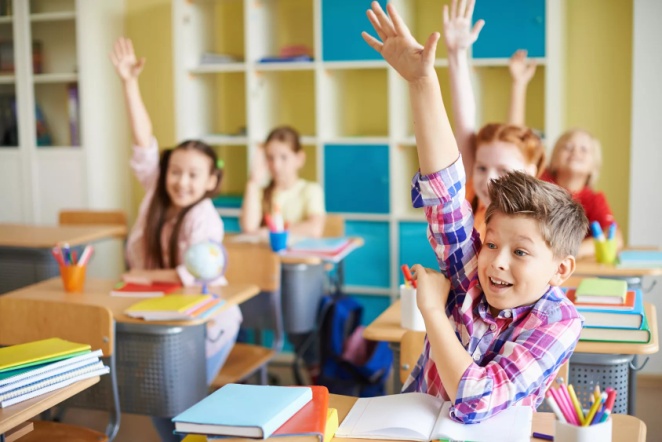 Расходы бюджета Орловского района в 2021 году по Управлению образования-562.3 млн.рублей
Федеральный
бюджет 
24,4 млн.рублей
-оплата труда и начисления на оплату   труда -52,9 млн.руб.-коммунальные услуги-30,0 млн. руб.-подвоз учащихся-17,3  млн.руб.-питание школьников-7,9 млн.руб-закупка молока и продуктов питания-6,5 млн.рублей
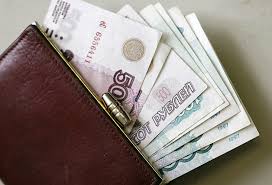 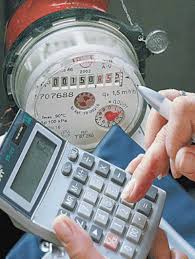 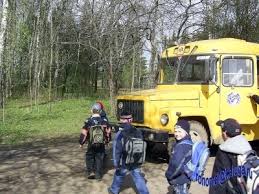 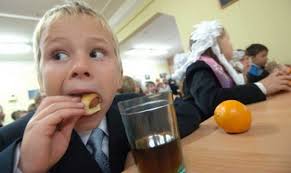 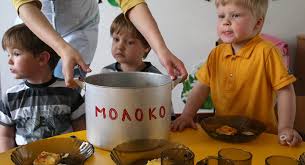 Дошкольное образование-145,6 млн.рублей
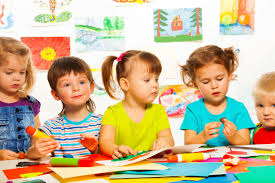 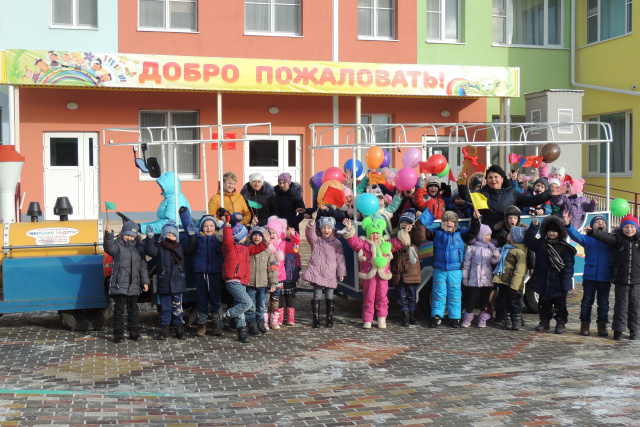 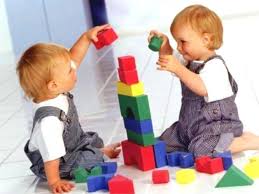 МБДОУ ДС № 1 «Березка» в сумме 1501,4 тыс.руб.:
-приобретение медицинского оборудования-495,1 тыс.рублей;
-ремонт электрооборудования ,пожарной сигнализации, водопроводно-канализационной сети-361,8 тыс.рублей;
-ремонт теневого навеса -173,0 тыс.рублей;
-приобретение оборудования (мебель, учебное пособие, оргтехника)-471,5 тыс.рублей.
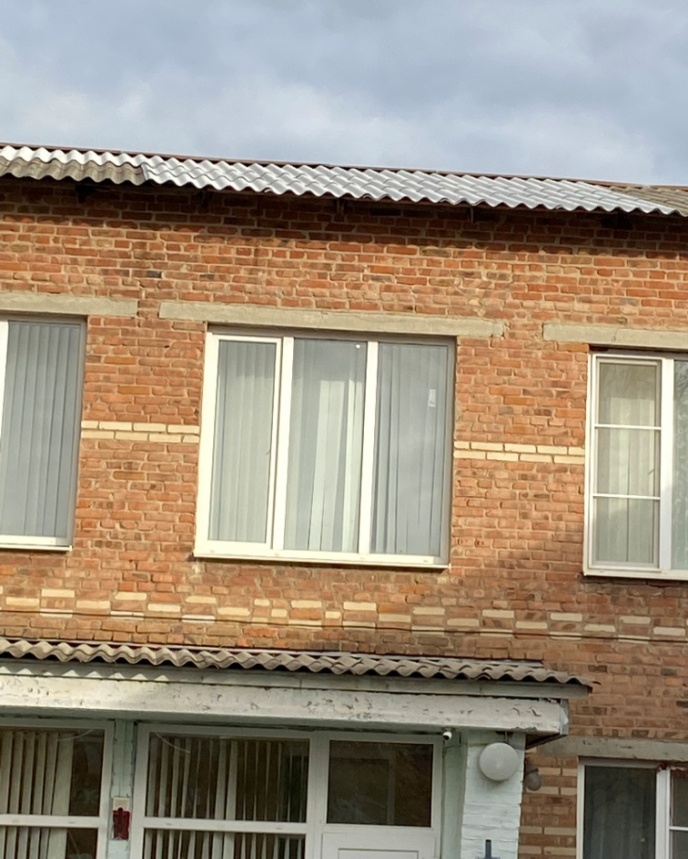 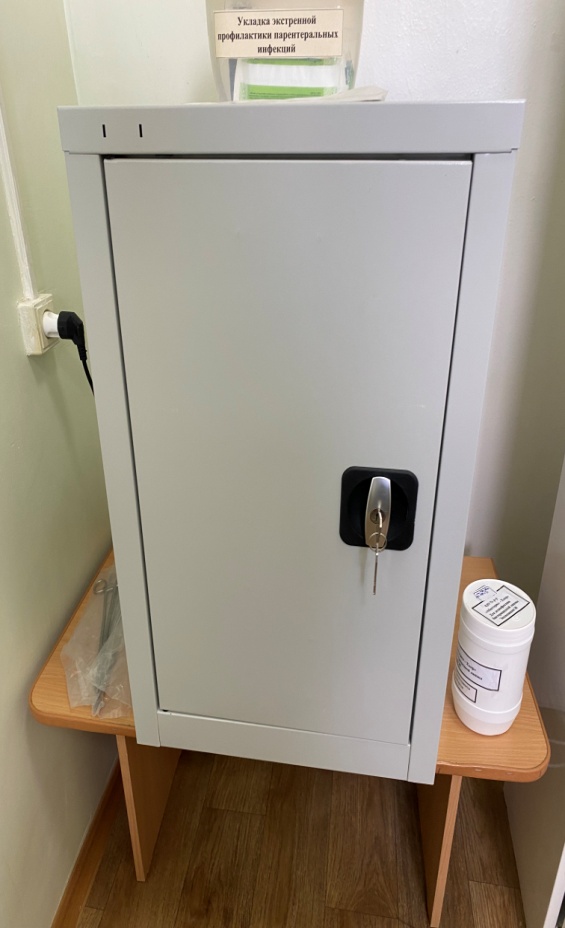 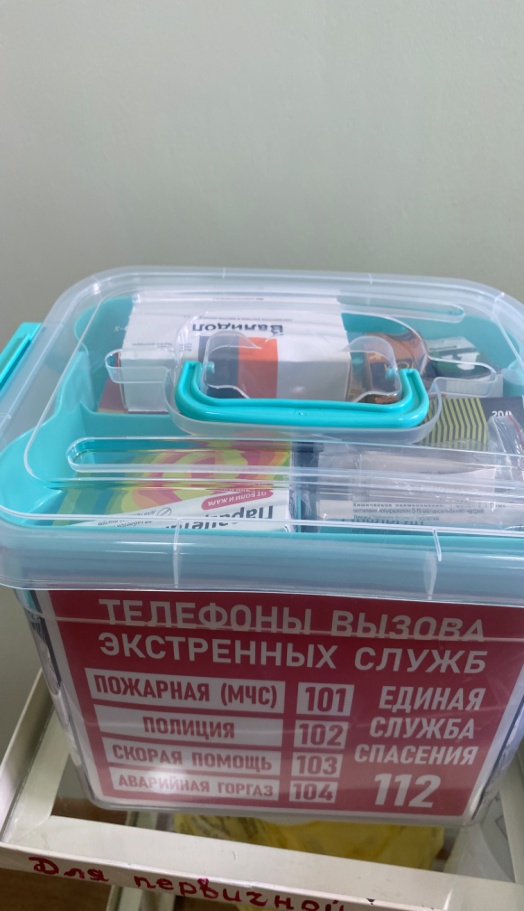 МБДОУ ДС № 2 «Колос» в сумме 1359,3 тыс.руб.:
на проведение ремонта полов-339,5 тыс.рублей;
приобретение медицинского оборудования-348,1 тыс.рублей;
-ремонт электрооборудования ,пожарной сигнализации, отопления, полов -671,7 тыс.рублей.
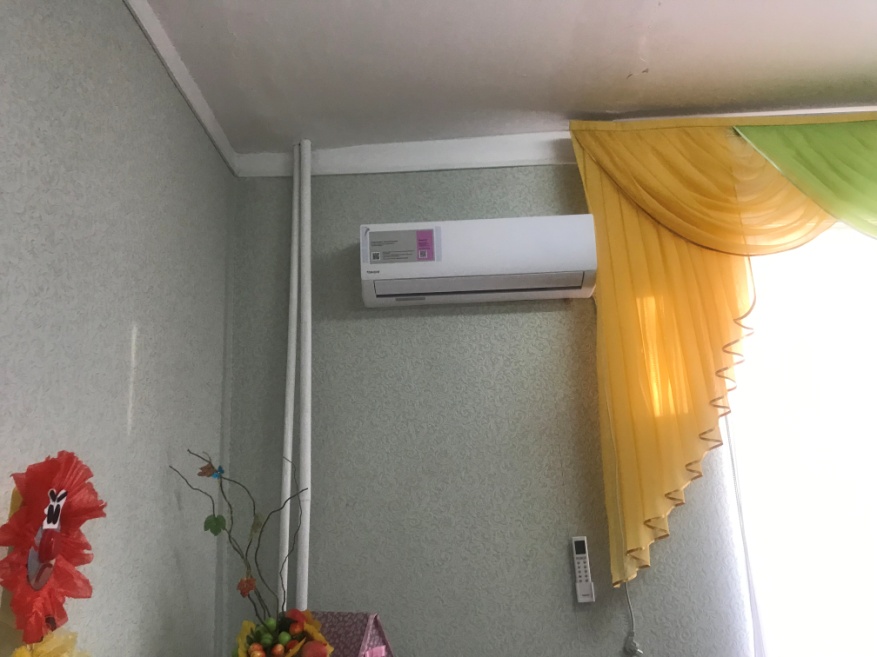 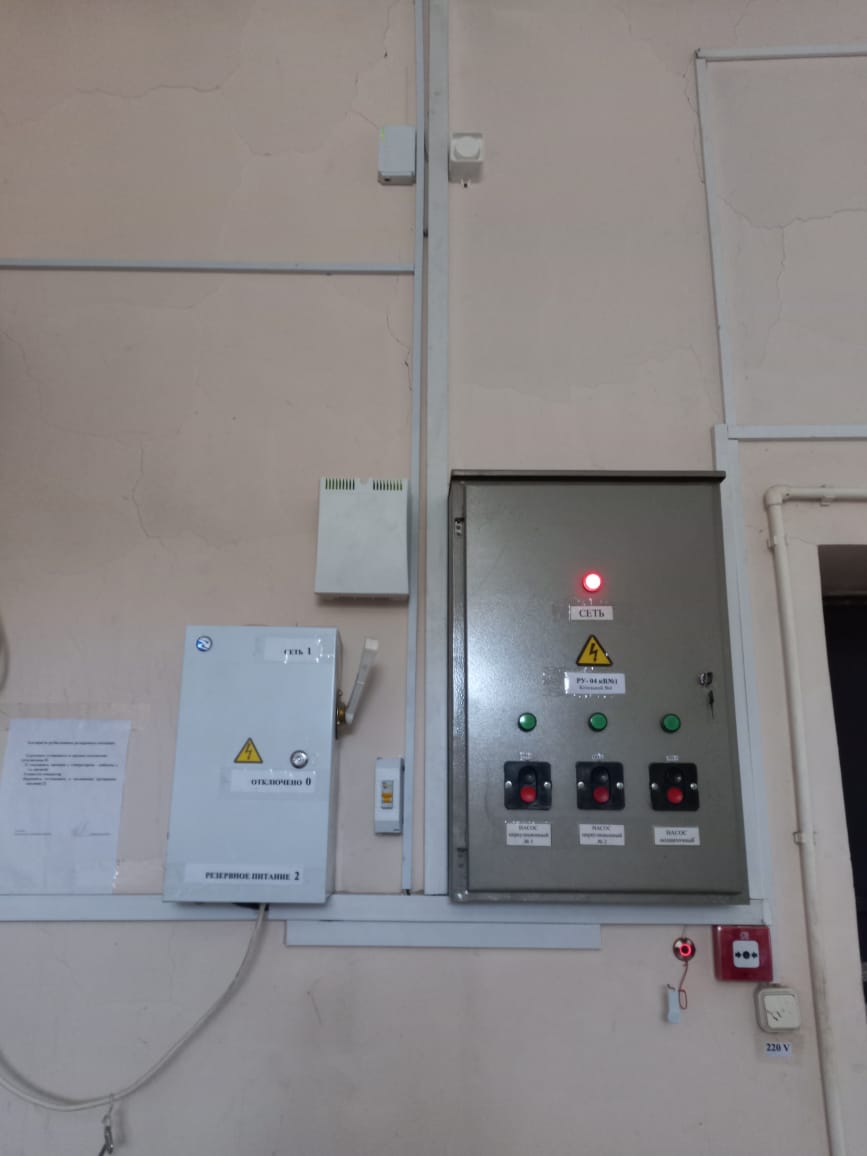 МБДОУ ДС № 11 «Теремок» в сумме 1019,5 тыс.руб.:
-приобретение медицинского оборудования и сплит- систем-465,1 тыс.рублей
-ремонт электрооборудования ,пожарной сигнализации, отопления, канализации, кровли-422,1 тыс.руб.;
-огнезащитная обработка деревянных конструкций -73,4 тыс.рублей
-приобретение спортивного инвентаря-58,9 тыс.рублей
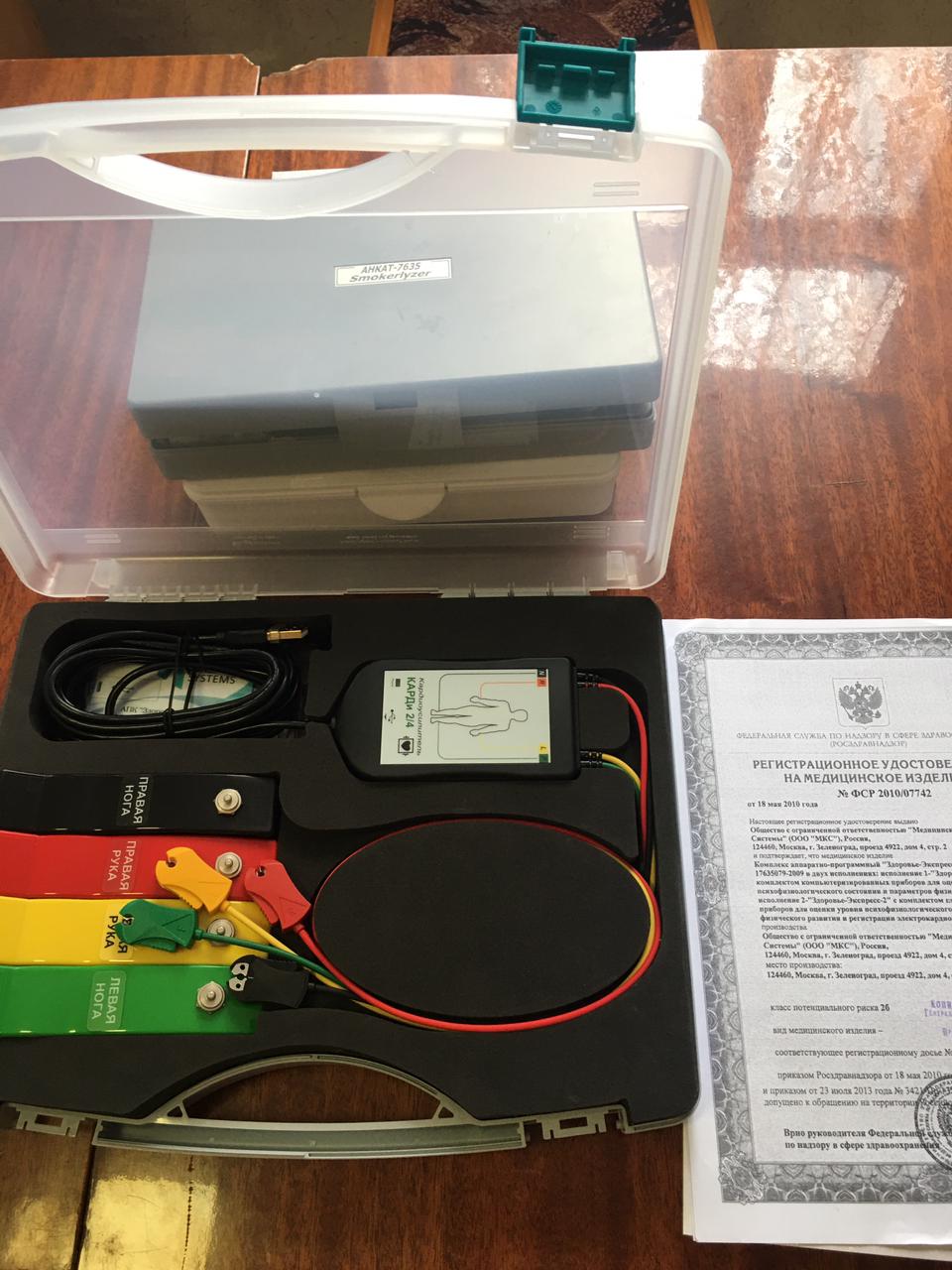 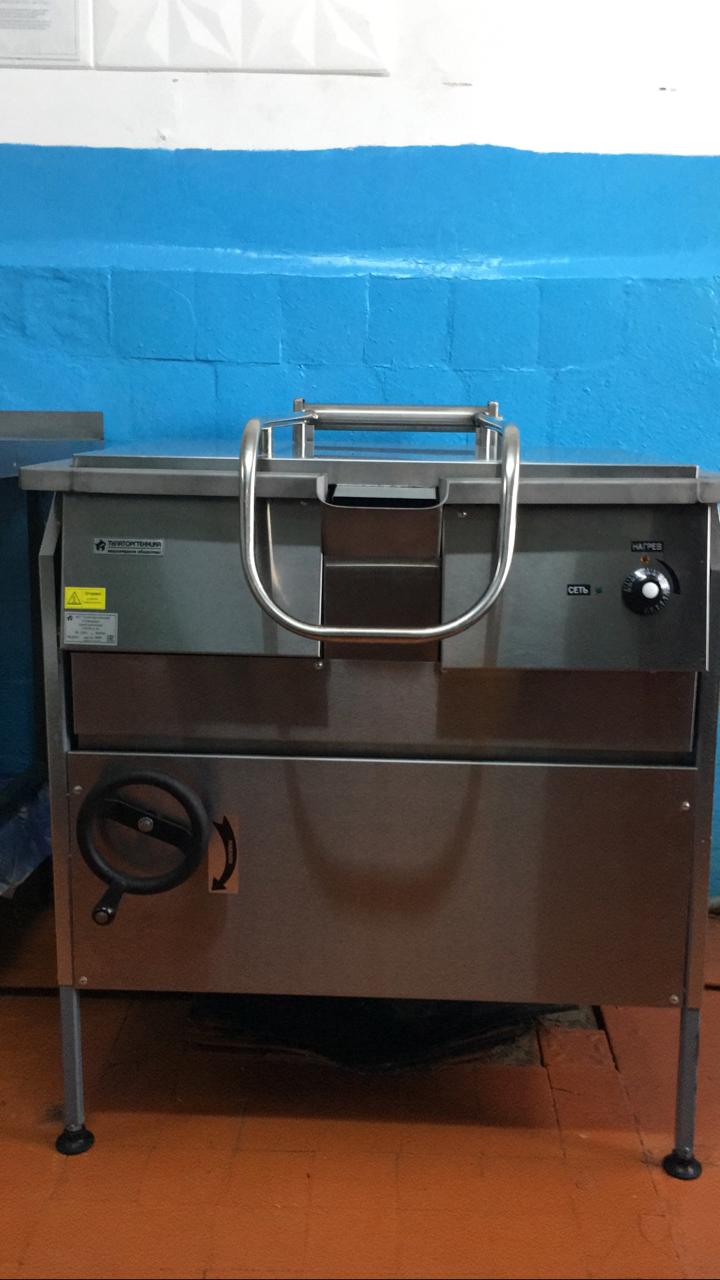 МБДОУ детский сад №12 «Сказка» -1201,1 тыс.рублей 
-приобретение медицинского оборудования и сплит- систем-474,8 тыс.рублей
-замена оконных и дверных блоков-599,4 тыс.рублей;
-ремонт электрооборудования ,пожарной сигнализации, полов, потолка,  канал.сети, здания -134,3тыс.руб.;
-приобретение оборудования (холодильник, песочница) – 33,5 тыс.рублей;
-ремонт ограждения-93,4 тыс.рублей.
-
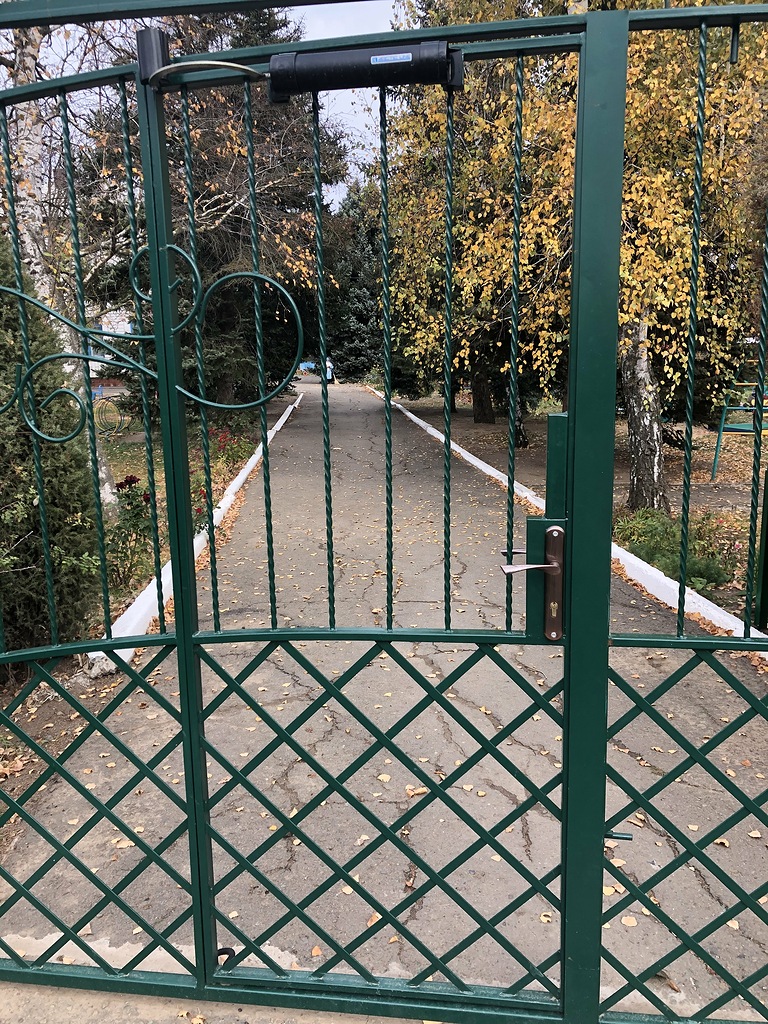 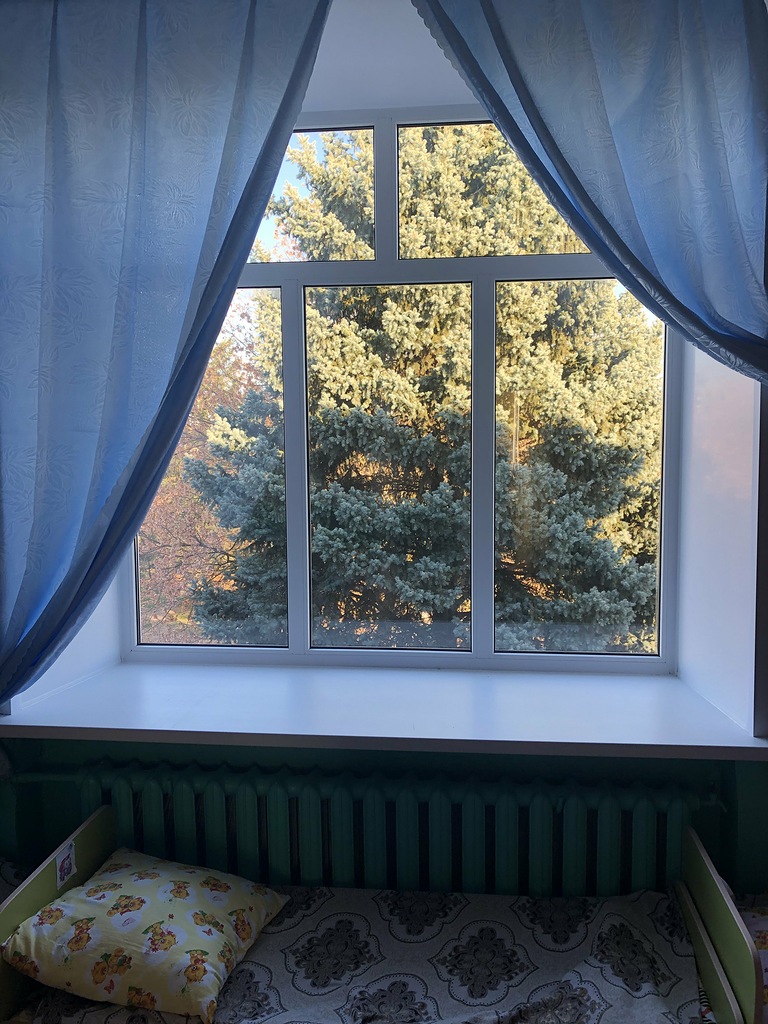 МБДОУ ДС № 6 «Аленький цветочек » х.Луганский
в сумме 812,2 тыс.руб.:
-приобретение медицинского оборудования и сплит- систем-432,7 тыс.рублей;
-ремонт электрооборудования ,потолка, кабинетов -290,1 тыс.руб.;
-приобретение оборудования (интер.доски, стенды, огнетушители)-89,4 тыс.рублей.
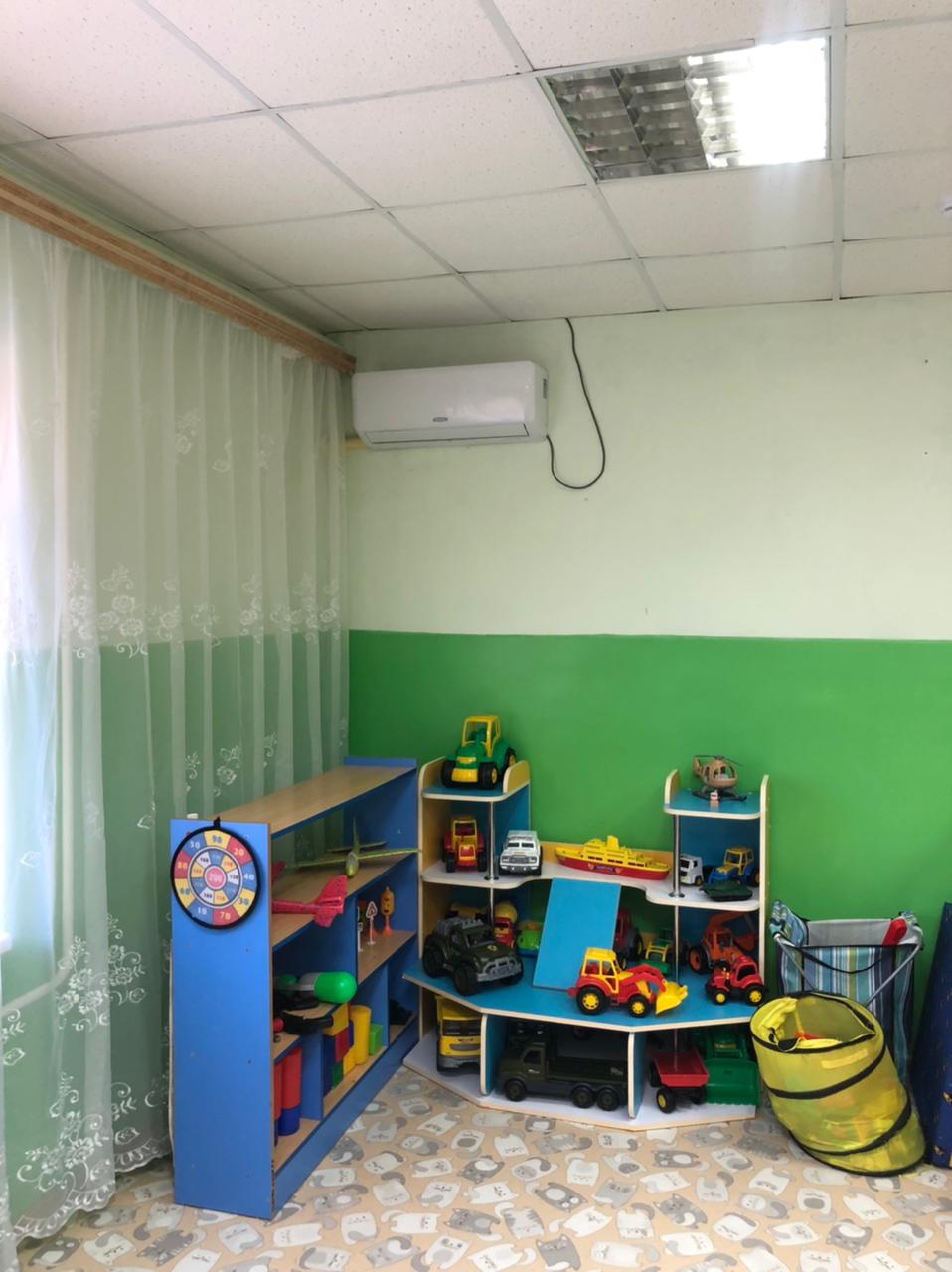 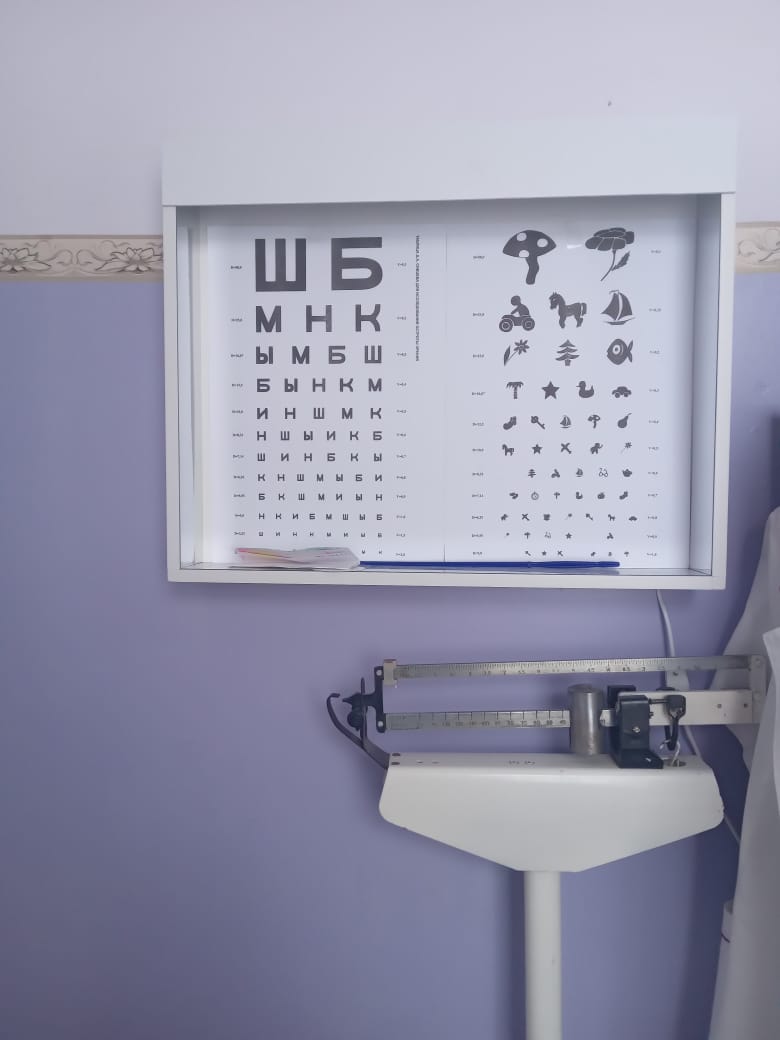 МБДОУ ДС № 7 «Солнышко» п.Красноармейский
в сумме 1584,3 тыс.руб.:
-приобретение медицинского оборудования и сплит- систем-521,5 тыс.рублей;
-монтаж (устройство)  теневого навеса -108,5 тыс.рублей;
-замена дверных и оконных блоков-54,6 тыс.рублей;
-ремонт отопления, кабинетов, потолка -189,7 тыс.руб.;
-приобретение оборудования (рециркуляторы, детская мебель, интерактивные доски, оборудование для логопеда)-710,0тыс.рублей
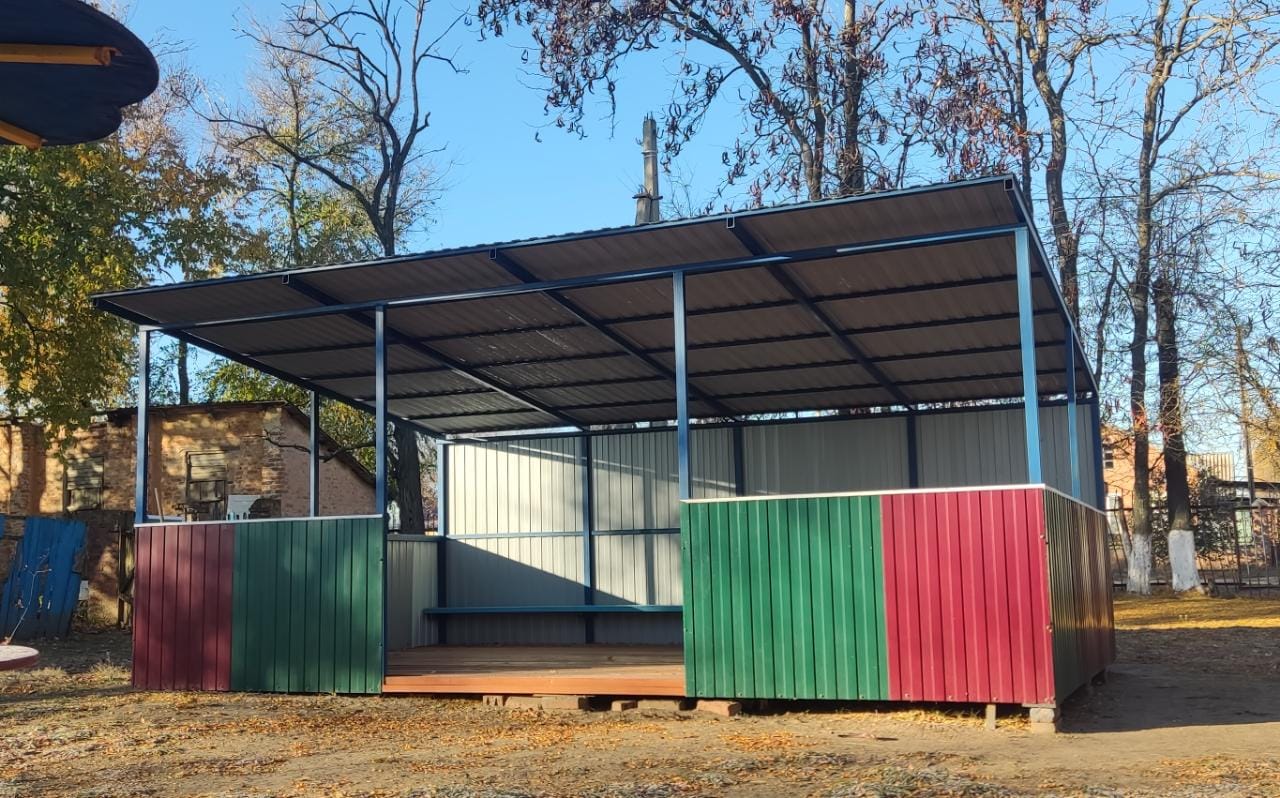 МБДОУ ДС №8 «Аленушка» п.Волочаевский
в сумме 606,6 тыс.руб.:
-приобретение медицинского оборудования и сплит- систем-325,2 тыс.рублей;
-ремонт электрооборудования , пожарной сигнализации, освещения -169,6 тыс.рублей;
-приобретение оборудования ( интерактивная игра, огнетушители )-111,8 тыс.рублей.
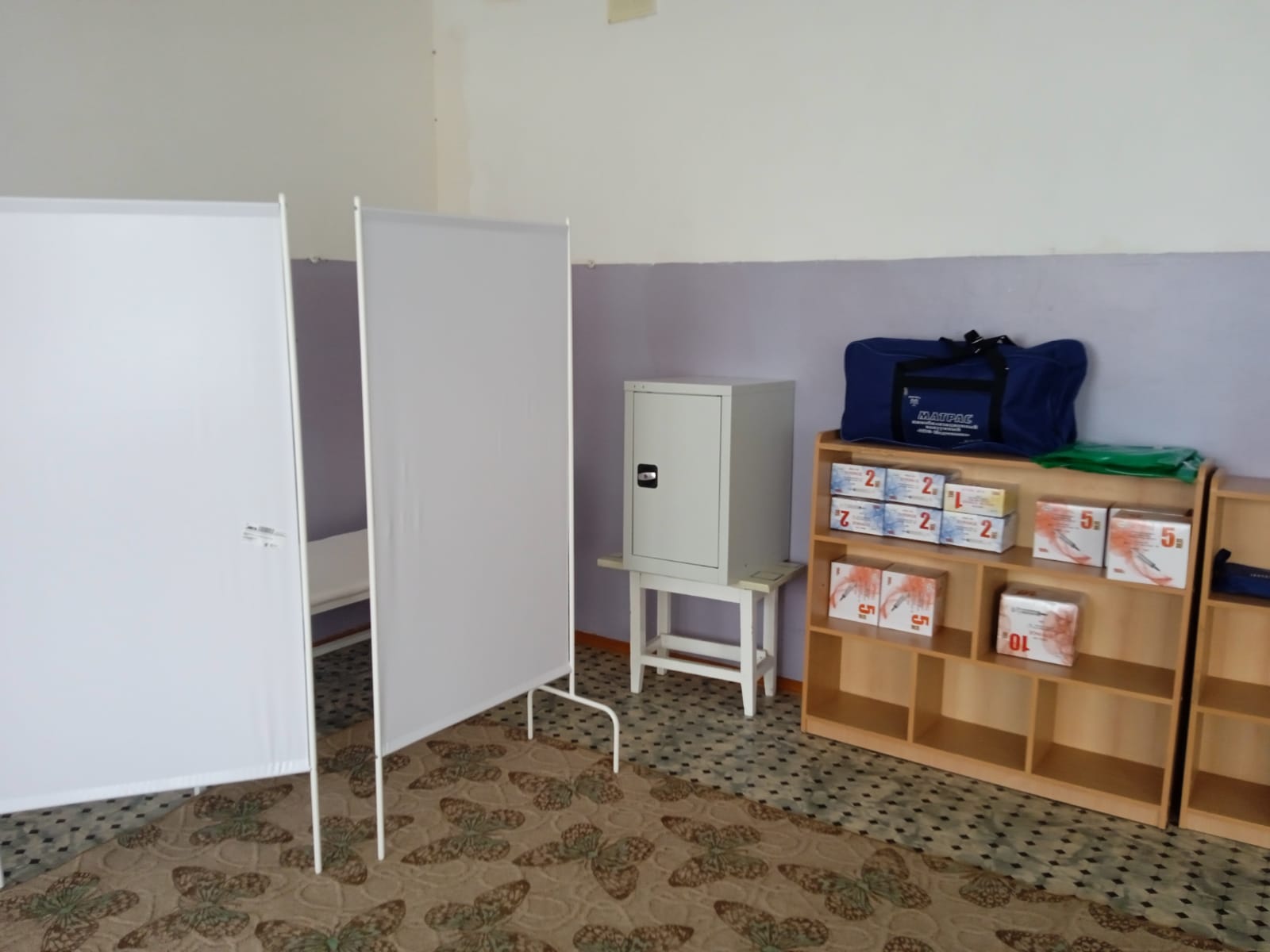 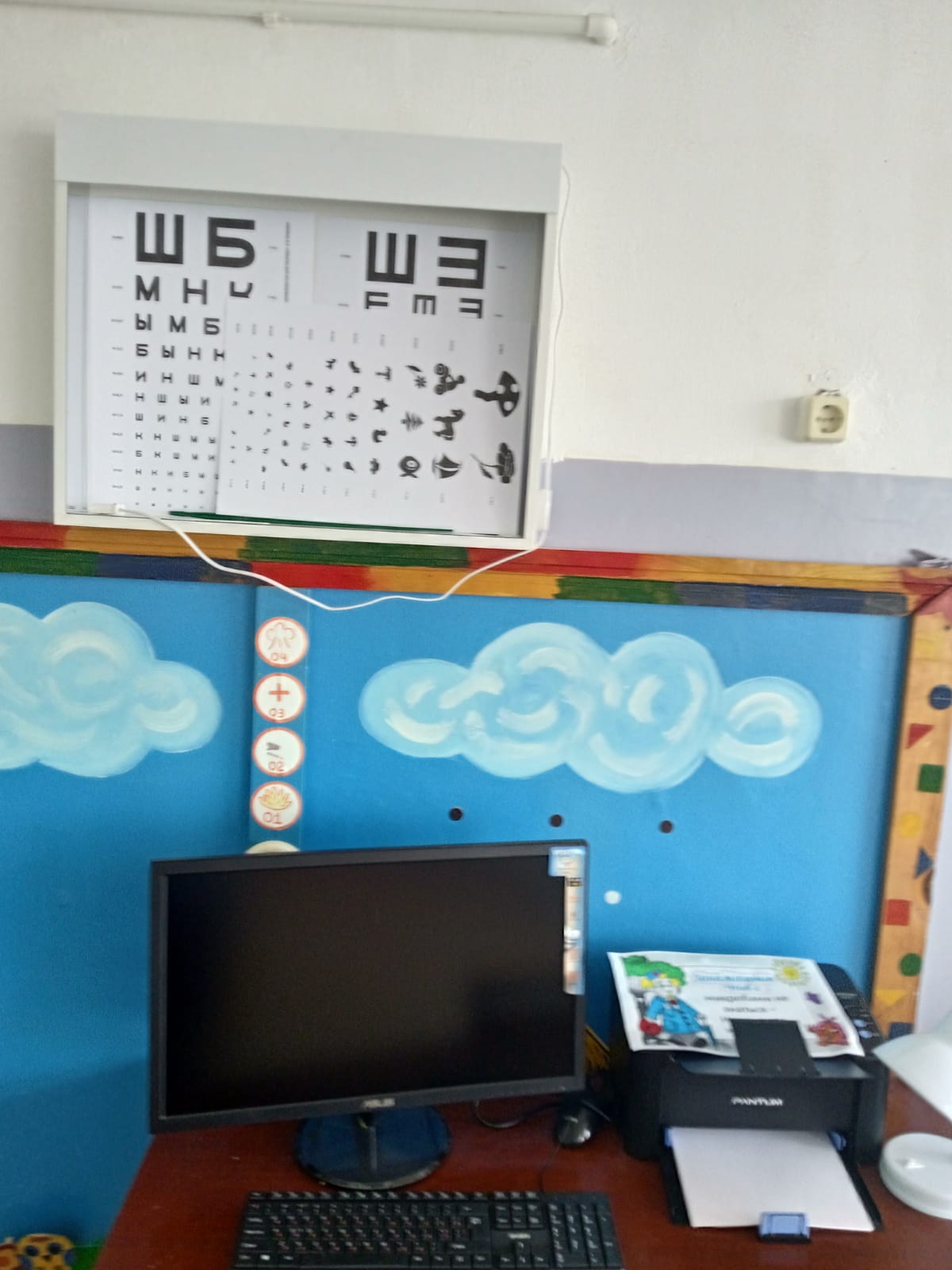 МБДОУ ДС №9 «Солнышко» х.Камышевка
в сумме 799,6 тыс.руб.:
-приобретение медицинского оборудования и сплит- систем-319,4 тыс.рублей;
-капитальный ремонт теневого навеса -217,0 тыс.рублей;
-ремонт системы пожарной сигнализации -91,4 тыс.рублей;
-ремонт электрооборудования, отопления -142,0 тыс.рублей;
-приобретение оборудования ( водогрейка, МФУ)-29,8 тыс.рублей.
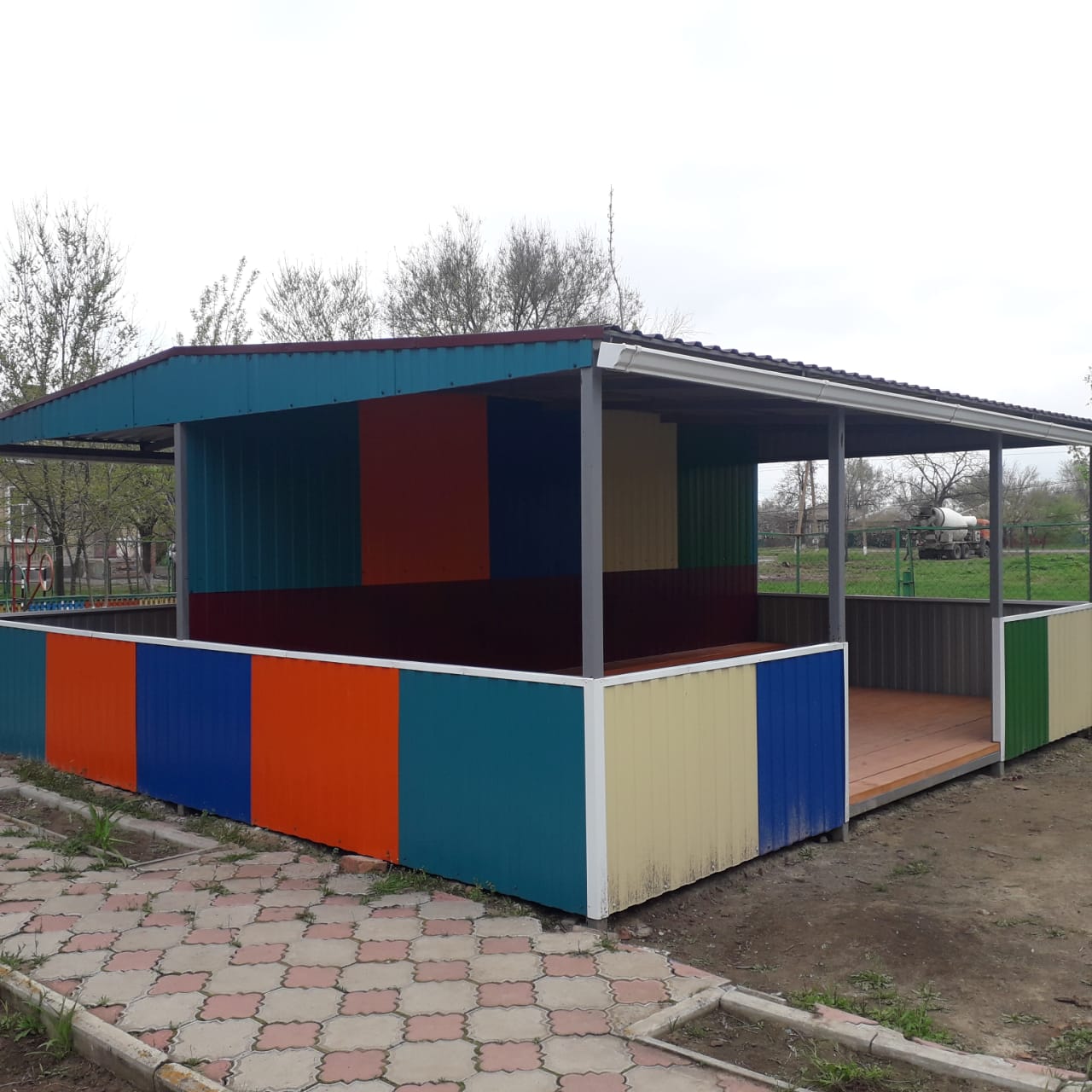 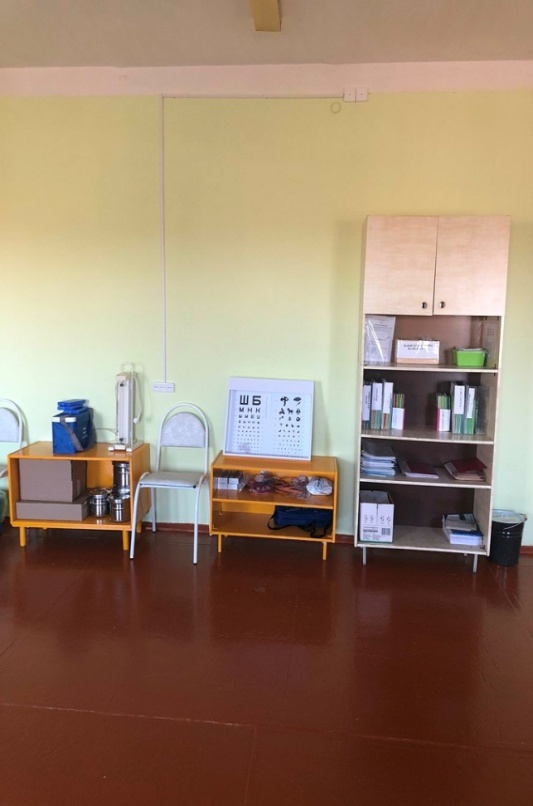 МБДОУ ДС №10 «Радуга» х.Курганный
в сумме 1156,4 тыс.руб.:
-приобретение медицинского оборудования -301,3 тыс.рублей;
-приобретение водонагревательного котла-536,0 тыс.рублей; 
-приобретение электрической плиты-24,7 тыс.рублей;
-ремонт системы отопления, электроснабжения, противопожарной -184,1 тыс.рублей;
-приобретение оборудования (МФУ, огнетушители)-110,3 тыс.рублей
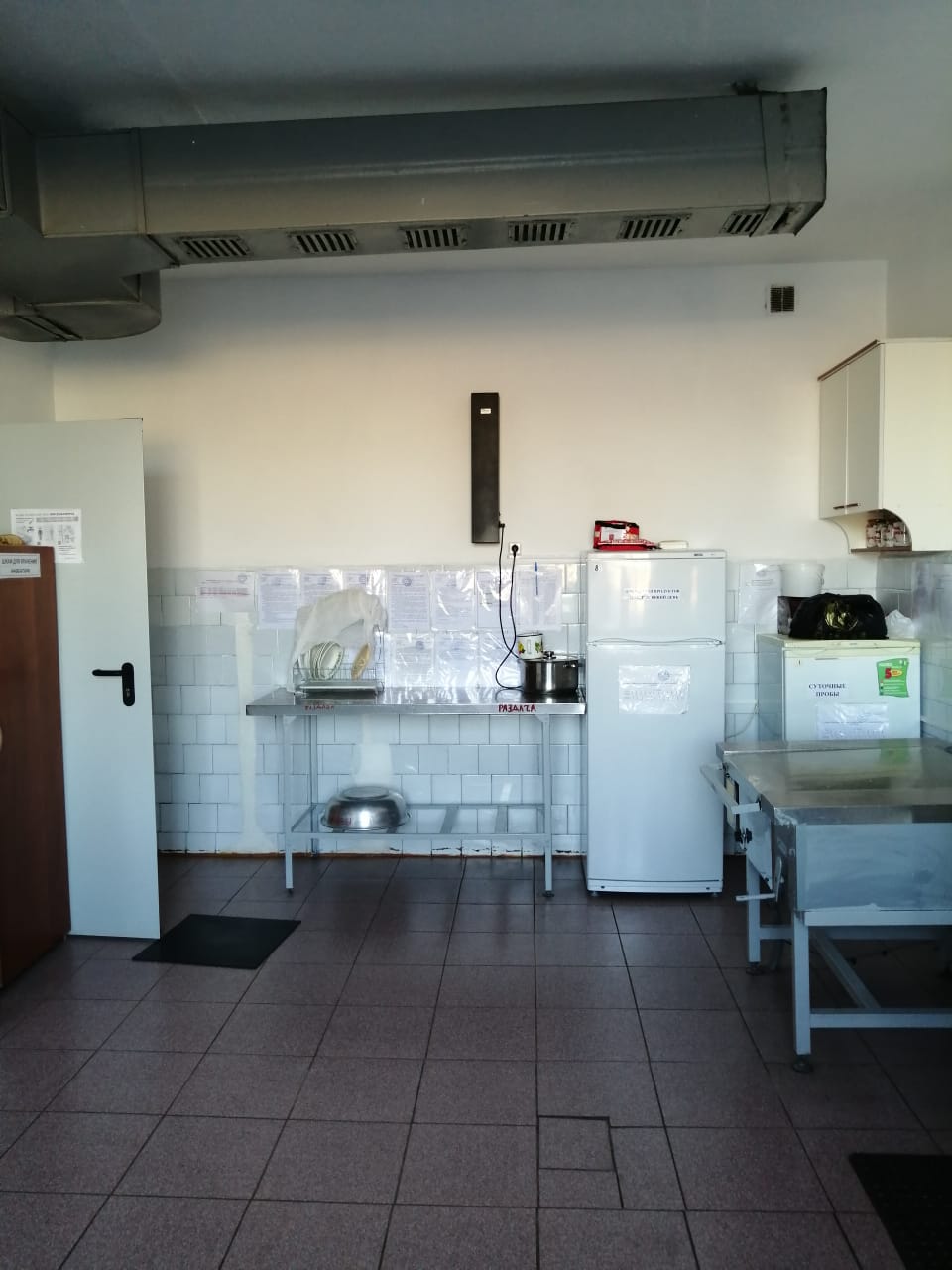 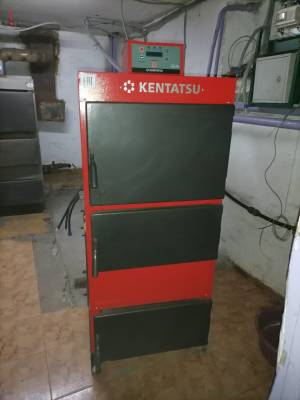 МБДОУ ДС №17 «Колобок» х.Каменная-Балка
в сумме 1158,3 тыс.руб.:
-приобретение медицинского оборудования -433,5 тыс.рублей;
-ремонт кровли-406,0 тыс.рублей;
-ремонт электрооборудования, спил деревьев, замена счетчика-223,6тыс.рублей;
-приобретение оборудования (холодильник, утюг, МФУ, лестница)-95,2 тыс.рублей.
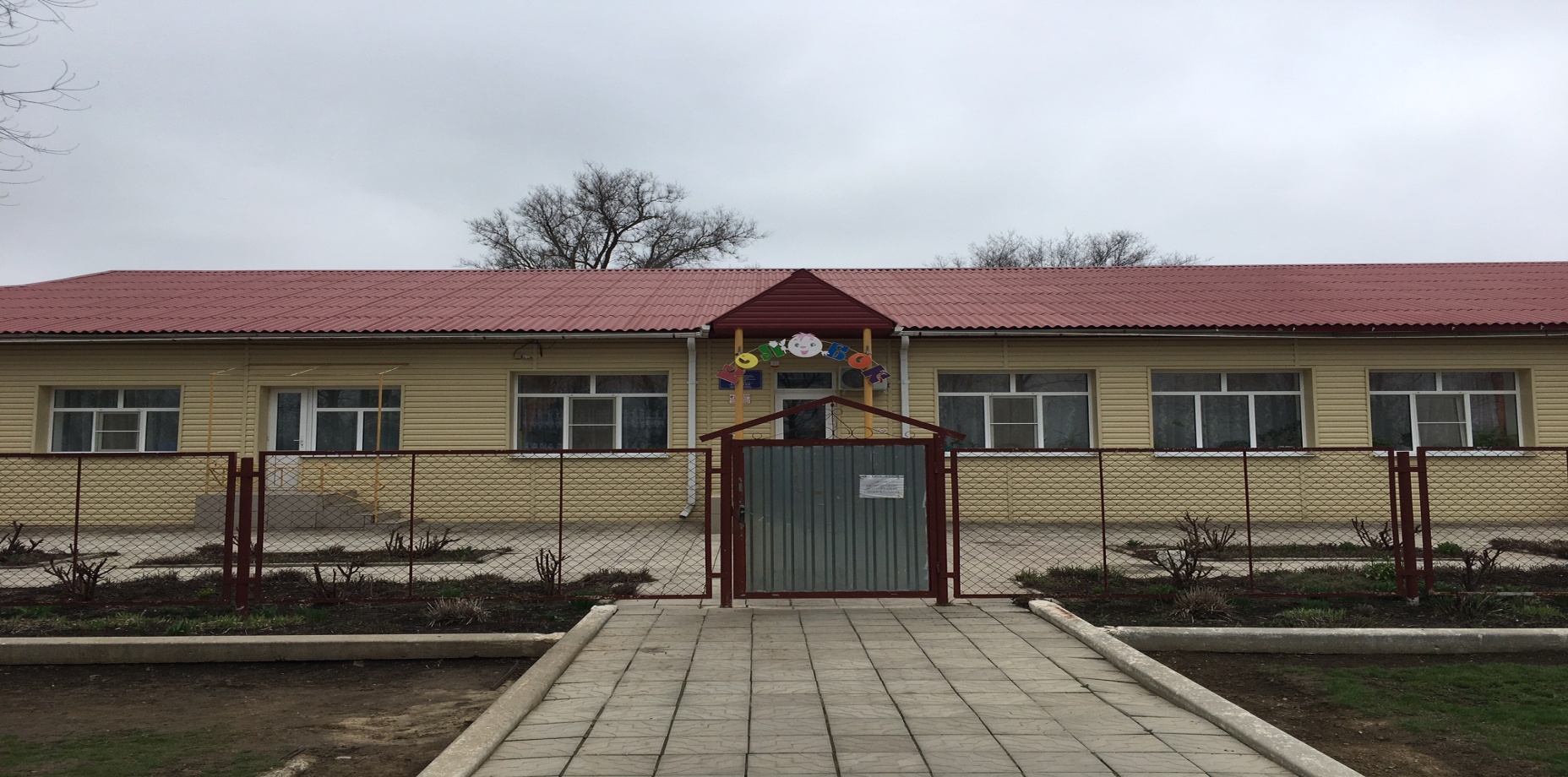 МБДОУ ДС №20 «Родничок» х.Островянский
в сумме 1112,3 тыс.руб.:
-приобретение газового котла +оборудование узла учета-510,0 тыс.рублей; 
-обработка деревянных конструкций- 57,6 тыс.рублей;
-приобретение медицинского оборудования-282,7 тыс.рублей;
-приобретение оборудования (детская мебель, компьютер)-262,0 тыс.рублей
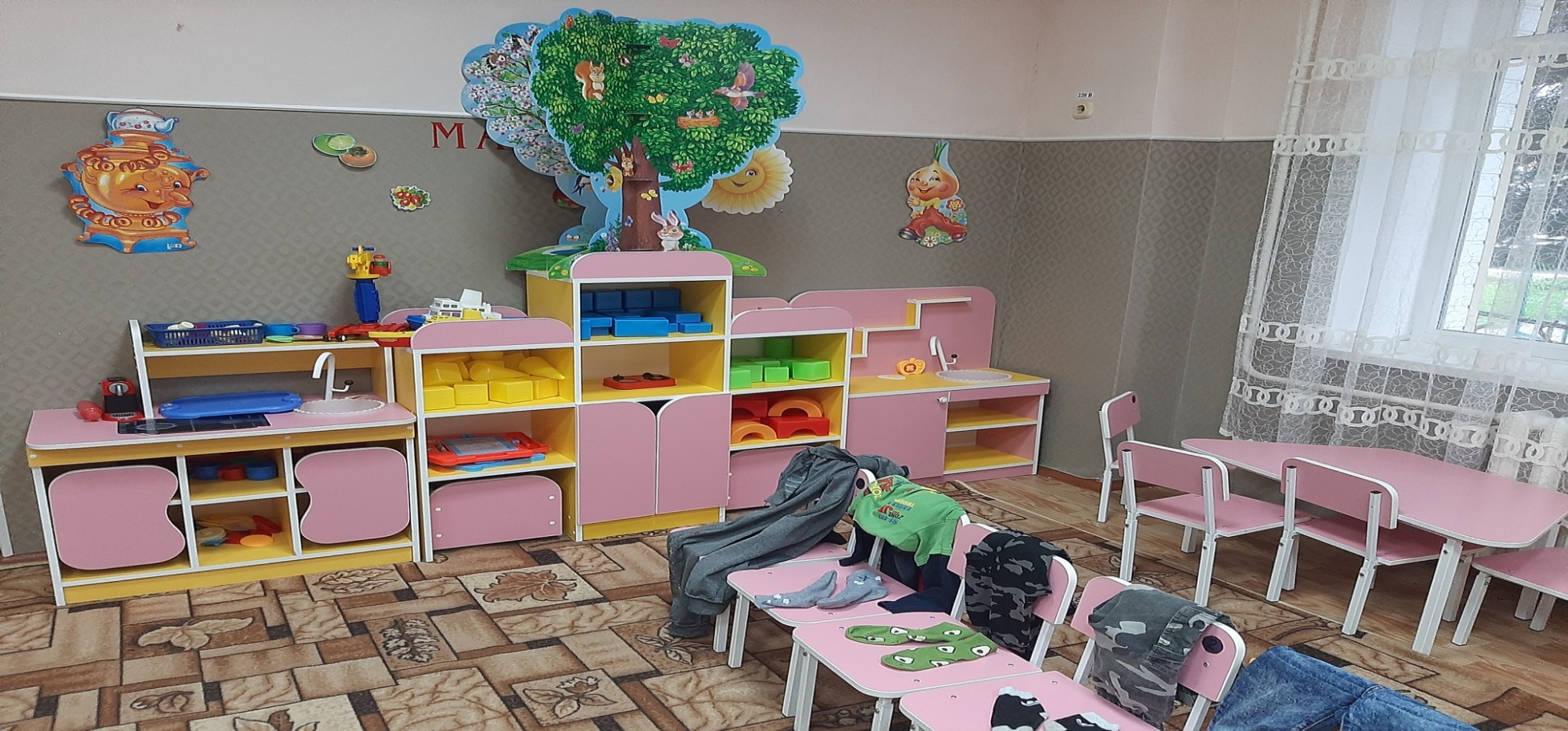 МБДОУ ДС «Веселая планета»
в сумме 1160,5 тыс.руб.:
-ремонт электрооборудования , пожарной сигнализации, отопления, здания, видеонаблюдения, плиточного покрытия-1097,0 тыс.рублей;
-приобретение оборудования (стенды, доски)-63,5 тыс.рублей
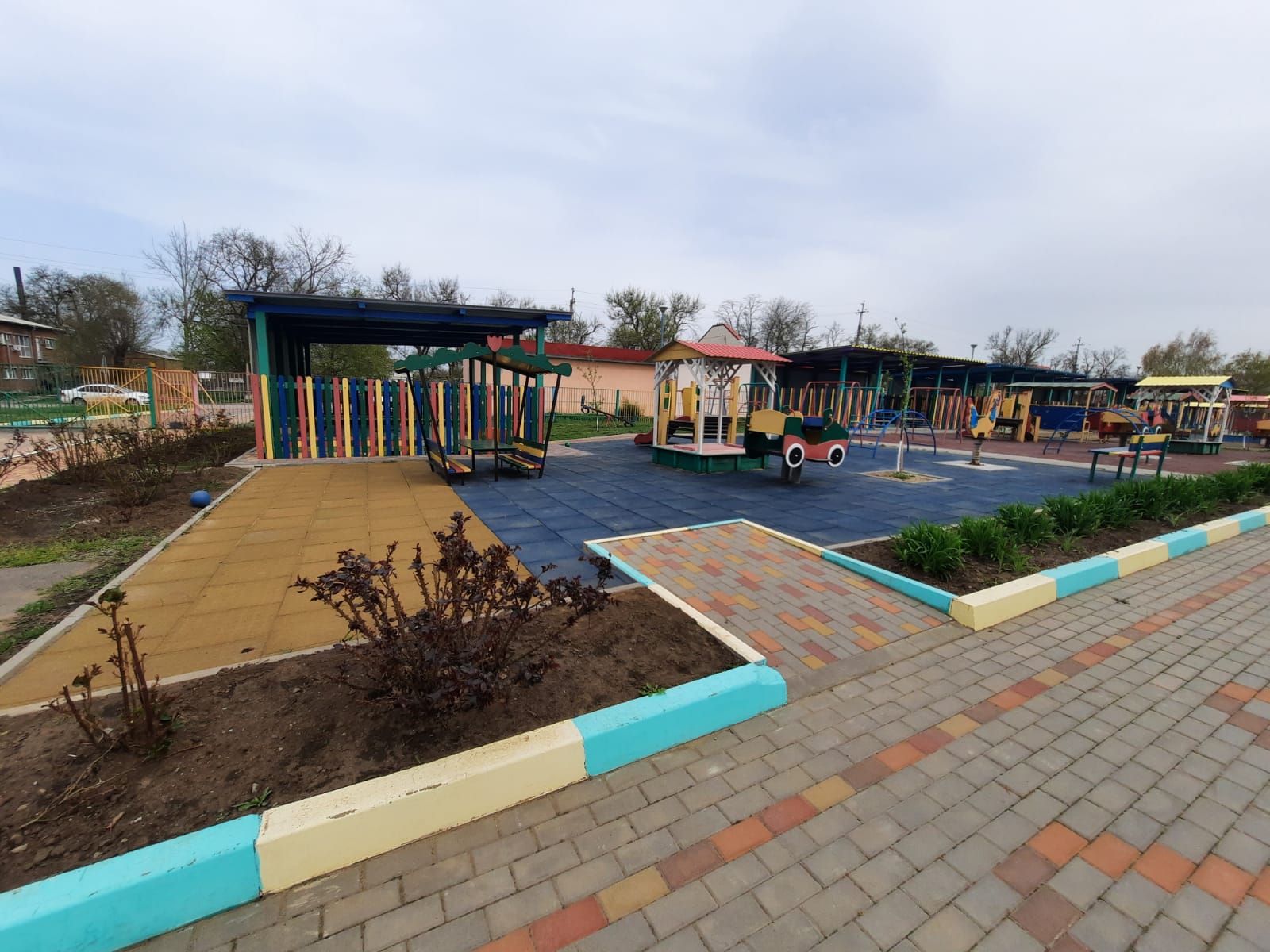 Начальное общее, основное общее, среднее общее образование-355,7 млн.рублей
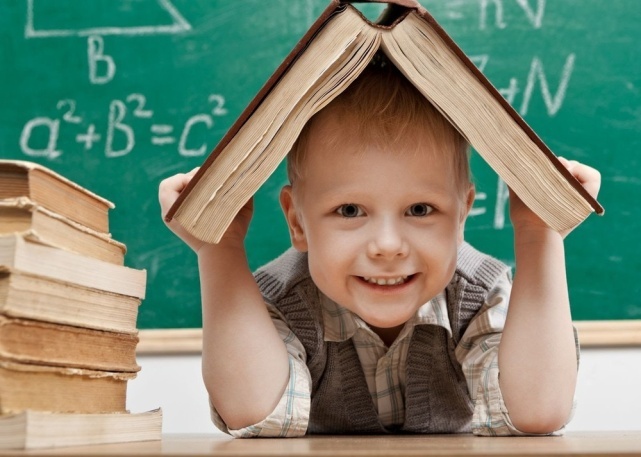 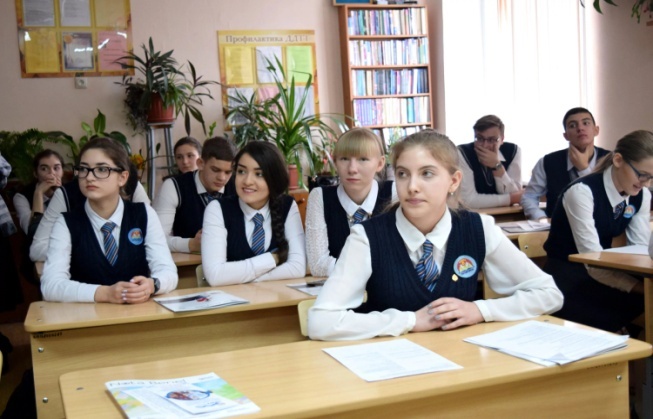 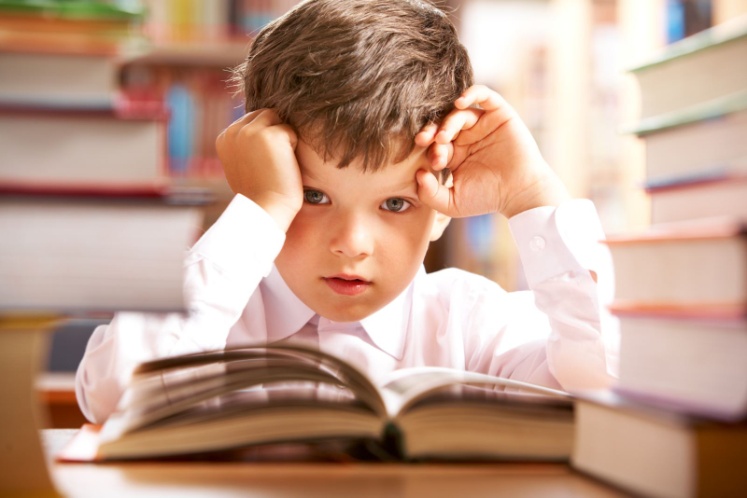 На обеспечение питанием школьников 1- 4 классов
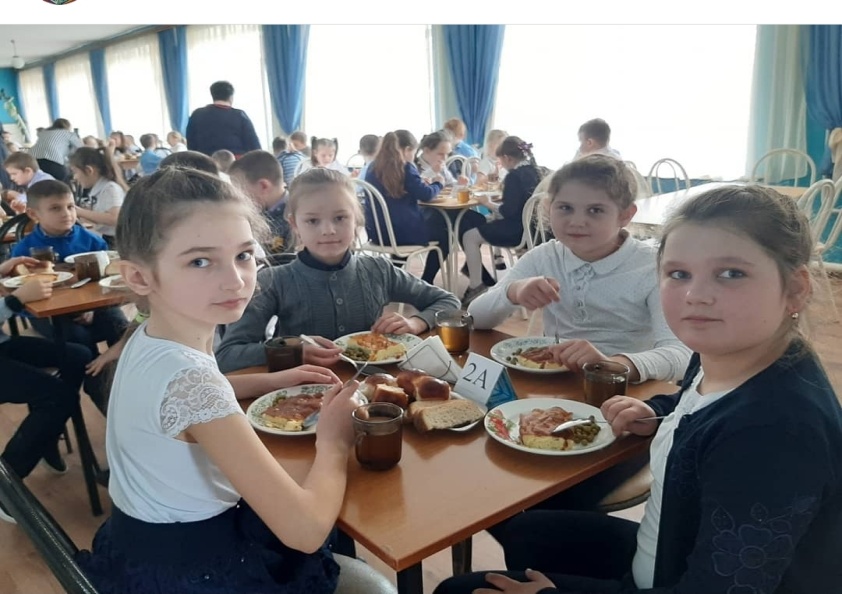 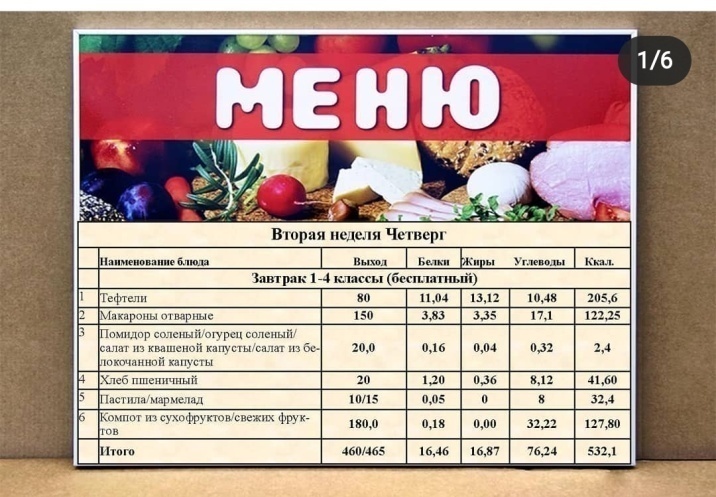 Создание и (обновление) материально-технической базы
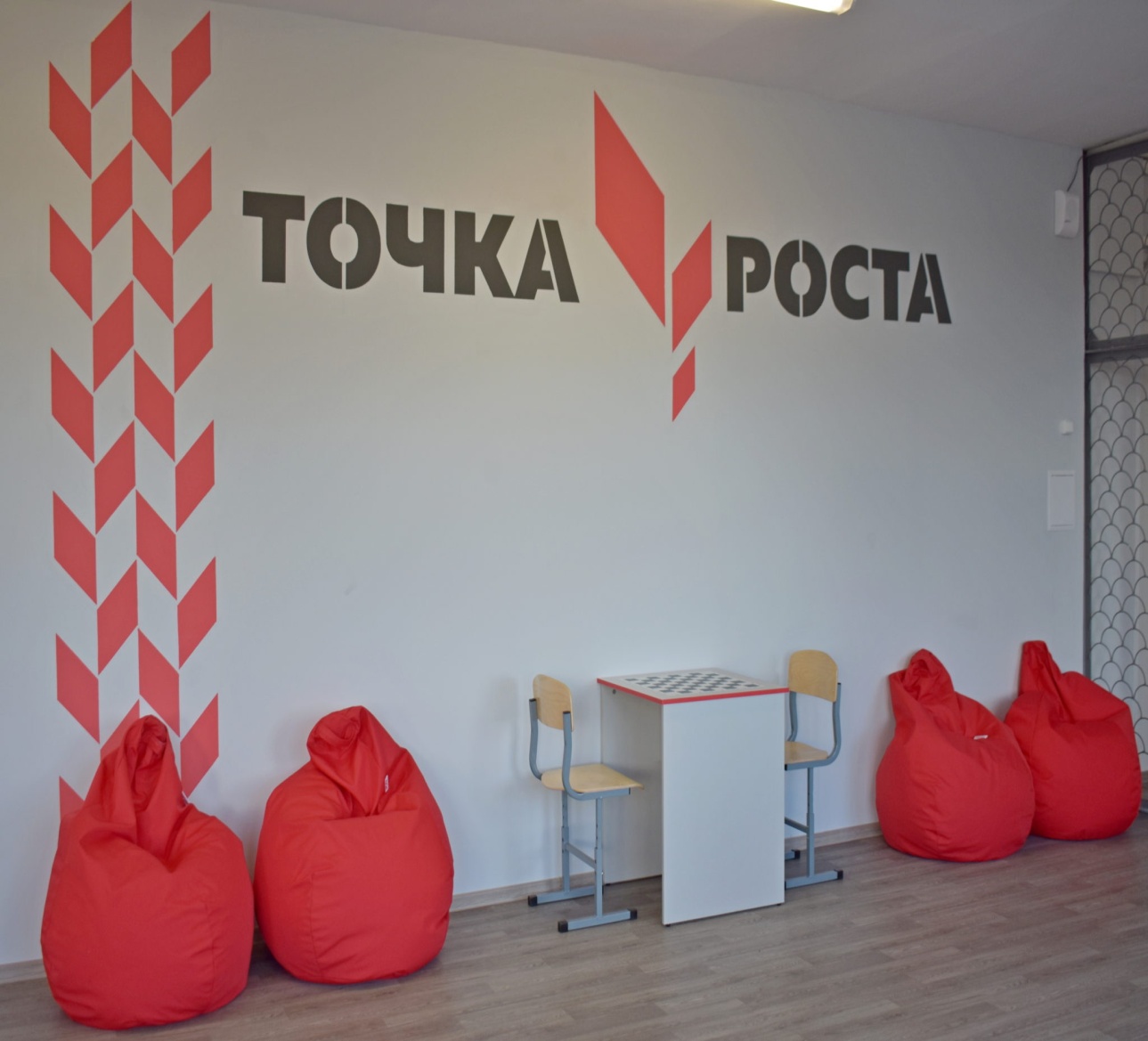 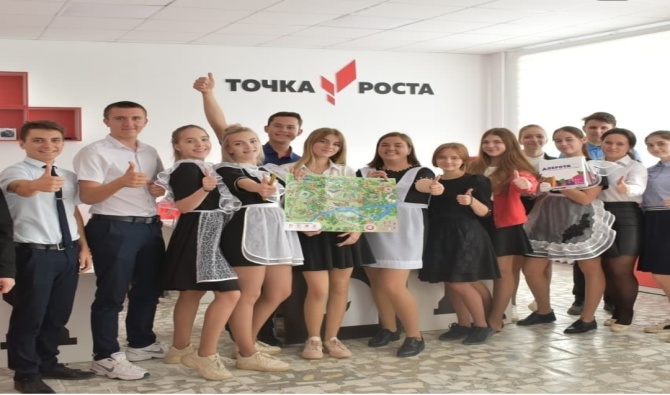 Областной бюджет-3156,6 тыс.рублей
МБОУ Майорская СОШ
МБОУ Черкесская СОШ
МБОУ Пролетарская СОШ
МБОУ Широкинская СОШ
Местный бюджет 152,2  тыс.рублей
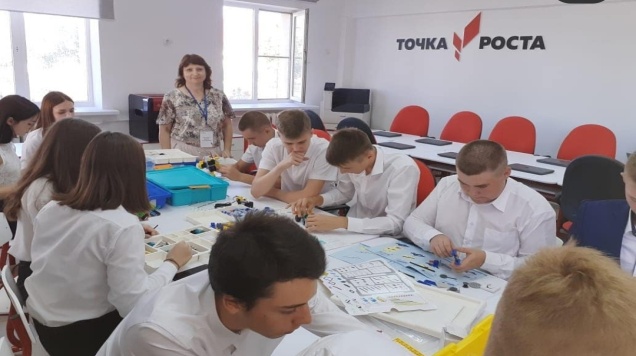 На  ежемесячного вознаграждения за классное руководство израсходовано 14 900,2 тыс.рублей
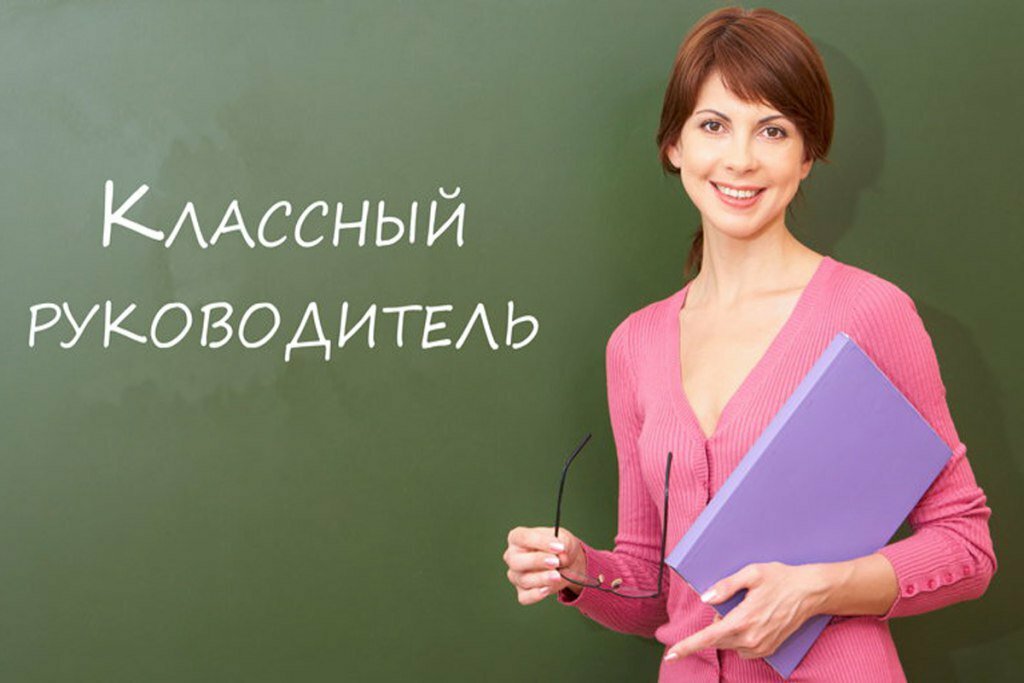 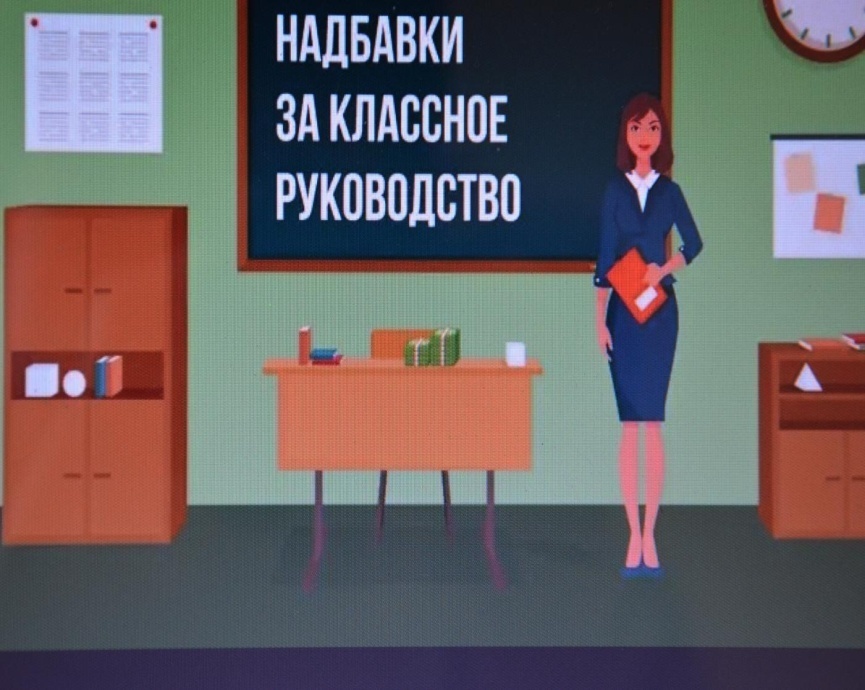 Средства областного бюджета (резервный фонд Правительства РО)
МБОУ ОСОШ №1 - 2307,3 тыс.рублей- ремонт ограждения-928,7 тыс.рублей;-выборочный капитальный ремонт теплотрассы-136,5 тыс.рублей;-капитальный ремонт кровли (гаражи)- 779,2 тыс.рублей;-устройство наружного водопровода- 331,1 тыс.рублей;-пожарные риски-120,0 тыс.рублей;-мероприятия по возрождению казачества-11,8 тыс.рублей..
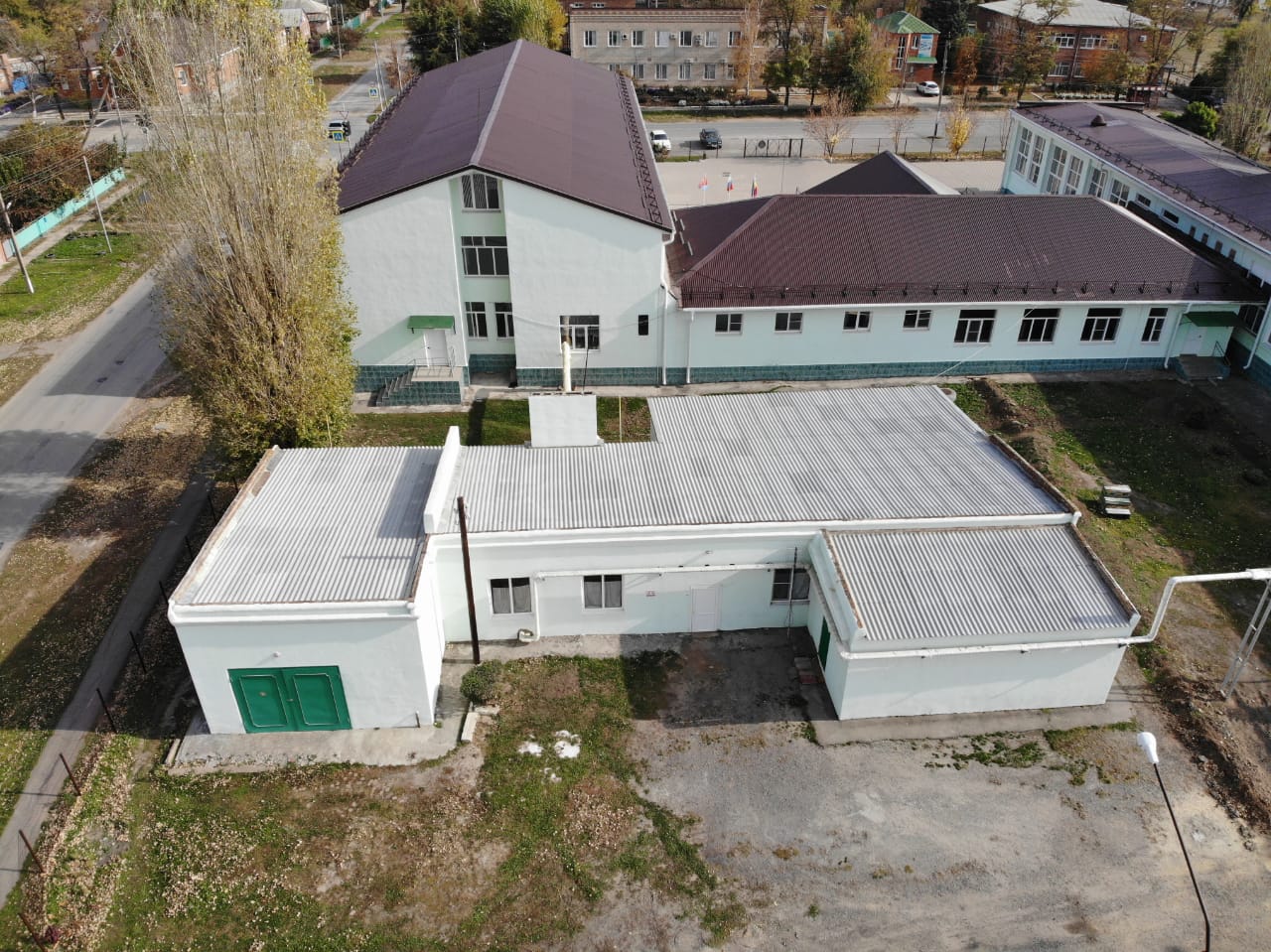 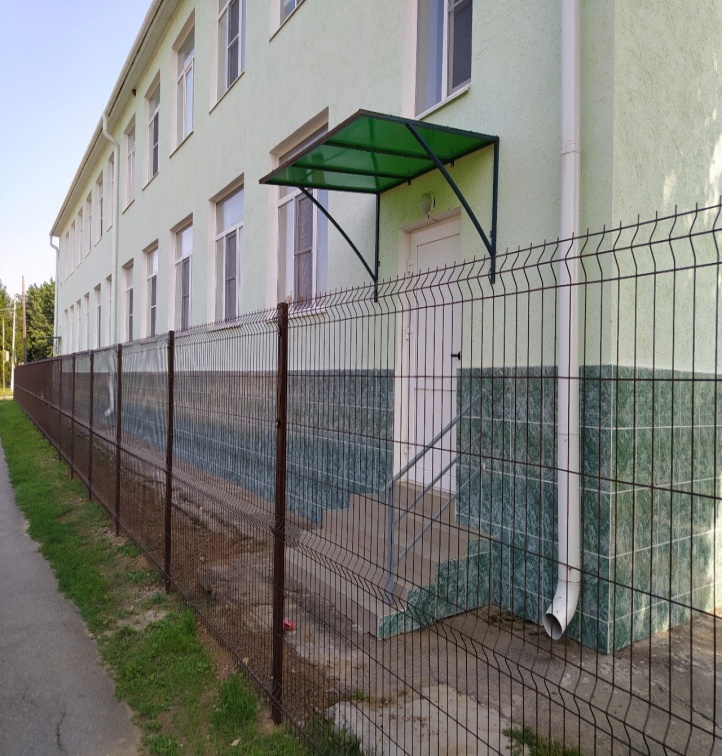 МБОУ ОСОШ №2 - 2432,6 тыс.рублей- ремонт ограждения -560,6 тыс.рублей;-приобретение циркулярного насоса-145,0 тыс.рублей;-огнезащитная обработка кровли-96,8 тыс.рублей;-капитальный ремонт кабеля-277,4 тыс.рублей;-капитальный ремонт  отопительной системы-313,5 тыс.рублей;-выборочные капитальный ремонт музейной комнаты, домоводства-687,9 тыс.рублей;-устройство парковочной площадки с ограждения-351,4 тыс.рублей..
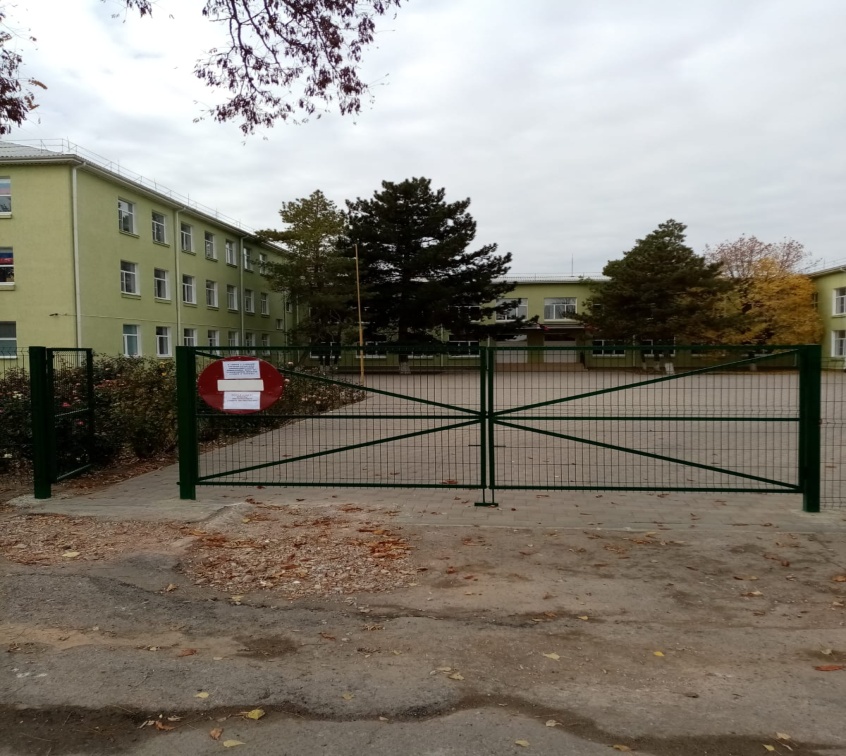 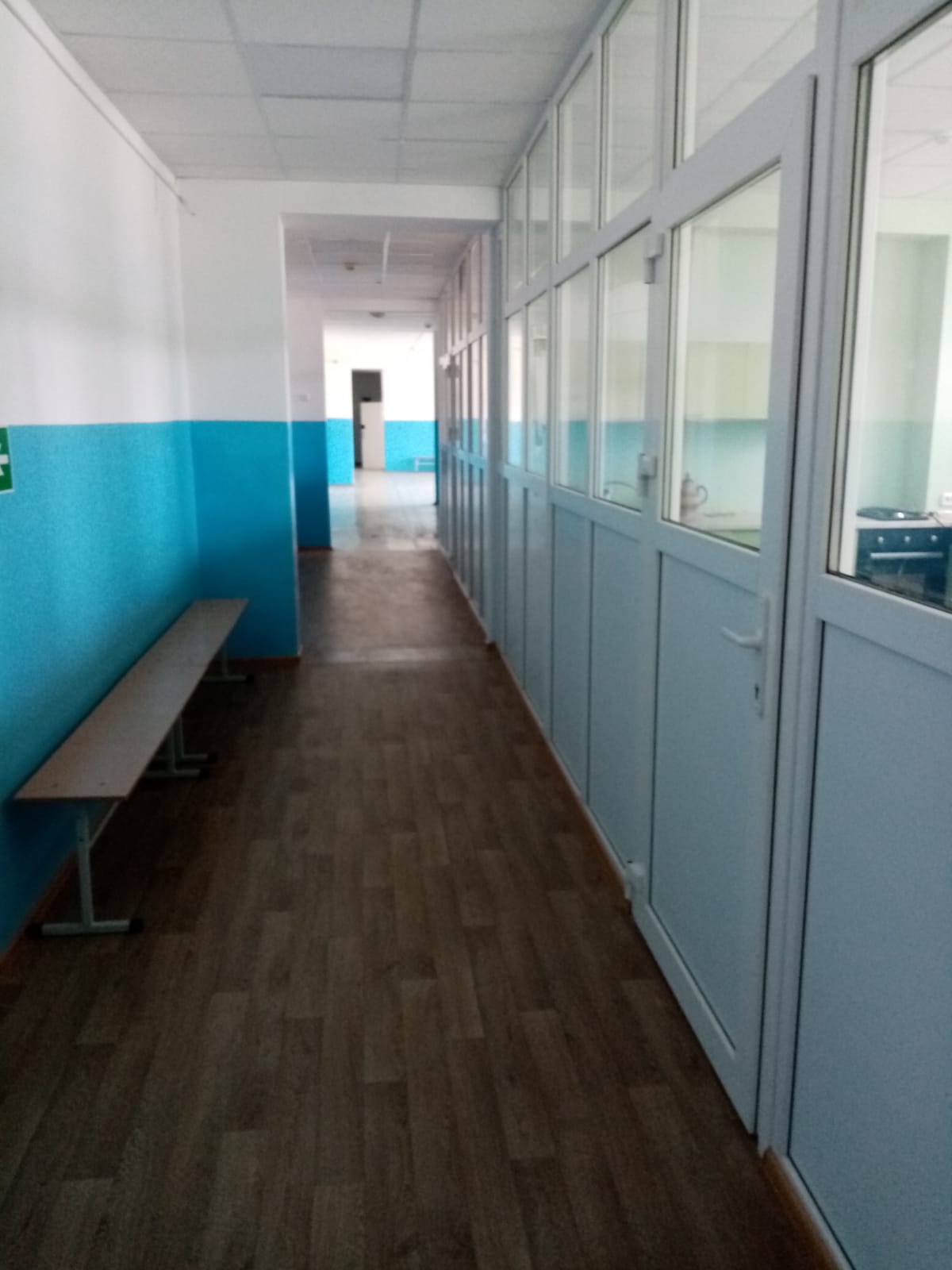 МБОУ ОСОШ №3 -пожарные риски и ремонт пожарной сигнализации- 146,0 тыс.рублей;-ремонт здания, коридоров, электрооборудования-219,3 тыс.рублей.
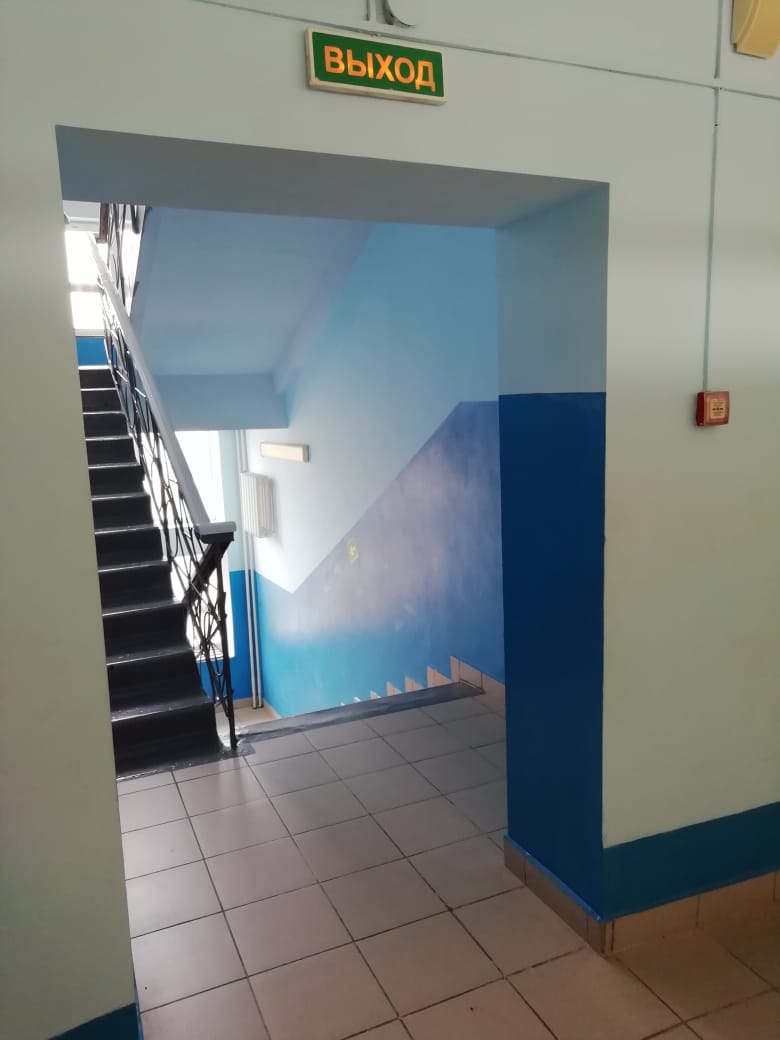 МБОУ Красноармейская   СОШ :
-выборочный кап.ремонт водопровода, канализации- 396,6 тыс.рублей;
-установка пожарного гидранта -83,1 тыс.рублей;
текущий ремонт оборудования, здания, кабинетов-485,7 тыс.рублей..
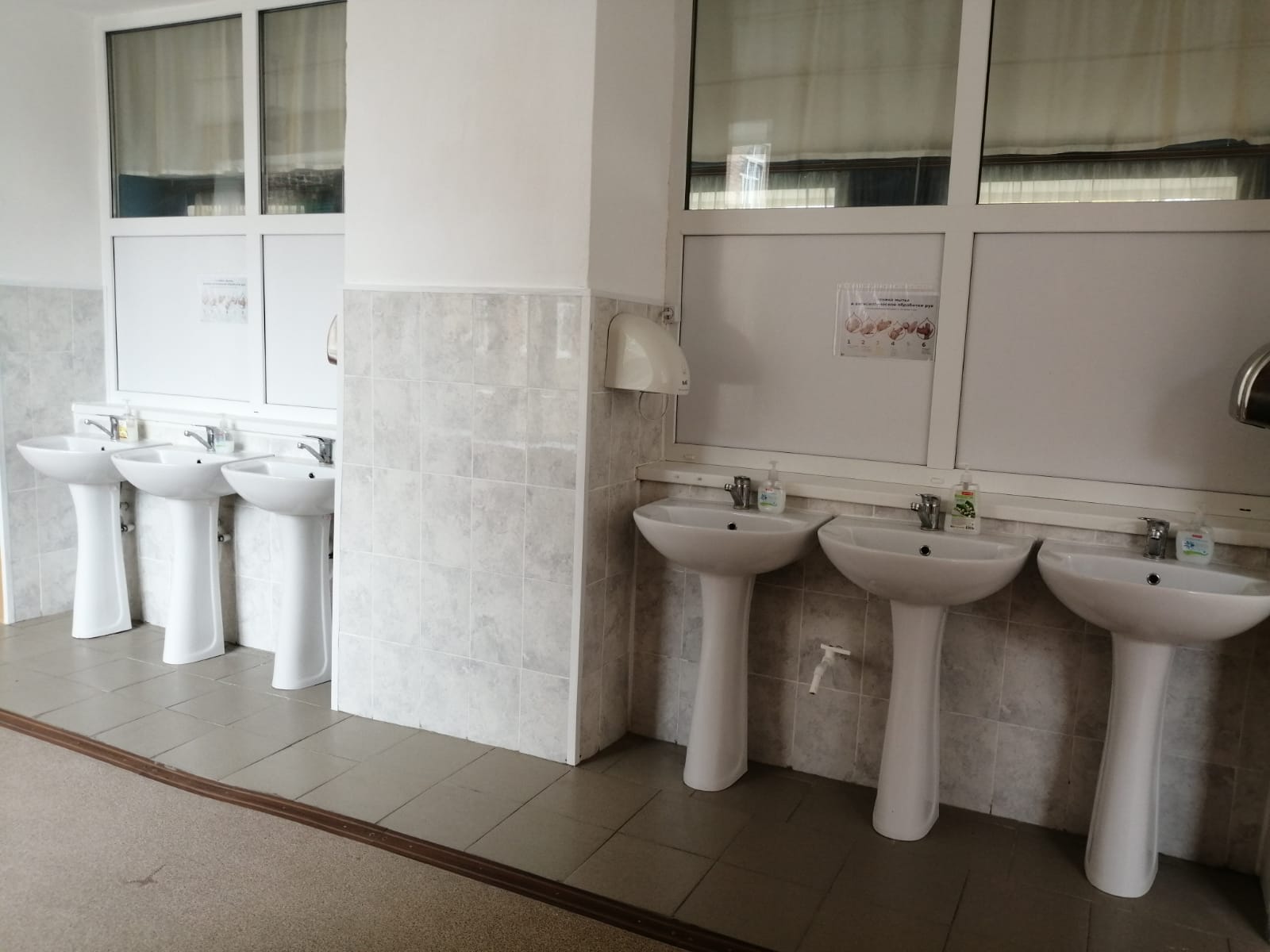 МБОУ Каменно-Балковская СОШ :
-капитальный ремонт противопожарного резервуара-218,0 тыс.рублей;
-расходы по возрождению казачества-11,8 тыс.рублей;
-текущий ремонт здания, оборудования-118,5 тыс.рублей..
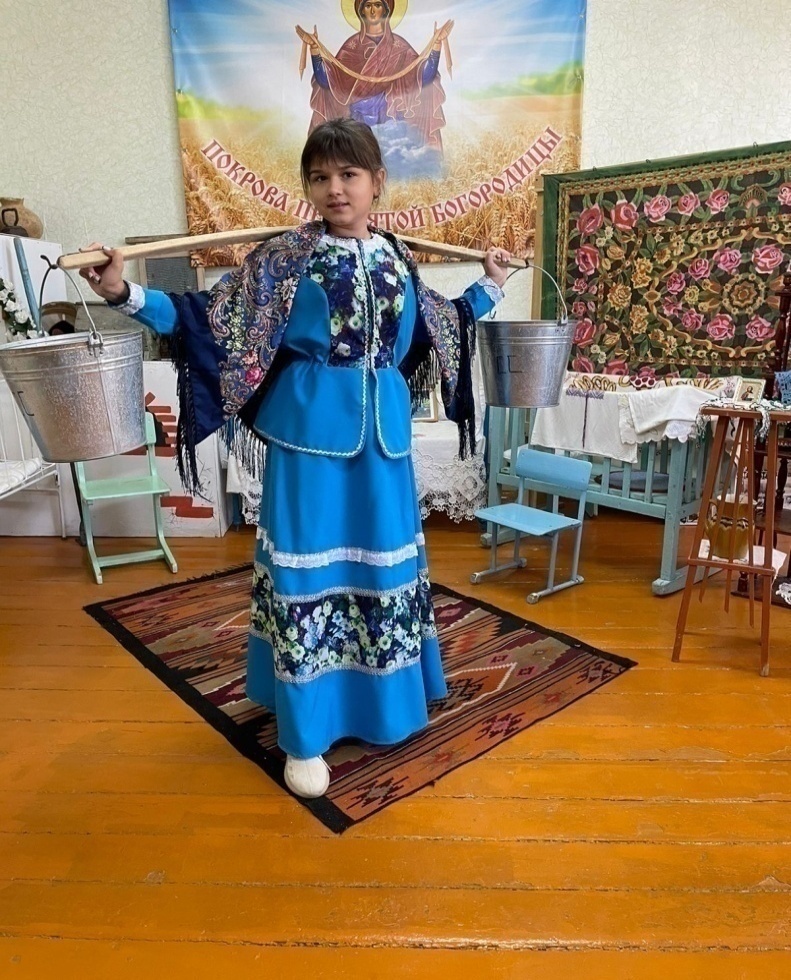 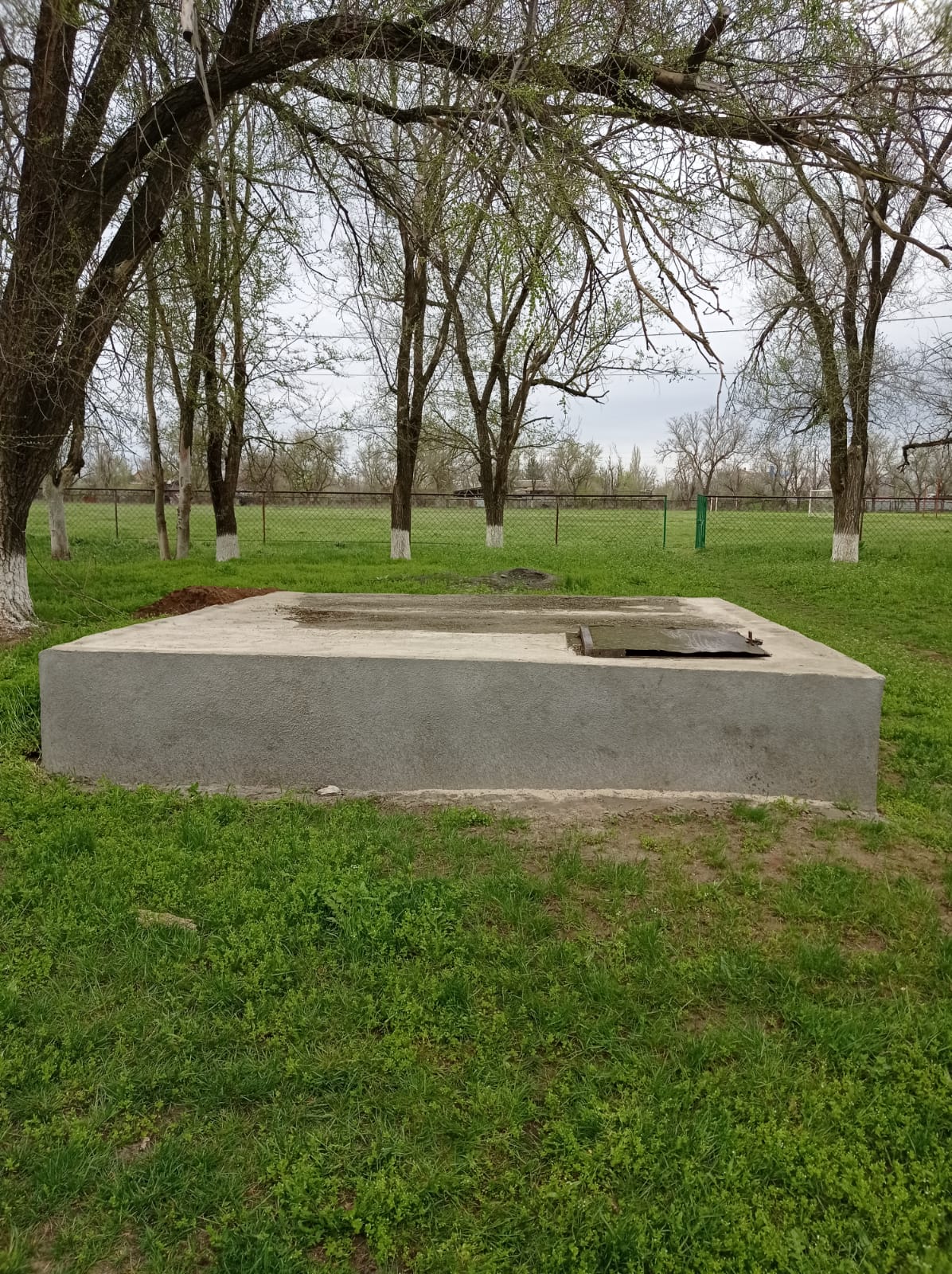 МБОУ Волочаевская  СОШ :
-приобретение оборудования (газонокосилка)-60,9 тыс.рублей;
-текущий ремонт оборудования, пожарной сигнализации–150,4 тыс.рублей..
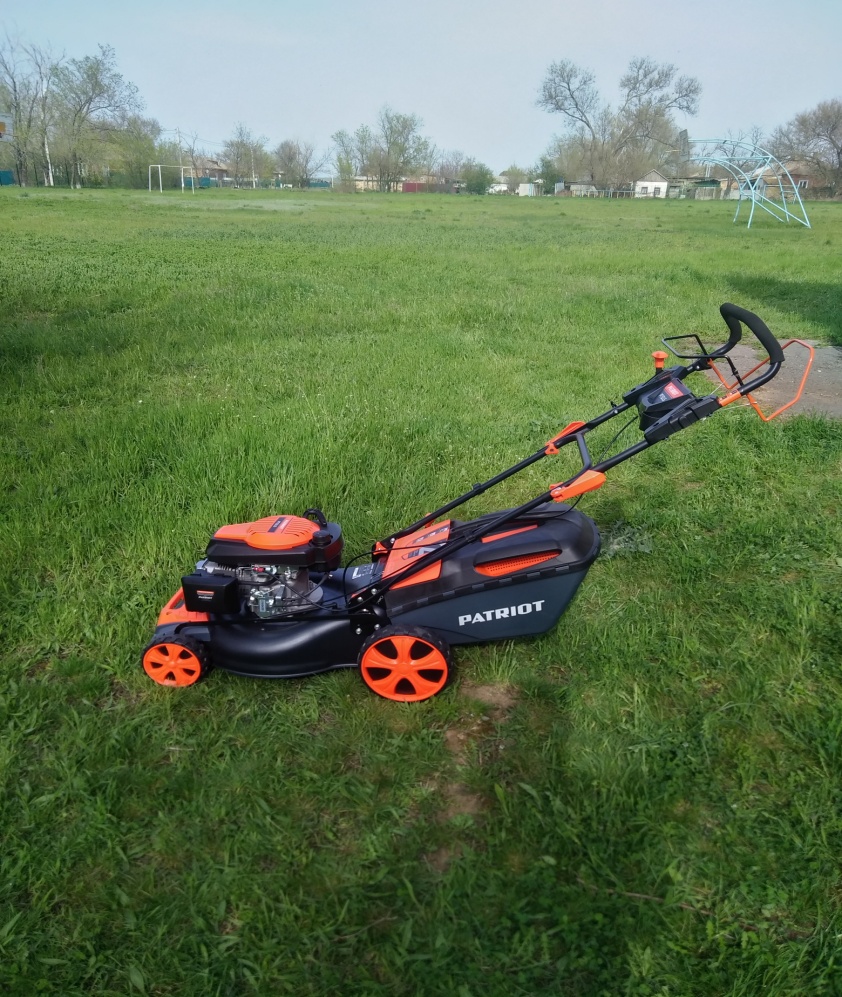 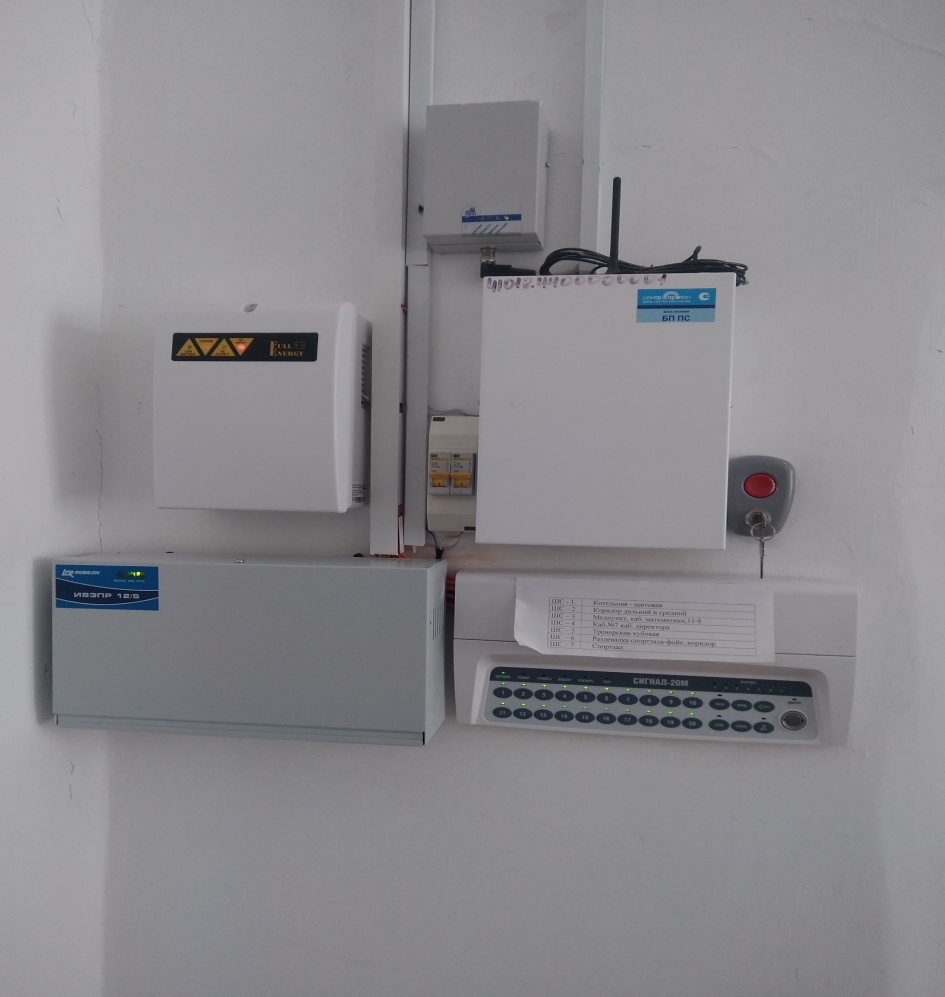 МБОУ Камышевская СОШ :
капитальный ремонт ограждения-460,7 тыс.рублей;
текущий ремонт здания, оборудования-106,3 тыс.рублей.
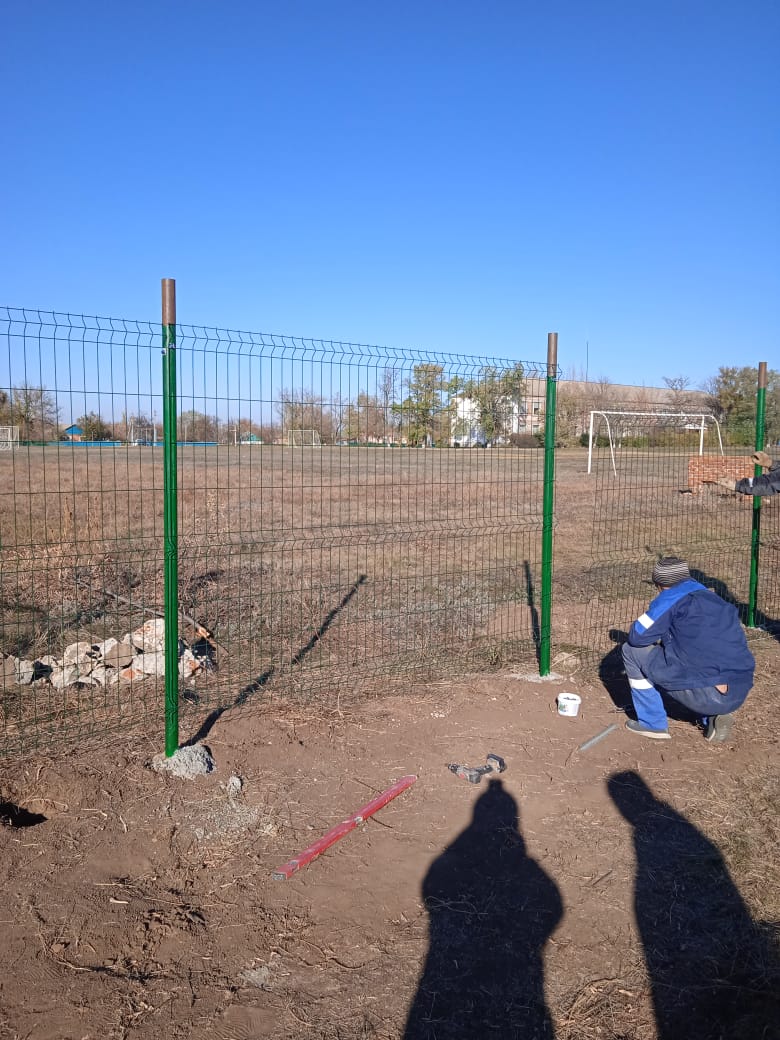 МБОУ Курганенская   СОШ :
-капитальный ремонт кровли школы-1532,2 тыс.рублей;
капитальный ремонт сетей отопления, замена оборудования -272,4 тыс.рублей.
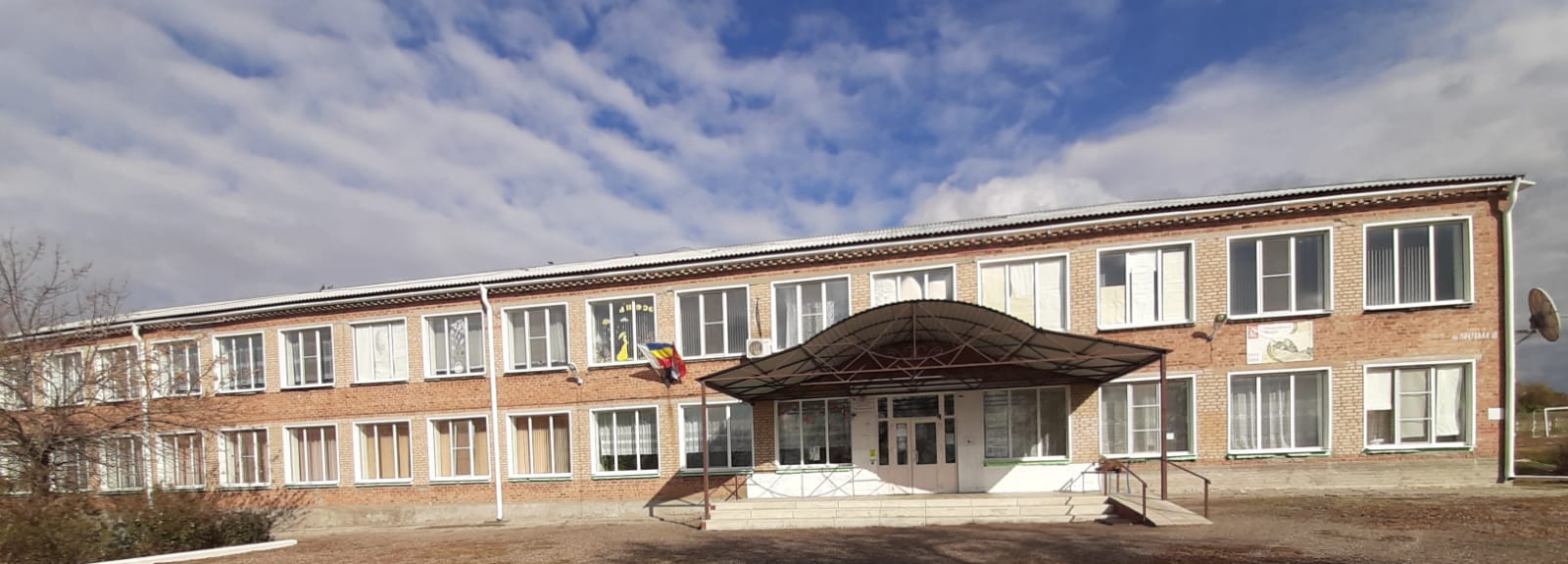 МБОУ Пролетарская   СОШ :
 ремонт котельной и замена оборудования котельной -1001,1 тыс.рублей;
обновление материально-технической базы (Точки роста)-1034,3 тыс.рублей;
огнезащитная обработка деревянных конструкций -118,6 тыс.рублей;
выборочный капитальный ремонт потолка-130,0 тыс.рублей.
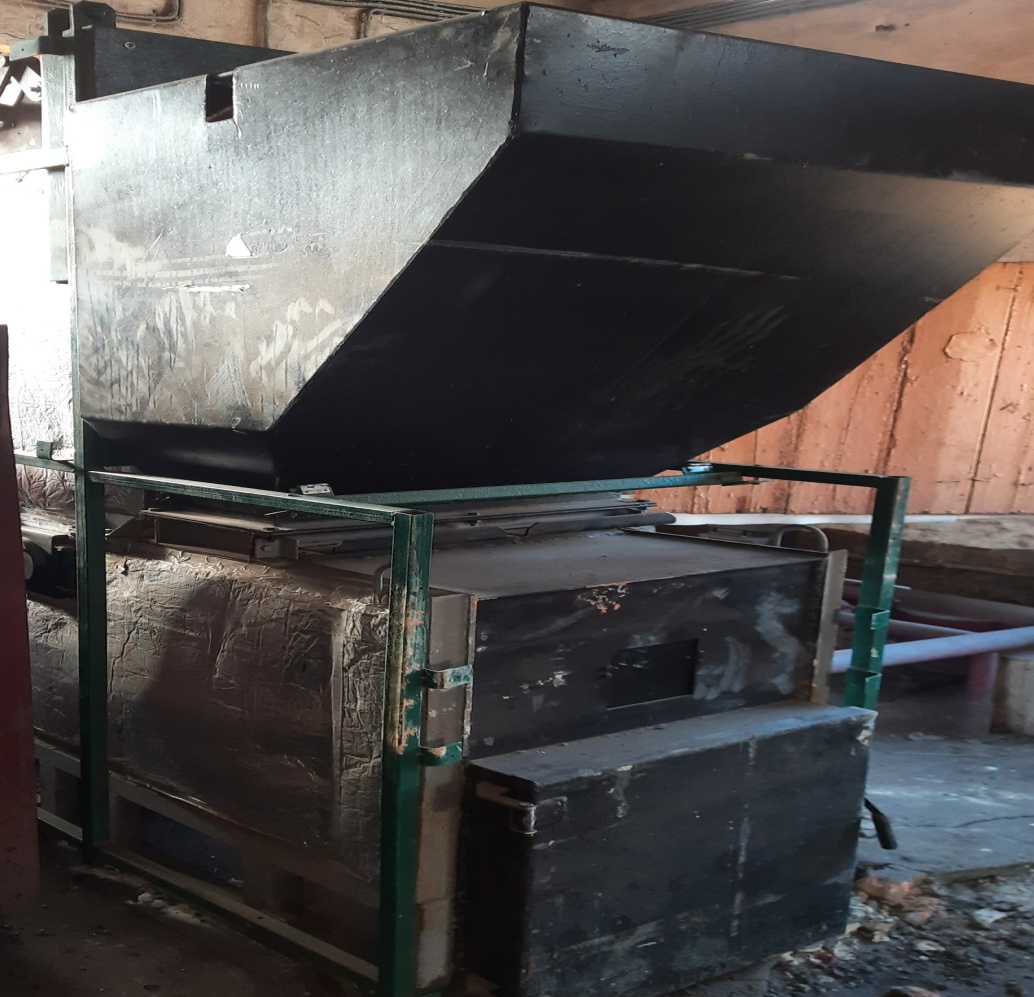 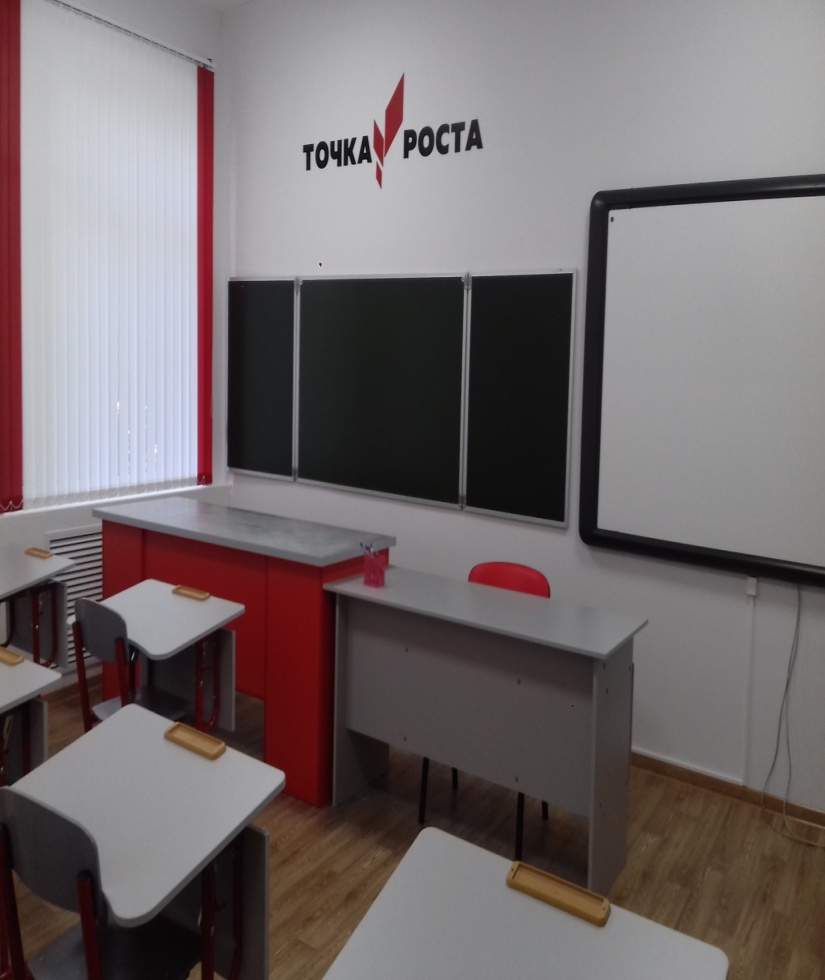 МБОУ Широкинская  СОШ :
выборочный ремонт котельной-230,2 тыс.рублей;
монтаж системы видеонаблюдения-192,5 тыс.рублей;
обновление материально-технической базы (Точки роста)-1041,6 тыс.рублей.
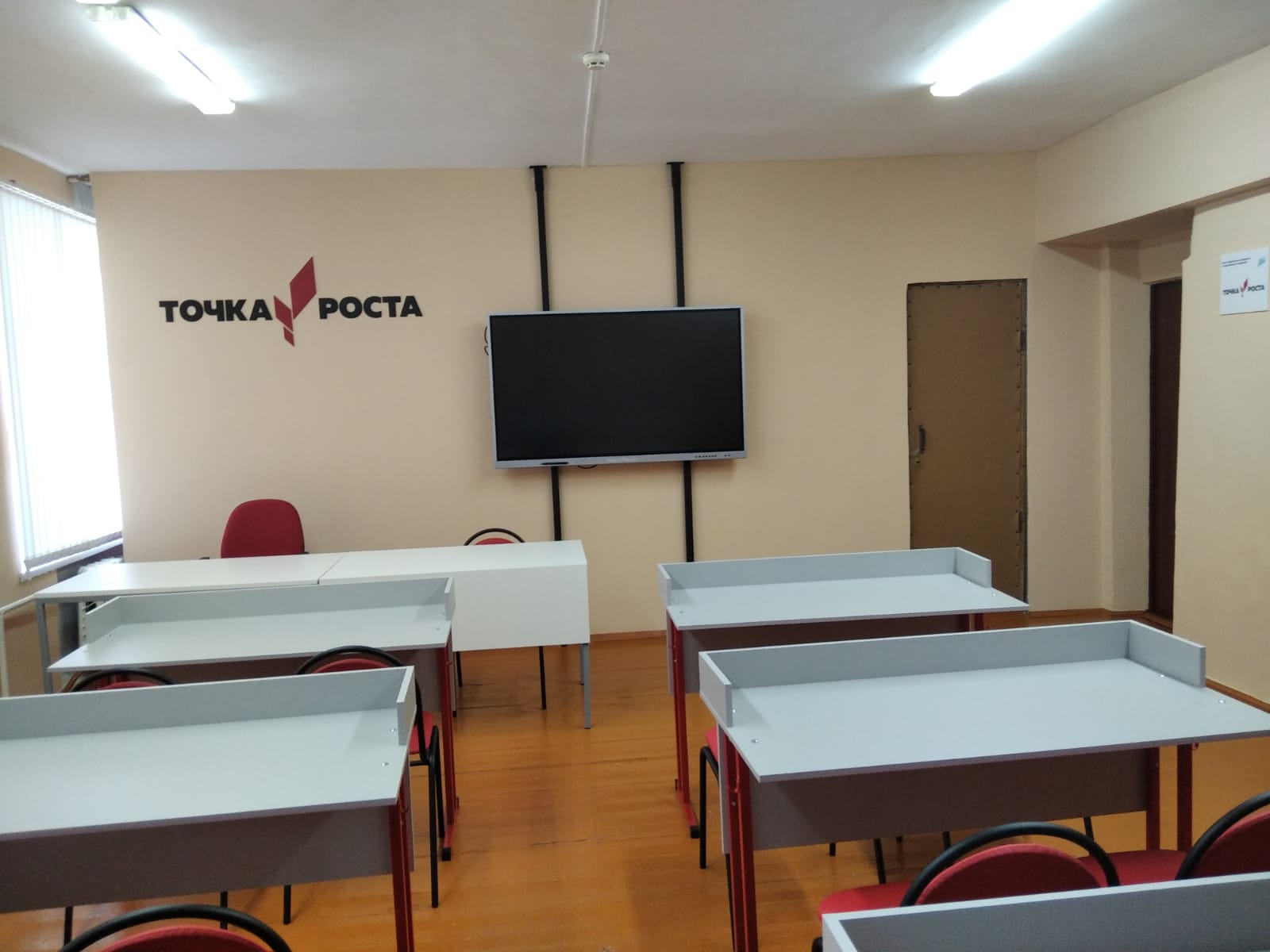 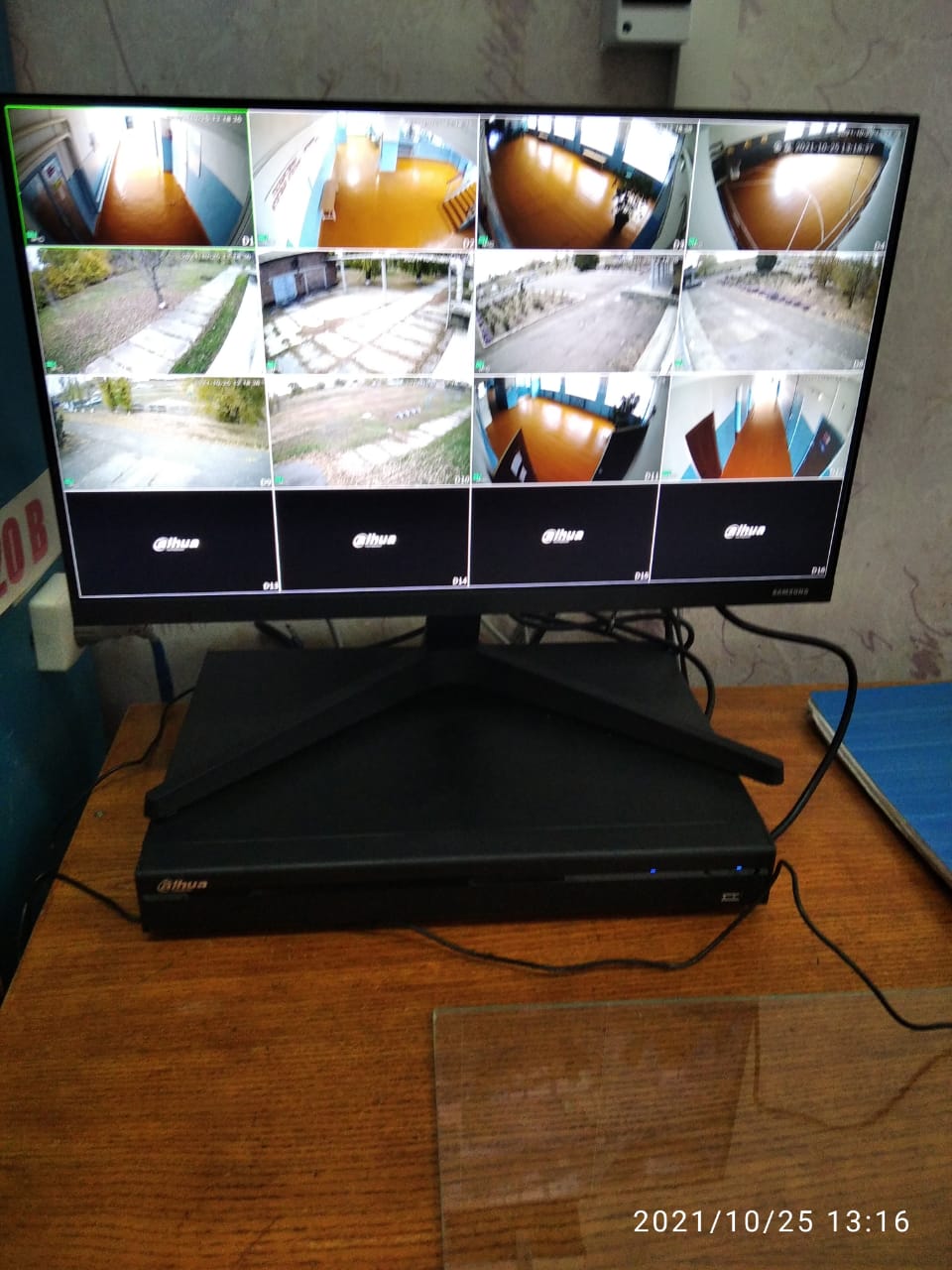 МБОУ Островянская  СОШ :
текущий ремонт здания, оборудования, видеонаблюдения, спил деревьев-176,4 тыс.рублей..
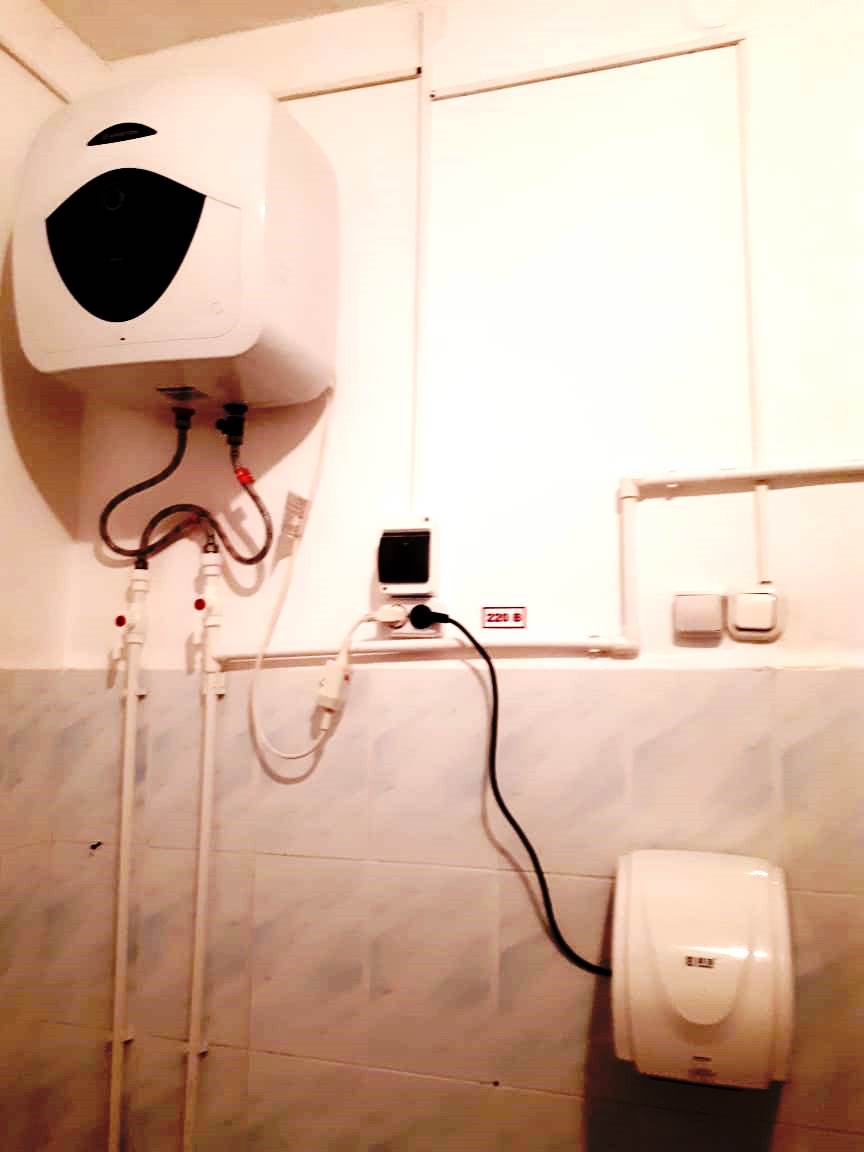 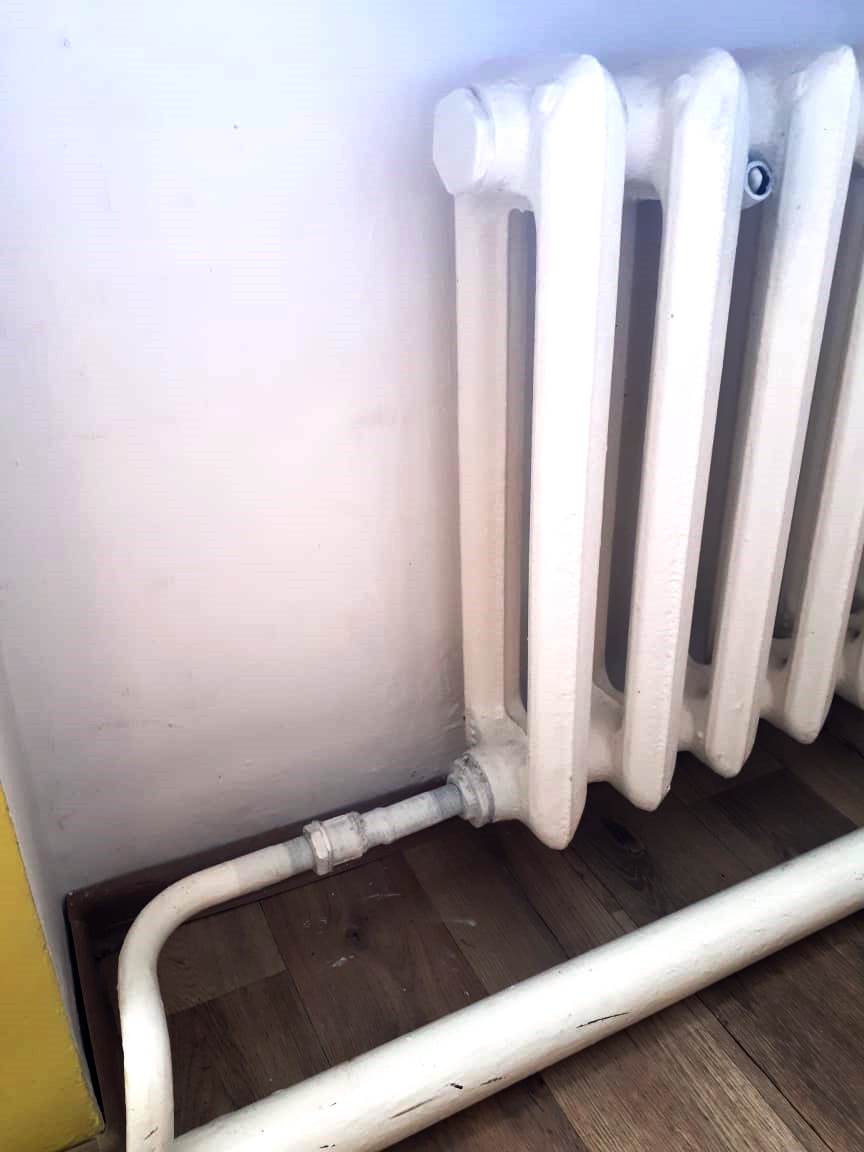 МБОУ Быстрянская  СОШ :
монтаж АУПС, пожарной сигнализации -218,3 тыс.рублей;
капитальный ремонт системы теплоснабжения-463,9 тыс.рублей.
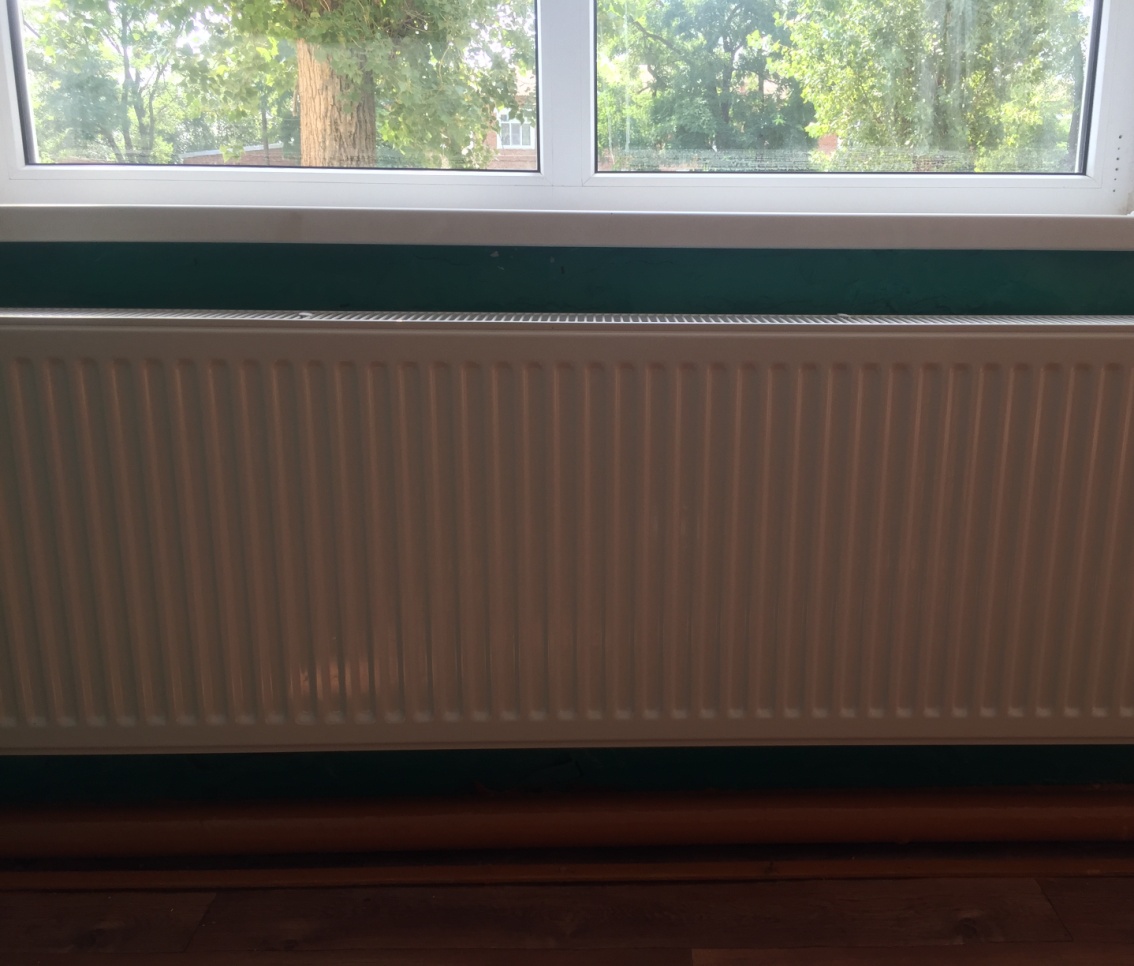 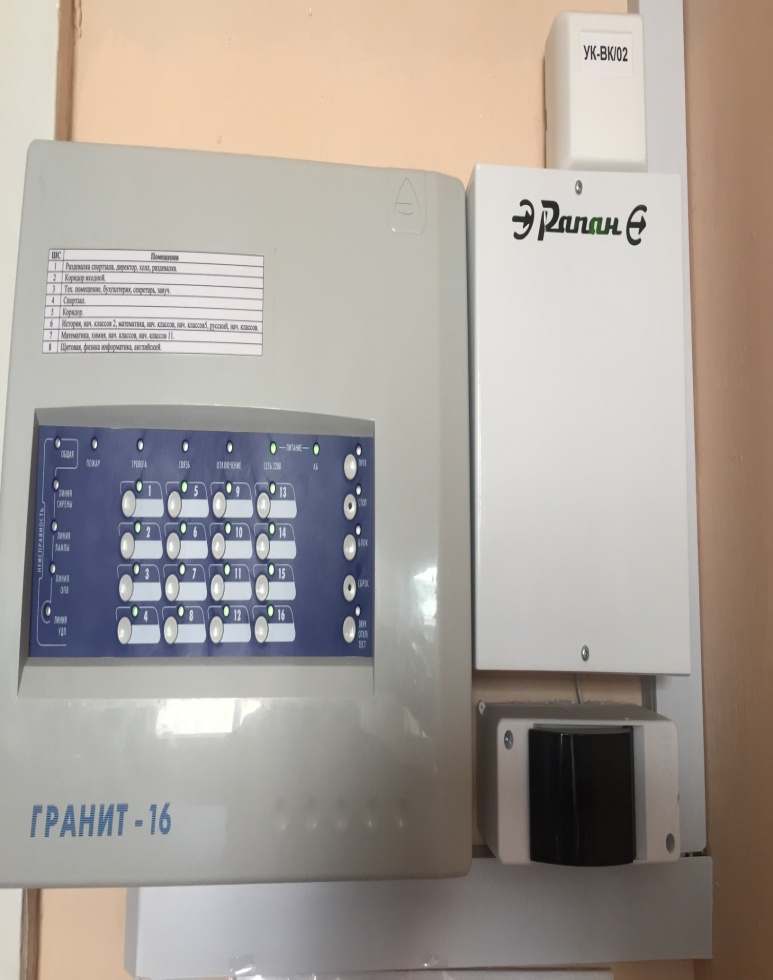 МБОУ Донская   СОШ :
-кап.ремонт электроосветительной системы и эвакуационного освещения-586,0 тыс.рублей;
монтаж противопожарных дверей-83,9 тыс.рублей;
текущий ремонт электроснабжения-89,9 тыс.рублей..
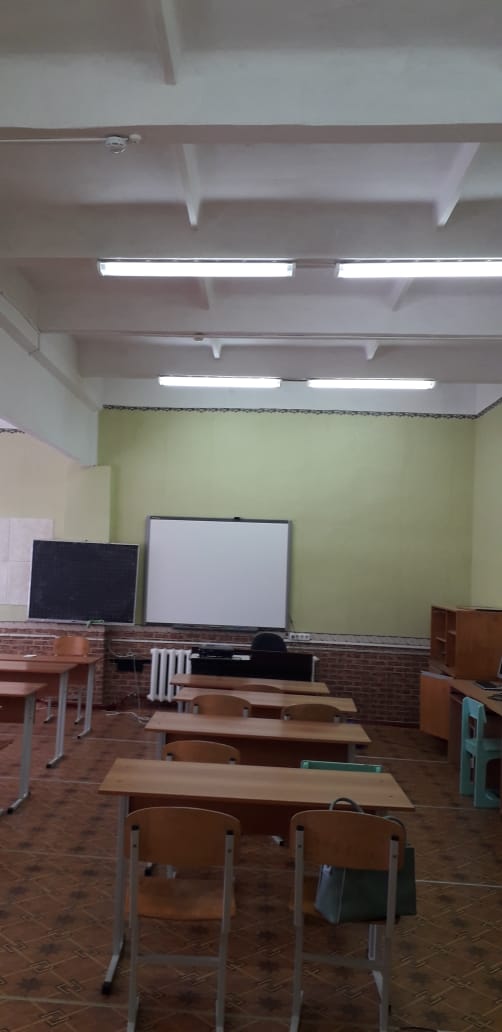 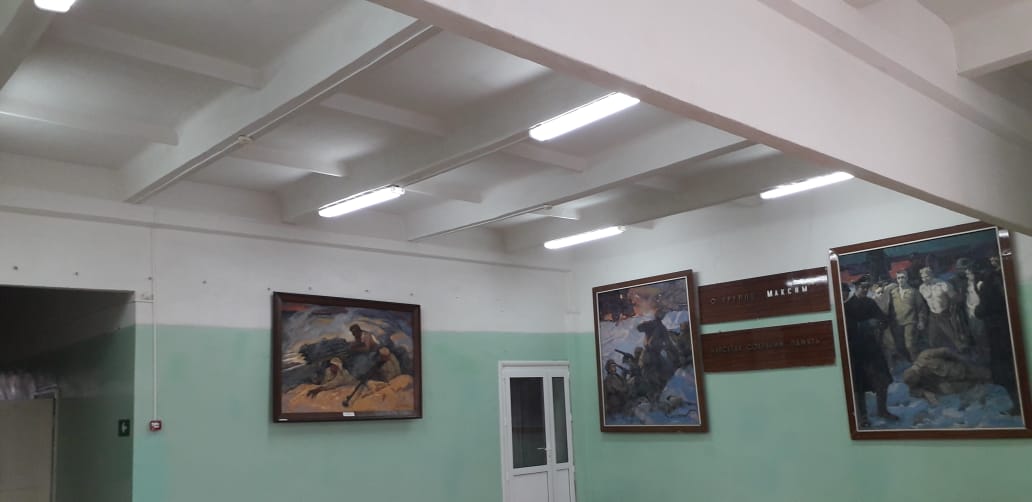 МБОУ Черкесская   СОШ :
-ремонт котельной -250,0 тыс.рублей;
-обновление материально-технической базы (Точки роста)-924,1 тыс.рублей;
-огнезащитная обработка деревянных конструкций-72,2 тыс.рублей
.
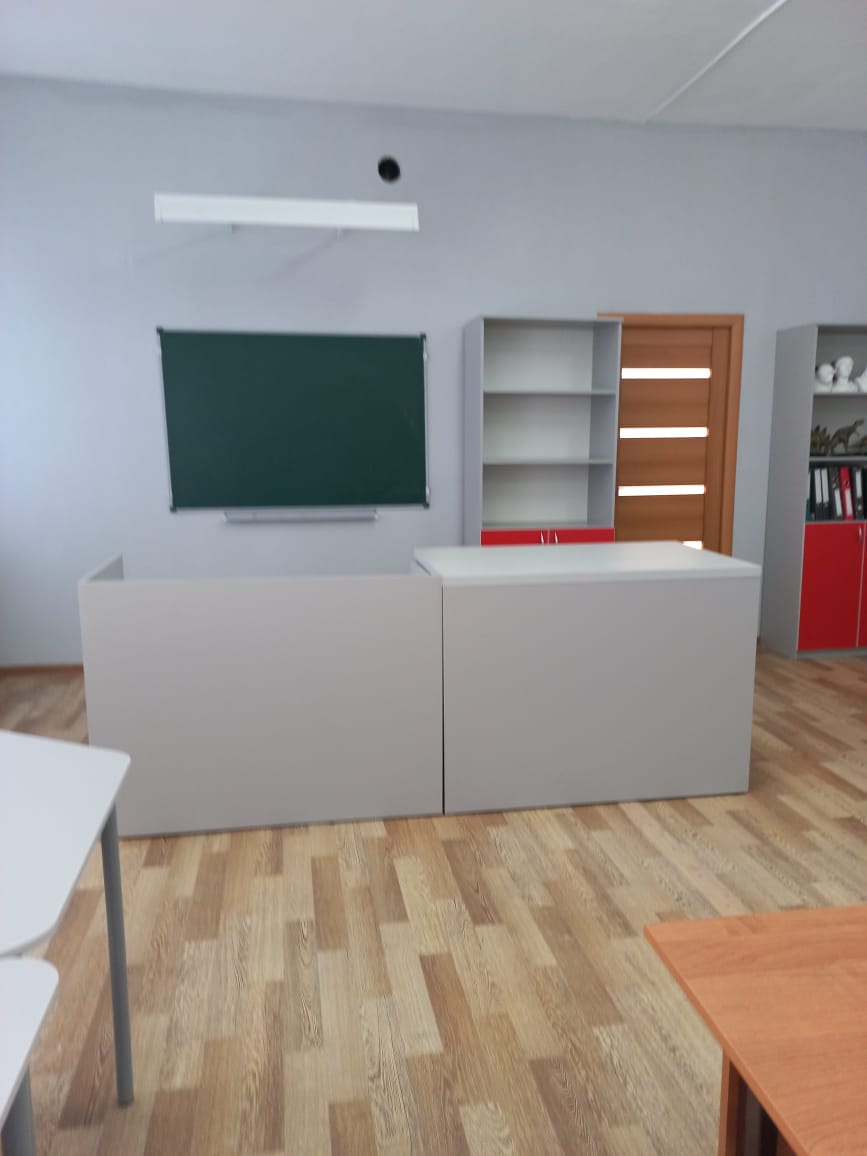 МБОУ Майорская   СОШ :
-ремонт электроснабжения-70,4 тыс.рублей;
-обновление материально-технической базы (Точки роста)-916,6 тыс.рублей.
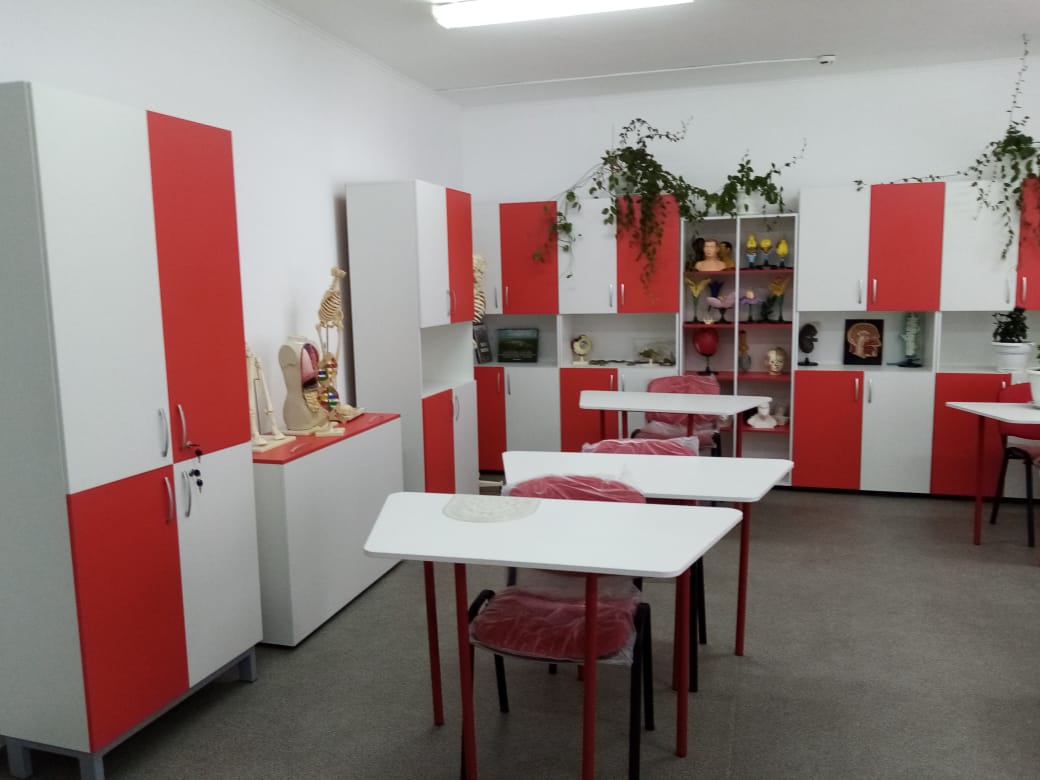 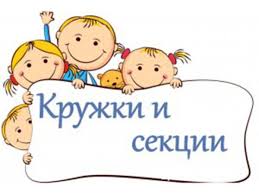 Дополнительное образование-29,4 млн.рублей
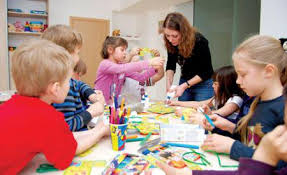 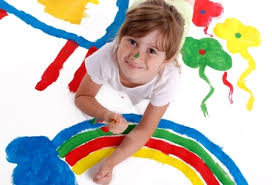 На иные цели для учреждений дополнительного образования :
-приобретение конной амуниции и спортивного инвентаря -585,0 тыс.рублей;
замена оконных блоков СК "Колос"-535,2 тыс.рублей.
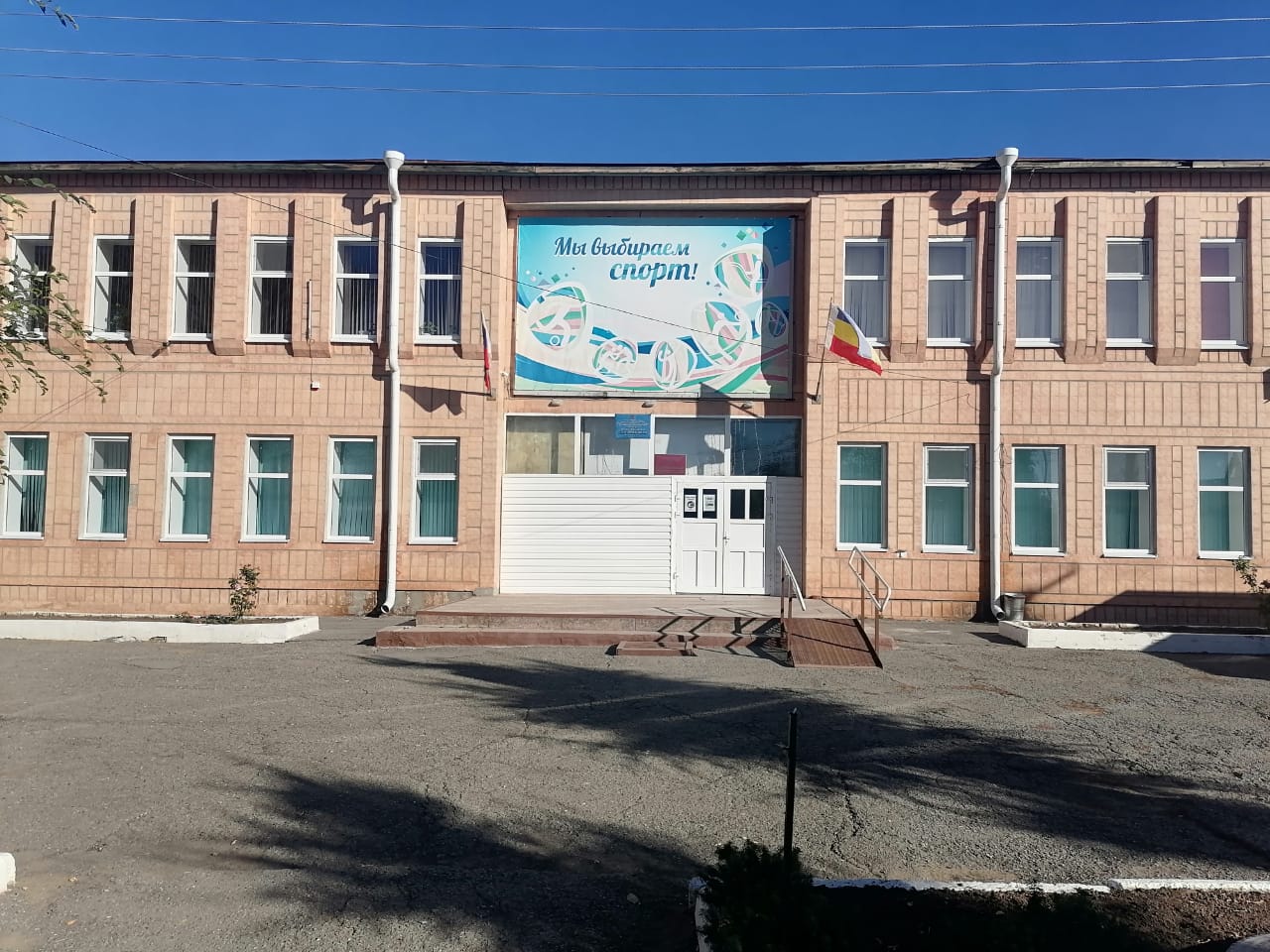 На иные цели для учреждений дополнительного образования :
-выборочный капитальный ремонт
 отопительной системы СК "Колос«-158,5 тыс.рублей;
-приобретение шкафчиков ДЮСШ-221,4 тыс.рублей.
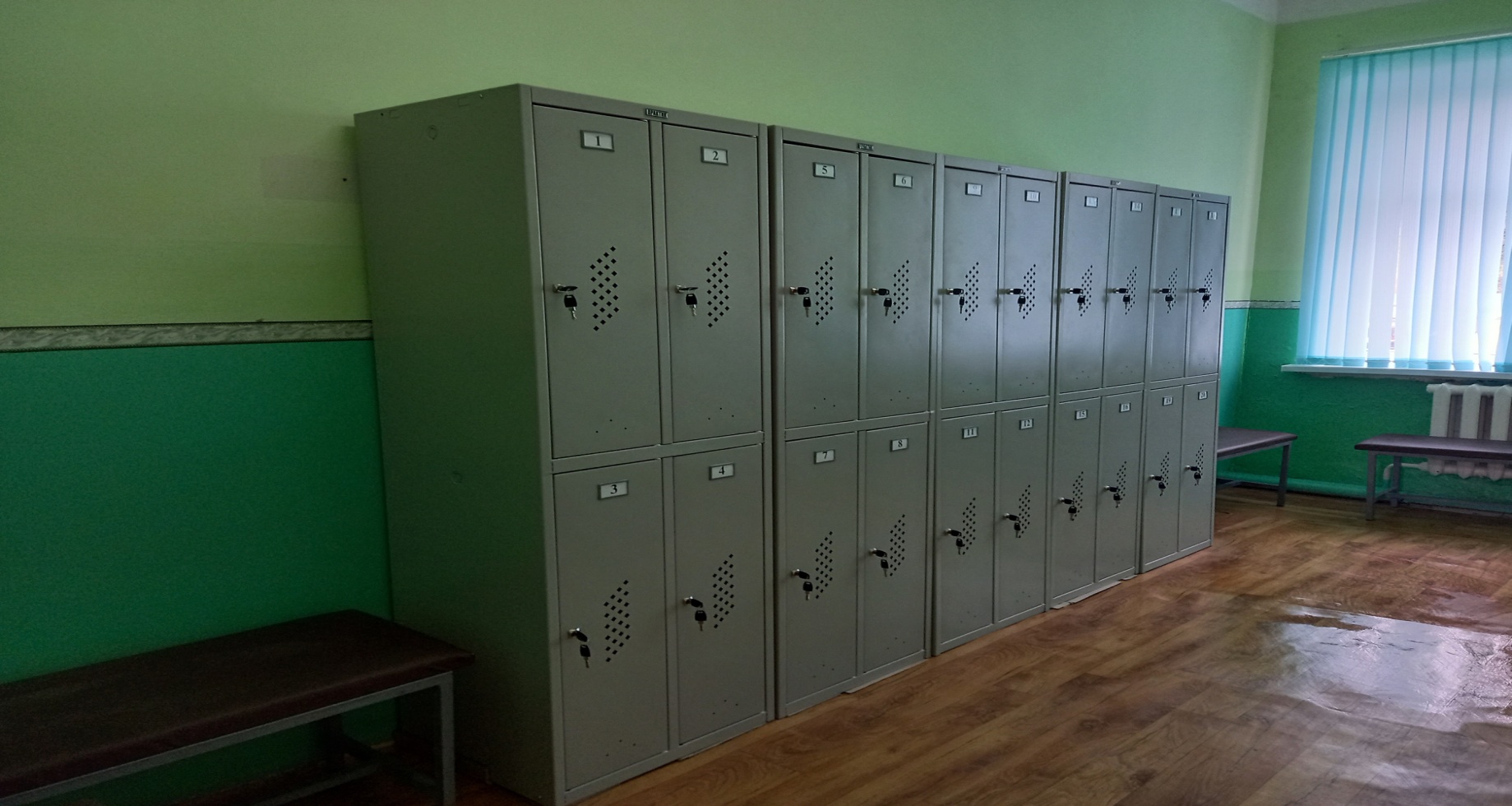 На иные цели для у
-огнезащитная обработка чердачных помещений конноспортивного отделения-29,9 тыс.рублей;
-замена газового котла в здании СК «Колос»-139,5 тыс.рублей;
-приобретение косилки- 81,1 тыс.рублей;
-сертификация спортивного оборудования-75,0 тыс.рублей;
-спил деревьев около здания СК «Колос» -76,1 тыс.рублей.
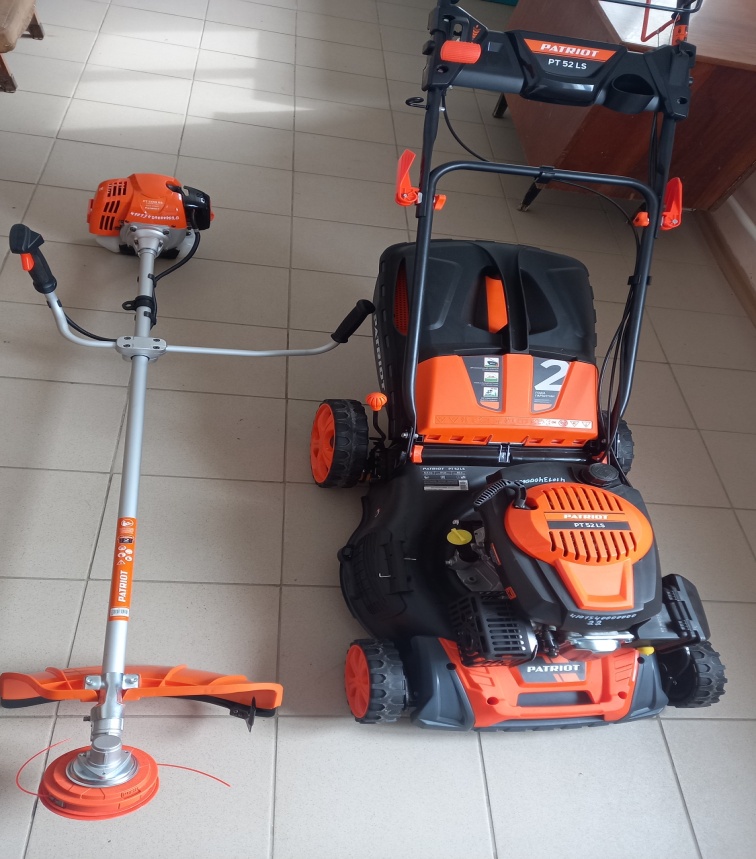 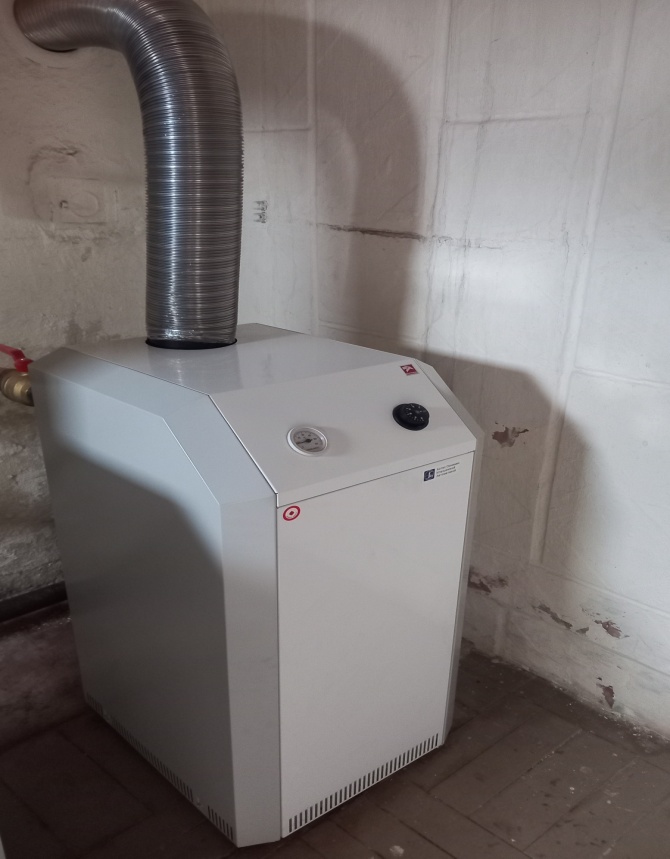 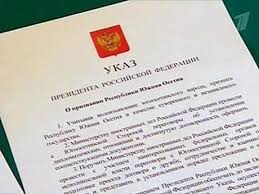 Реализация Указов Президента Российской       Федерации в 2021 году
Меры социальной поддержки отдельных категорий граждан Орловского района
Расходы на предоставление мер социальной поддержки детей-сирот и детей оставшихся без попечения родителей, составили 8,2 млн.рублей
Выплачено пособий 48 детям-сиротам переданным на воспитание в семью опекунов
Выплачено пособий 15 детям-сиротам переданным на воспитание в приемные семьи
Обеспечено бесплатным проездом на транспорте (кроме такси) 48сирот
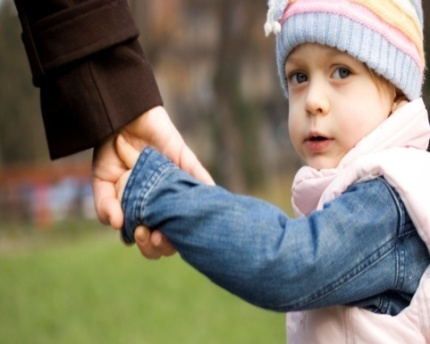 Расходы на предоставление мер социальной поддержки родителей детей, посещающие дошкольные образовательные организации 
 составили 5,3 млн.рублей
Выплачено 1089  компенсаций родительской платы за присмотр и уход за детьми в образовательной организации, реализующей образовательную программу дошкольного образования
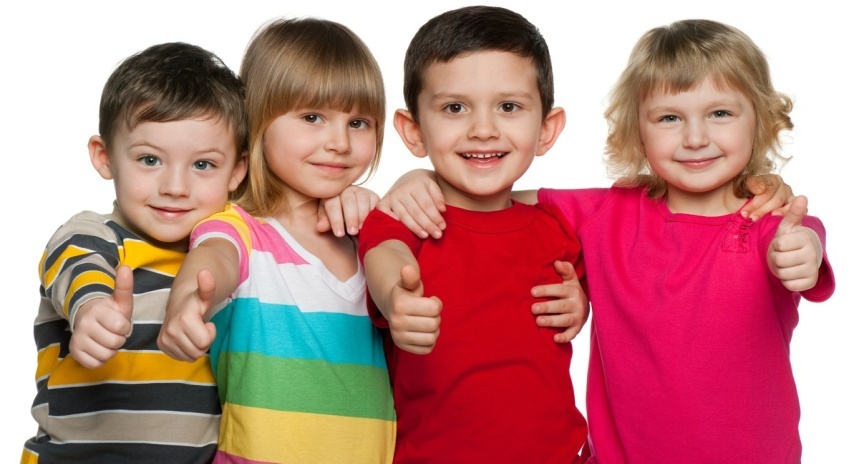 Дополнительное образование детей-15534.3 тыс.рублей
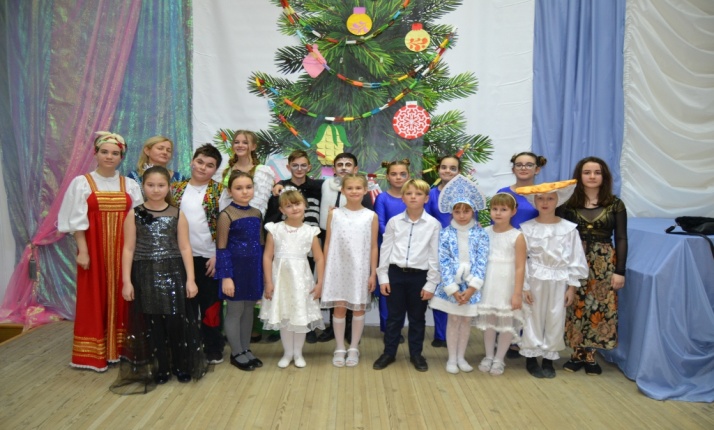 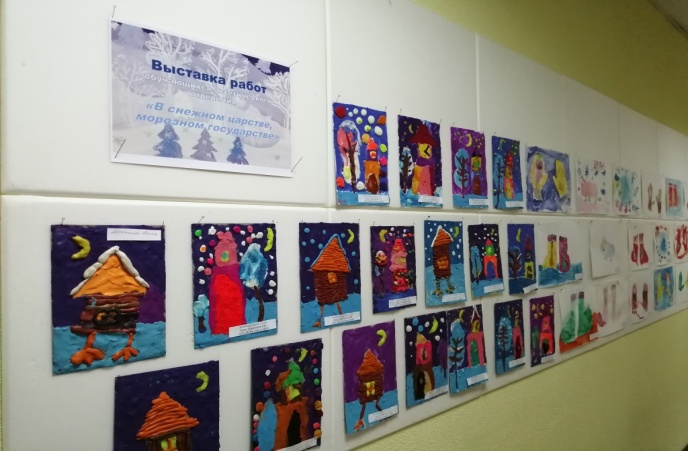 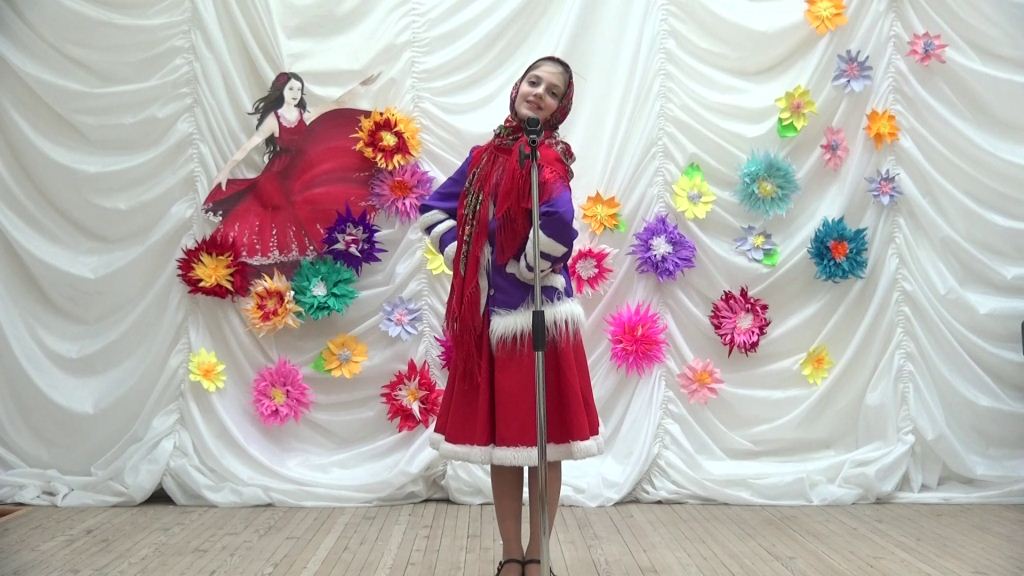 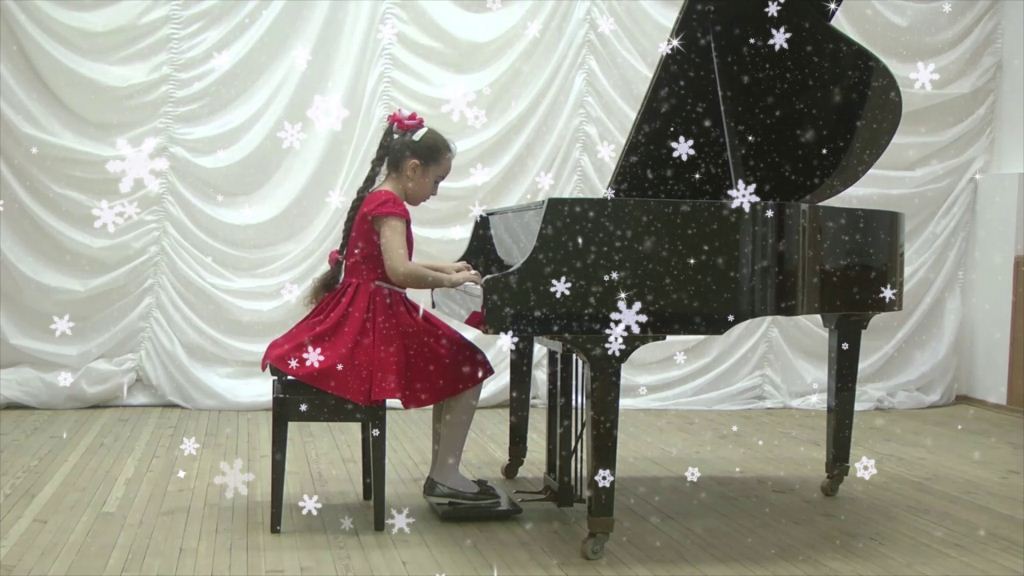 Приобретение сценической обуви 120,0 тыс.рублей
Приобретение сплит-систем
103,6 тыс.рублей
.
Приобретение кресел «Арфа»
 120,0 тыс.рублей
Приобретение стульев для оркестра
50,0 тыс.рублей
.
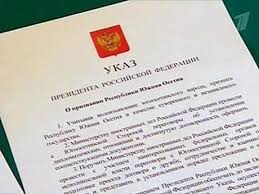 Реализация Указов Президента Российской       Федерации в 2021 году
.
На развитие отрасли «Культура»-46,8 млн.рублей
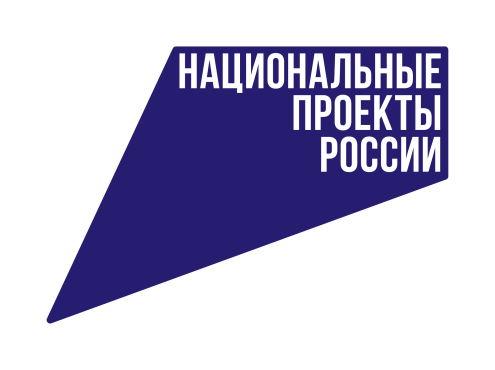 Расходы на реализацию национальных проектов в 2021 году
УКАЗ ПРЕЗИДЕНТА РОССИИ
ОТ 07.05.2018 № 204 
«О НАЦИОНАЛЬНЫХ ЦЕЛЯХ  
И СТРАТЕГИЧЕСКИХ ЗАДАЧАХ РАЗВИТИЯ РОССИЙСКОЙ ФЕДЕРАЦИИ НА ПЕРИОД 
ДО 2024 ГОДА»
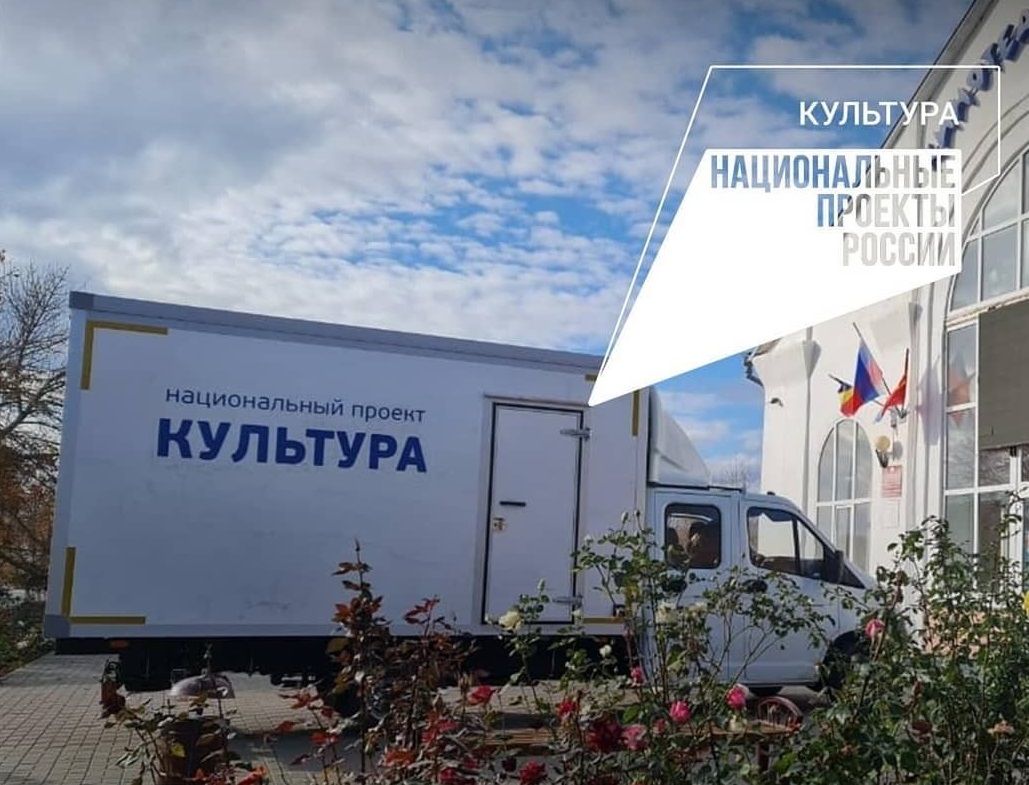 4676,5 тыс.рублей
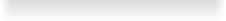 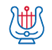 85
[Speaker Notes: 5]
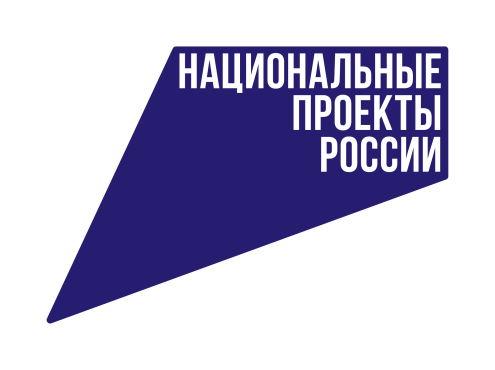 Расходы на реализацию национальных проектов в 2021 году
МБУК «Орловский РДК»
МБУК Орловская МЦБ»
УКАЗ ПРЕЗИДЕНТА РОССИИ
ОТ 07.05.2018 № 204 
«О НАЦИОНАЛЬНЫХ ЦЕЛЯХ  
И СТРАТЕГИЧЕСКИХ ЗАДАЧАХ РАЗВИТИЯ РОССИЙСКОЙ ФЕДЕРАЦИИ НА ПЕРИОД 
ДО 2024 ГОДА»
100,0 тыс.рублей
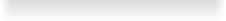 100,0 тыс.рублей
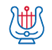 Денежные выплаты по 50,0 тыс.рублей
86
[Speaker Notes: 5]
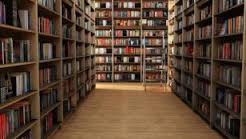 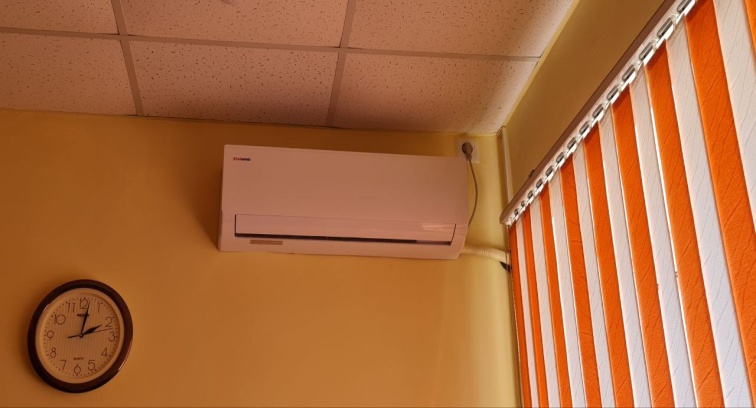 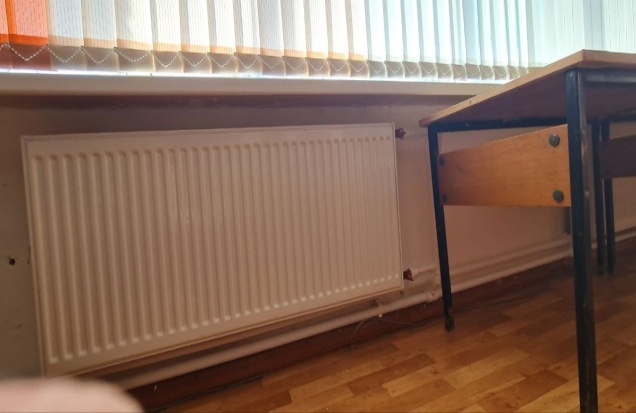 Комплектование книжных фондов муниципальных библиотек(из всех источников)
Приобретены
сплит-системы 
Орловская МЦБ
Капитальный ремонт Орловская МЦБ (отопление, теплотрасса)
865,8 тыс.рублей
60,0
тыс.рублей
1201,0 тыс.рублей
Реализация Указов Президента Российской Федерации в 2021 году
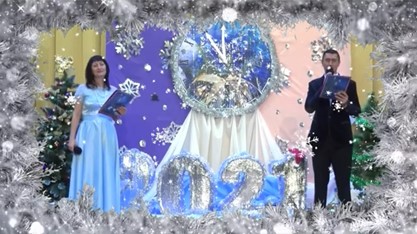 Расходы на мероприятия в сфере культуры-782,6 тыс.рублей
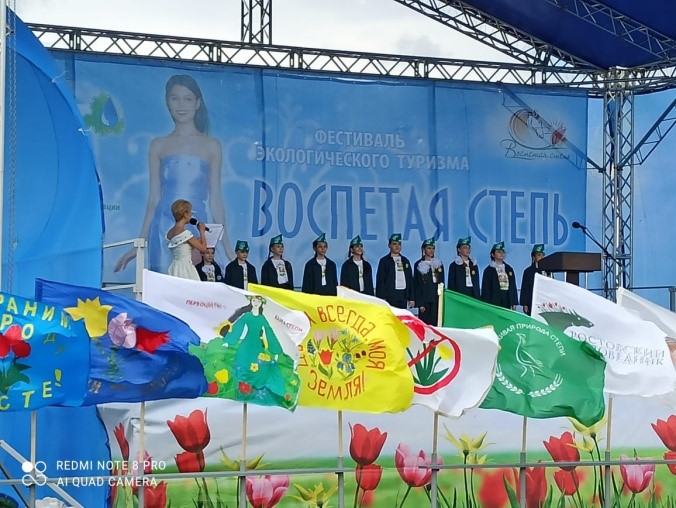 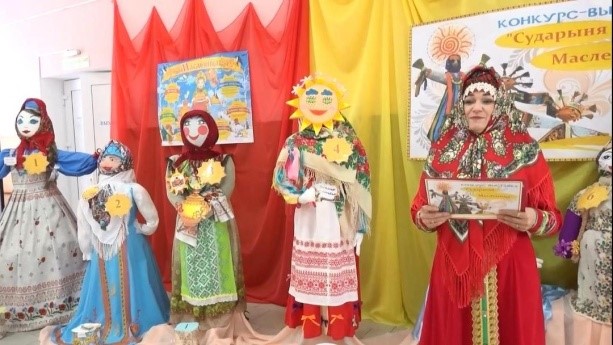 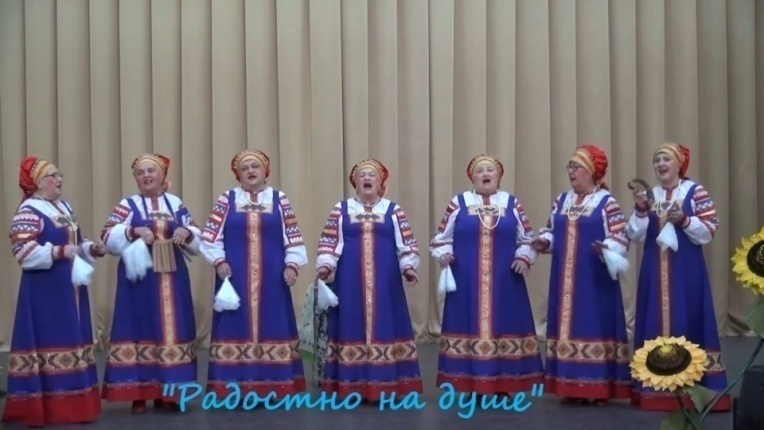 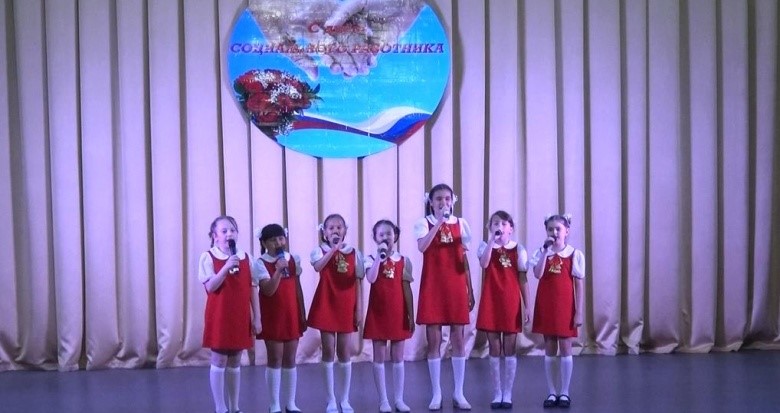 Физическая культура и спорт 1010,6 тыс.рублей
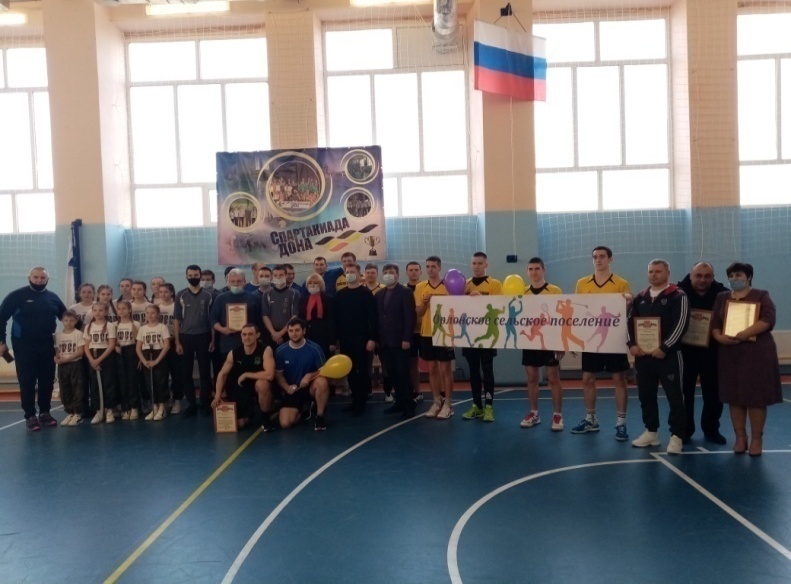 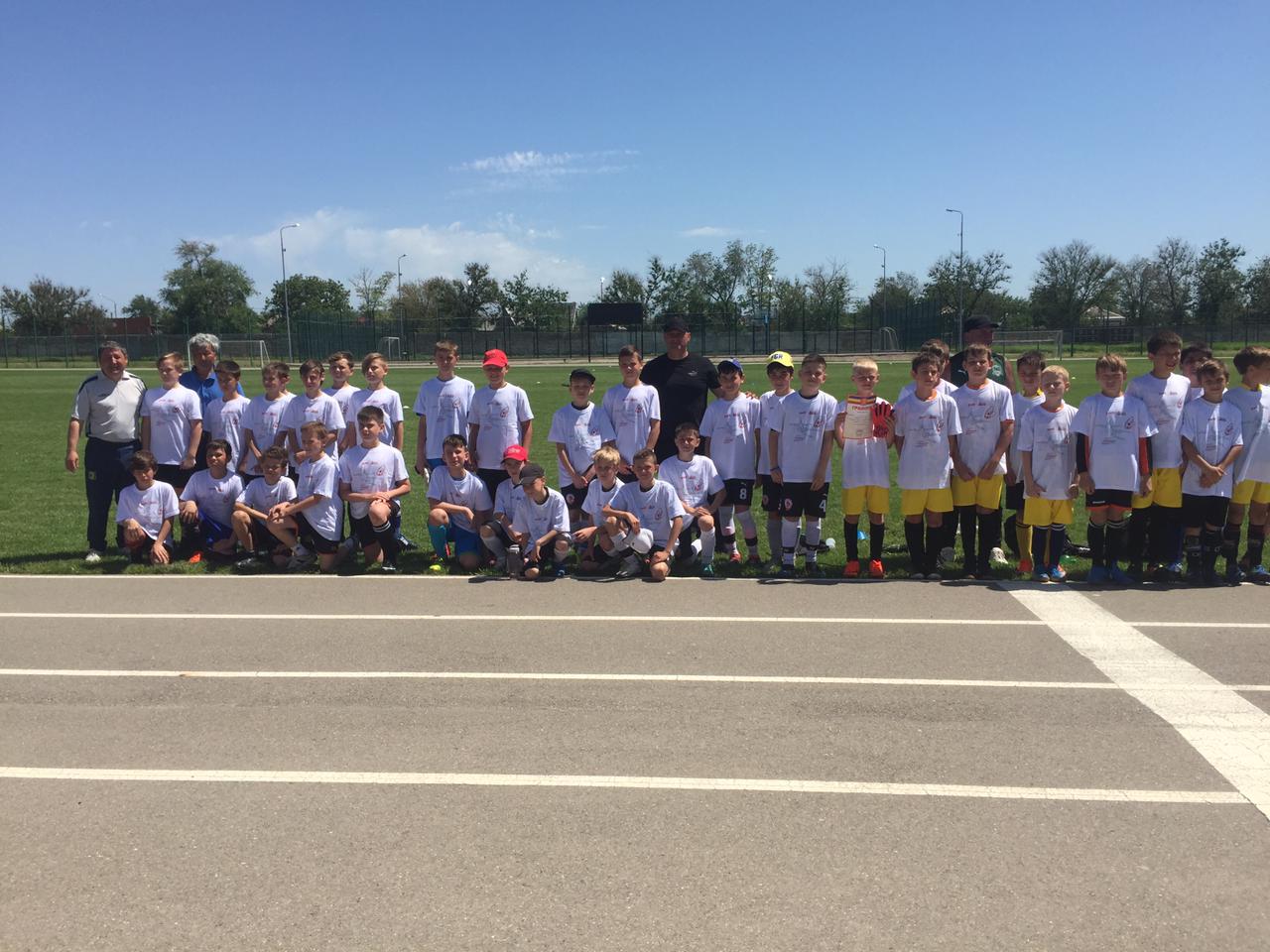 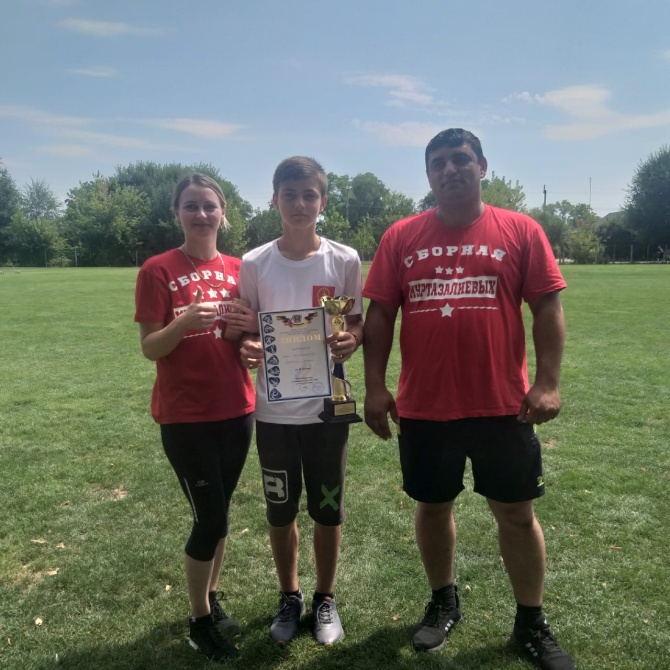 Разработчик и ответственный исполнитель -Управление cоциальной  защиты населения
Муниципальная программа Орловского района «Доступная среда»
Муниципальная программа Орловского района «Социальная поддержка граждан»
ВСЕГО 462164.5 тыс.рублей
На исполнительно-распорядительные функции 
всего 17117,4  тыс.рублей
Капитальный ремонт здания УСЗН ( ремонт стен, потолков, лестничного пролета, замена дверей )1116,1 тыс.рублей  1 ЭТАЖ
До ремонта
После ремонта
2 этаж здания УСЗН
До ремонта
После ремонта
Капитальный ремонт дымовых и вентиляционных каналов 92,8 тыс.рублей
До ремонта
После ремонта
На исполнительно-распорядительные функции 
за счет областных субвенций
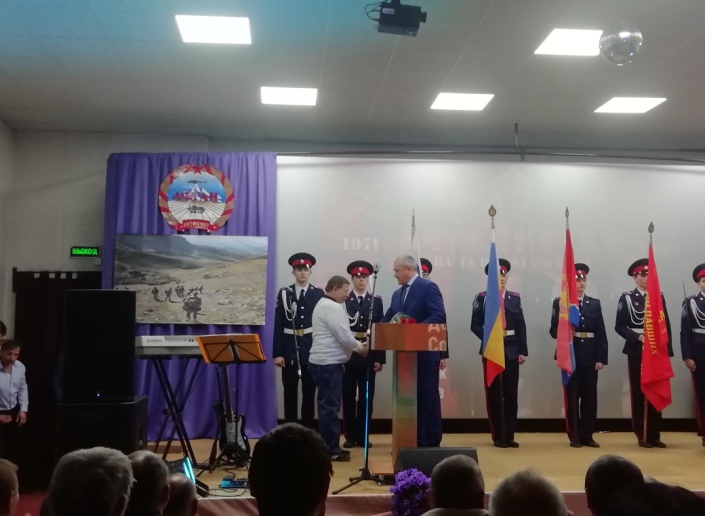 Приобретение компьютерной техники-194,6 тыс.рублей
Аттестация информационных систем
1944,3 тыс.рублей
.
МБУ «Центр социального обслуживания»
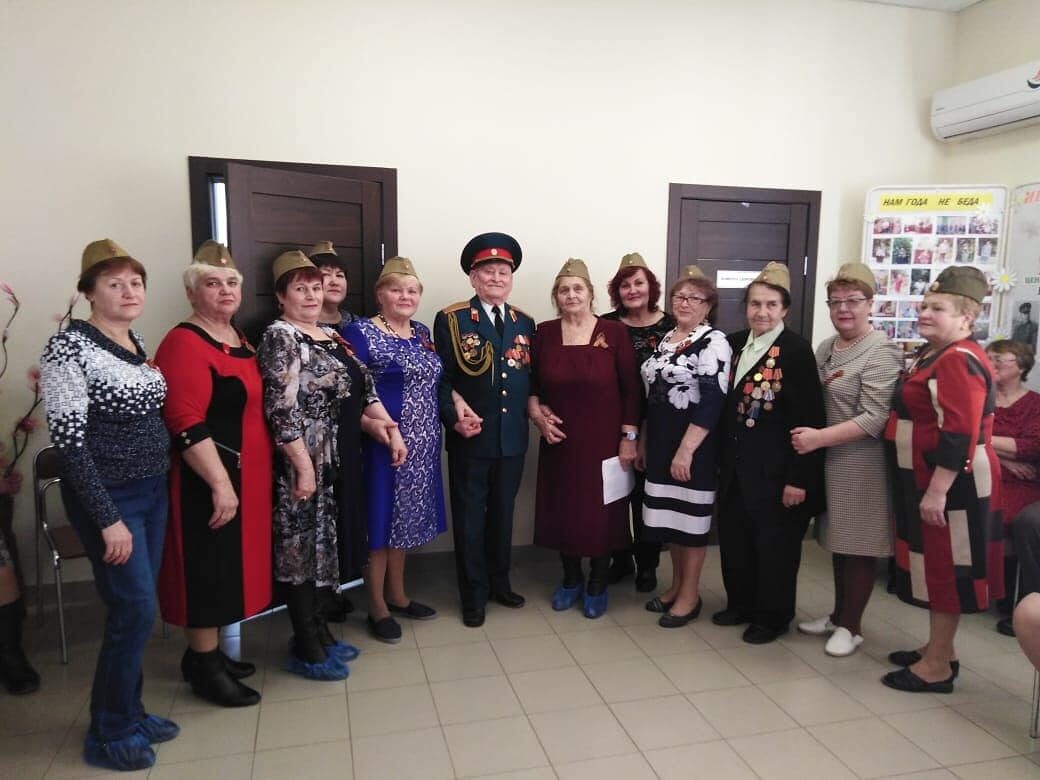 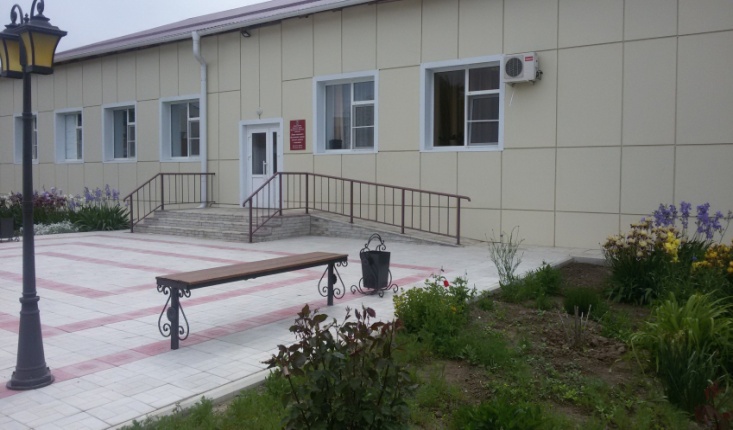 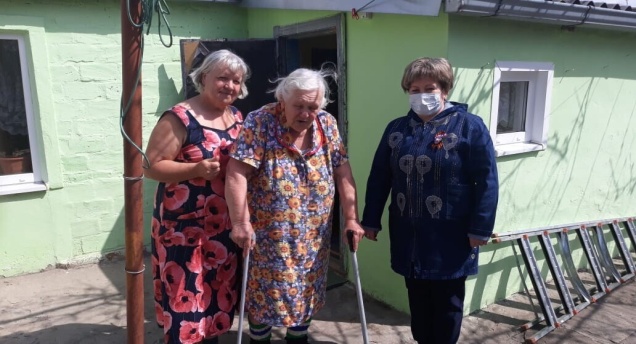 Содержание мобильных бригад, осуществляющих доставку лиц старше 65 лет
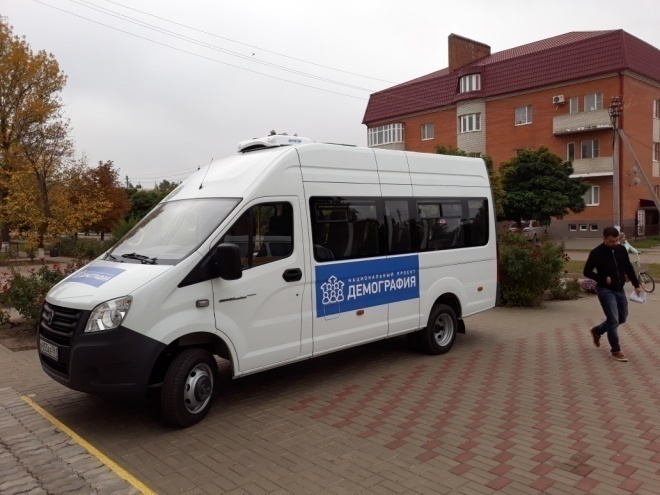 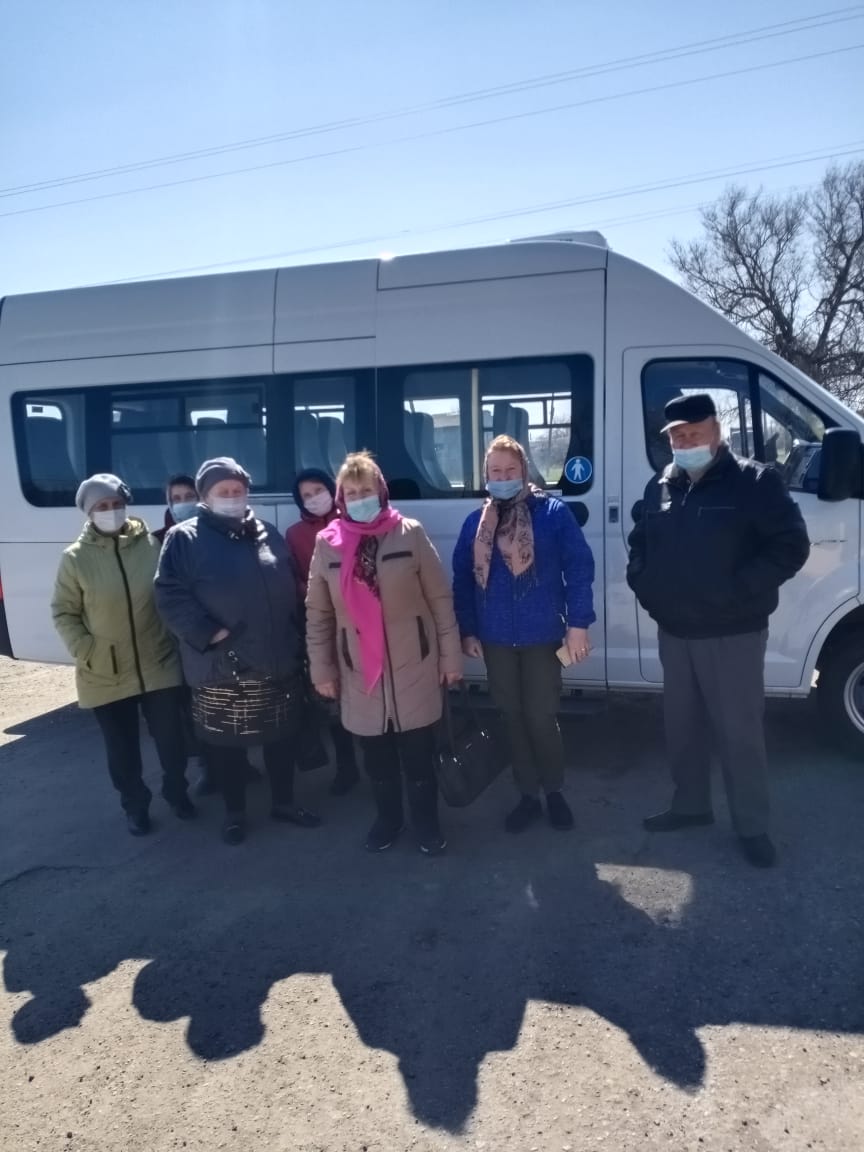 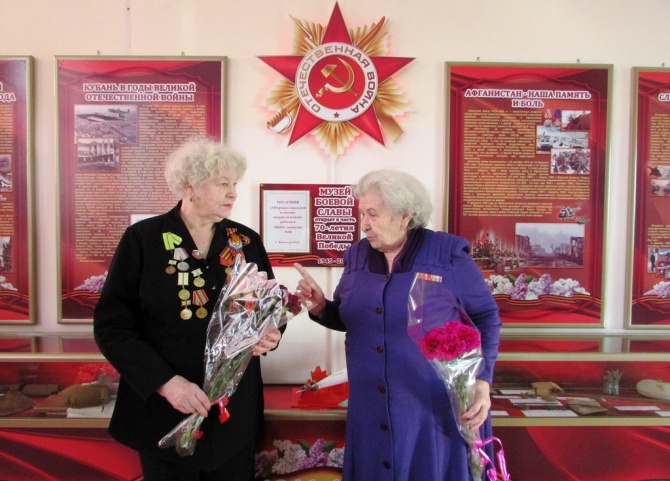 Расходы по обеспечению мер соцподдержки  ветеранам труда, ветеранам труда РО, сельским специалистам, реабилитированным, труженикам тыла составили в  2021 г -72051,9 т. руб.
На поддержку детей из многодетных семей по выплате компенсаций на ЖКУ по региональным стандартам, а также на ежемесячные денежные выплаты на приобретение школьной формы, проезда и приобретение лекарственных препаратов детям до 6 лет в 2021г  выделено средств на сумму- 8339,2 т. руб. Размер пособия на приобретение школьной формы, проезда и приобретение лекарственных препаратов детям до 6 лет в 2021 году –453,0 руб.
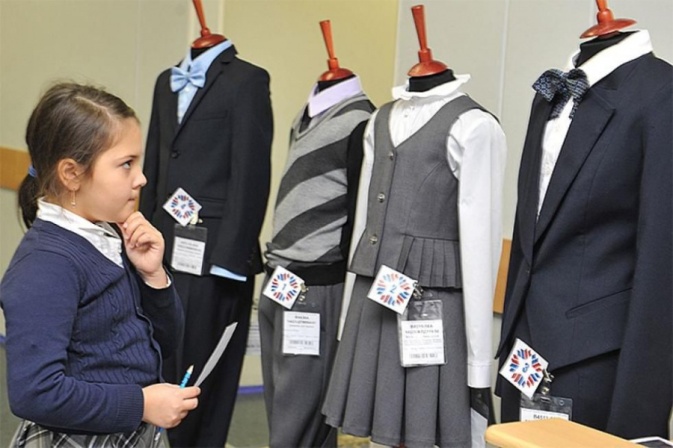 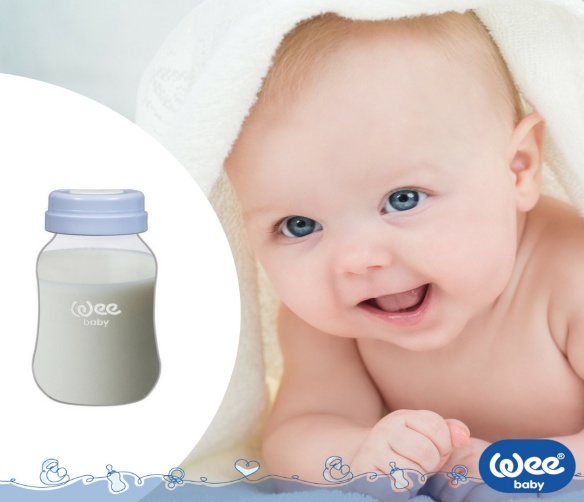 На обеспечение МСП детей 1-2 г жизни из малоимущих семей для приобретения специальных молочных продуктов детского питания расходовано 4121,1 тыс. руб. Размер пособия в 2021 году — 906,0 руб.
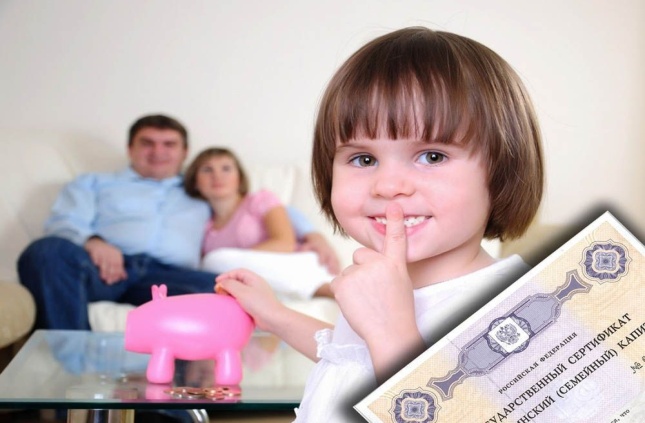 Расходы по выплате ежемесячного пособия на ребенка в 2021г составили – 23475,4 т. руб.
Размер пособия составляет 453 руб., на детей одиноких матерей- 906 руб., на детей, родители которых уклоняются от уплаты алиментов  и на детей военнослужащих срочной службы составляет-680 руб.
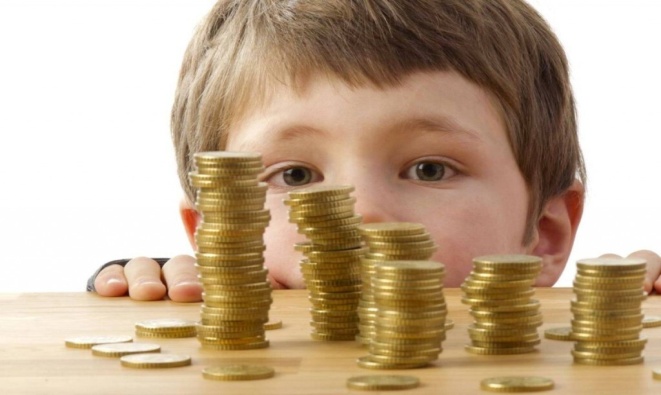 Расходы по выплате регионального материнского капитала составили в 2021 г — 6300,7 т. руб. Размер выплаты составляет 125775,0 рублей.
Расходы на выплату ежемесячной денежной выплаты на полноценное питание беременным женщинам из малоимущих семей, кормящим матерям и детям до 3-х лет из малоимущих семей составляет в 2021 году- 3566,4 т. руб.
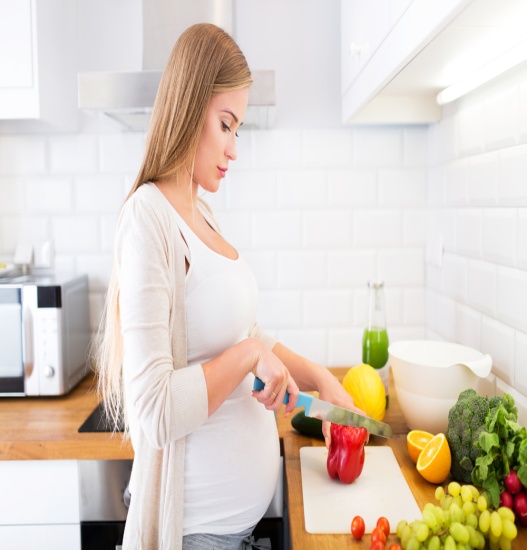 Расходы на выплату ежемесячного пособия на третьего ребенка или последующих детей составили  24513,2 т.руб.  Размер выплаты в 2021г составлял — 9286,0 руб.
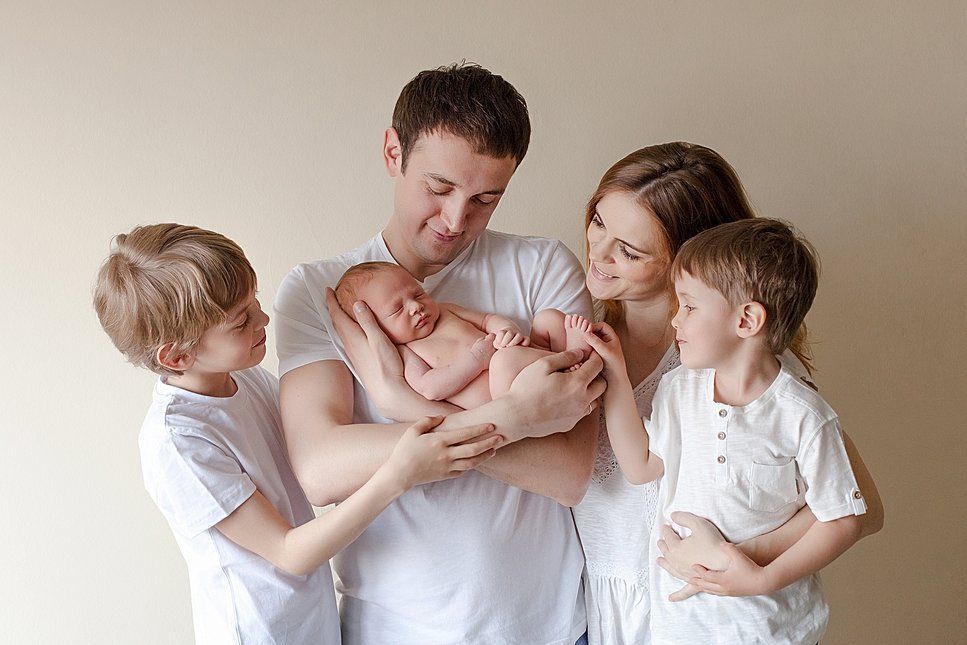 На организацию и обеспечение отдыха и оздоровления детей расходовано в 2021 г- 5994,8 т. руб.   На транспортные услуги по доставке детей из малоимущих семей в детские оздоровительные лагеря и санатории за счет местного бюджета израсходовано 669,6 т.руб.
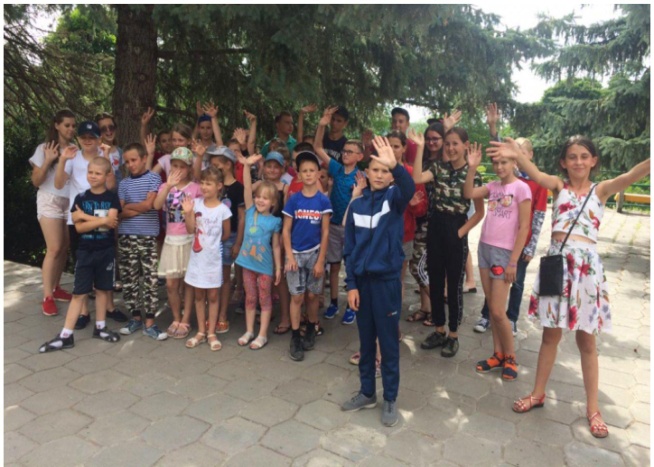 На обеспечение МСП по выплате адресных субсидий на оплату жилья и коммунальных услуг расходы составили — 3783,4 т. руб.
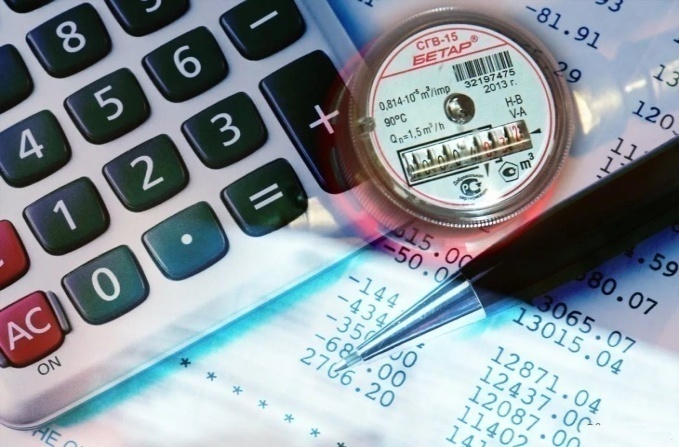 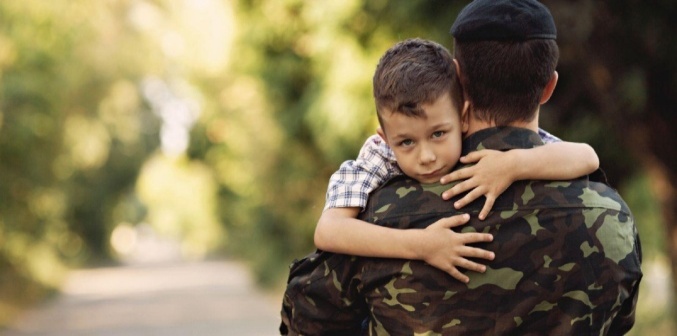 Расходы на выплату ежемесячного пособия на ребенка военнослужащего, проходившего военную службу(на детей до 3-х лет) составили-3566,4 т.руб.
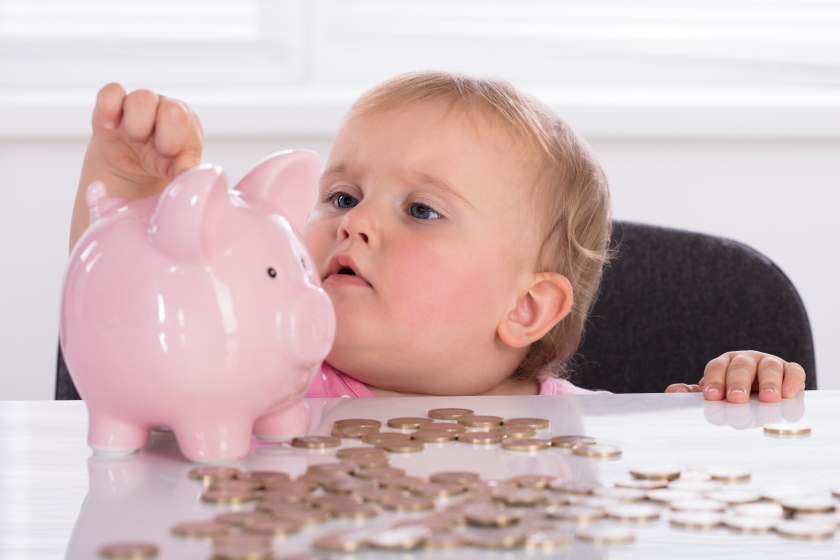 Расходы на выплату единовременного пособия при рождении ребенка и ежемесячные пособия по уходу за ребенком в возрасте до полутора лет – 21767,9 т.руб. 
Расходы на выплату ежемесячного пособия в связи с рождением (усыновлением)  1 ребенка составили 29431,5 т.р.
Компенсация расходов по оплате жилищно-коммунальных услуг, оказываемых отдельным категориям граждан из числа ветеранов и инвалидов. В 2021 год расходы составили- 18936,2 т.руб.
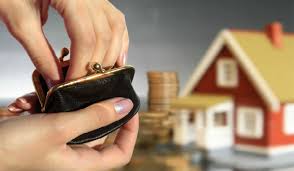 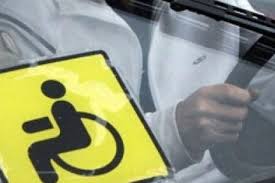 Компенсация страховых премий по договору обязательного страхования гражданской ответственности владельцев транспортных средств инвалидам. В 2021 год расходы составили — 10,3 т.руб.
На выплату ежегодной денежной выплаты гражданам, награжденным нагрудными знаками «Почетный донор СССР», «Почетный донор России» израсходовано в 2021 г.- 381,4 т.руб.
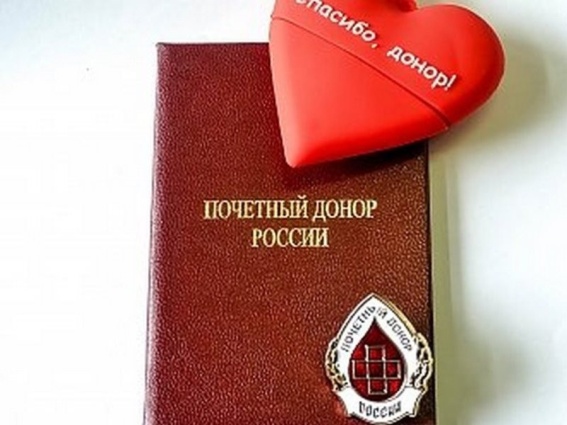 На ежемесячную выплату на детей в возрасте от трех до семи лет включительно  выделено в 2021 году 137590,1 т.руб
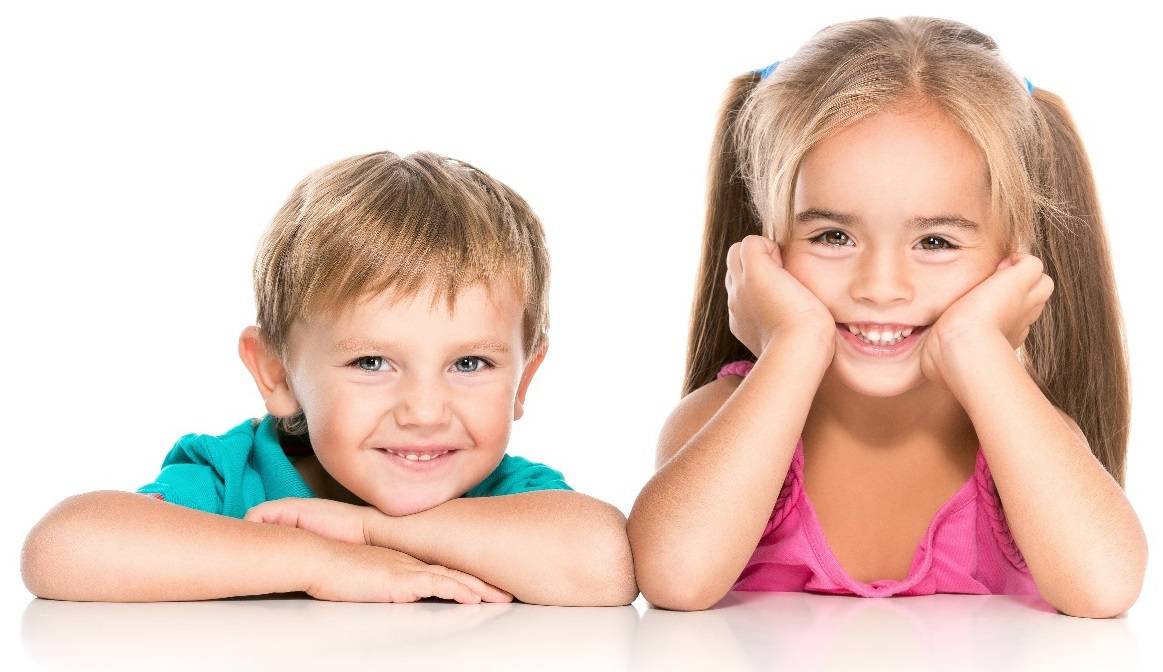 .
[Speaker Notes: Новый слайд]
Расходы  по проекту «Инициативное бюджетирование»
.
Ремонт СДК «Гундоровский»-
1669,1  тыс.рублей
Ремонт освещения, кресла СДК «Курганенский»
1789,0 тыс.рублей
Благоустройство общественных территорий  п.Красноармейский (1 этап)-12074,5  тыс.рублей
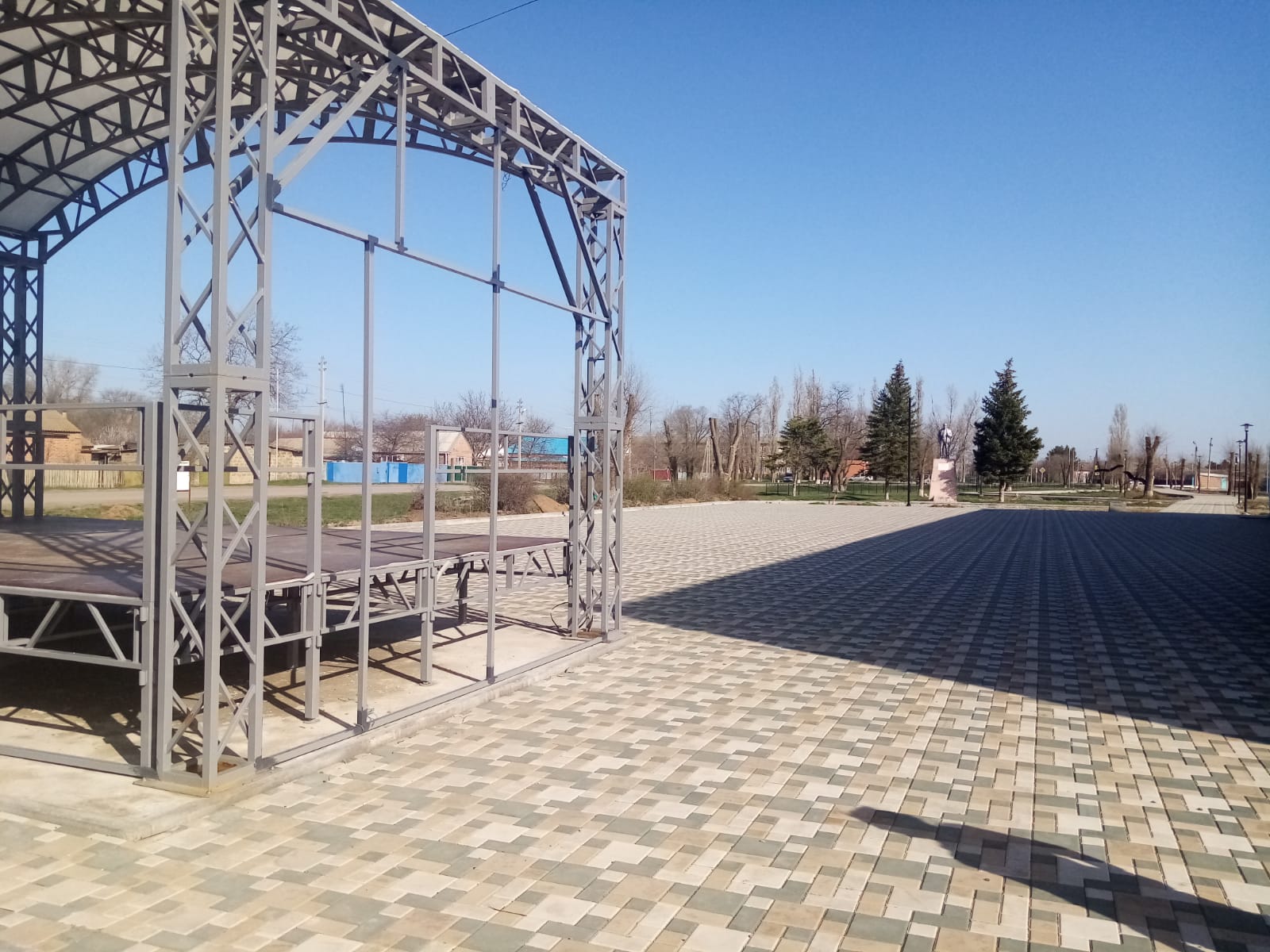 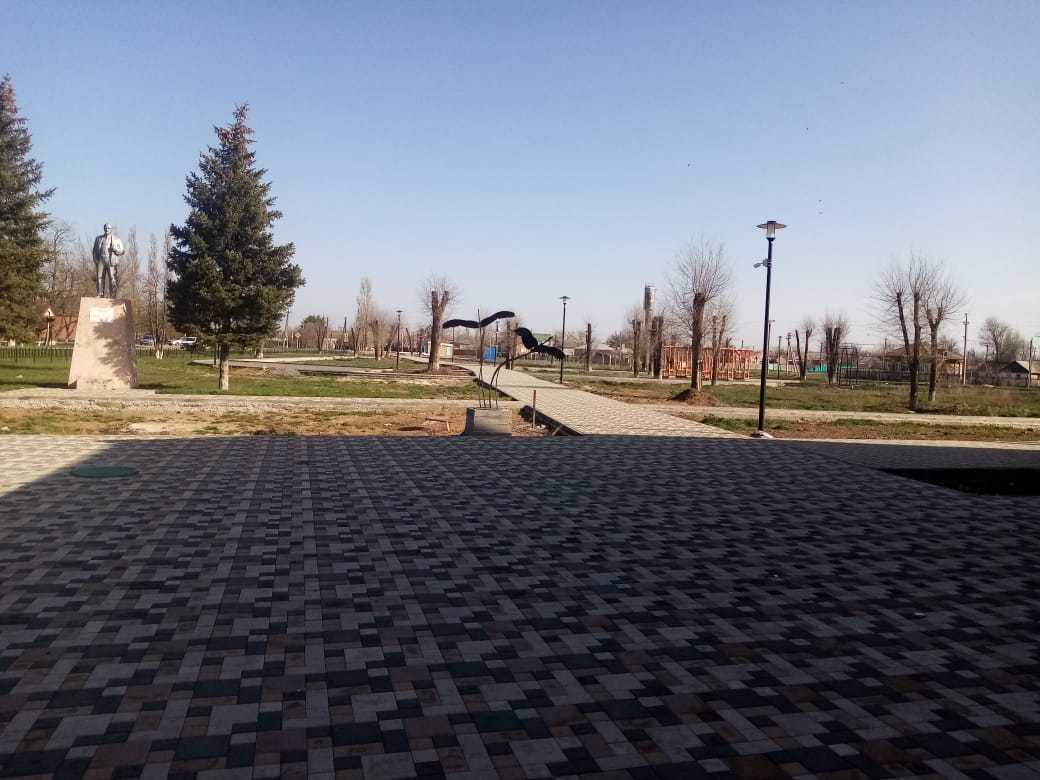 Ремонт кровли администрации Камышевского сельского поселения-
803,1  тыс.рублей
Ремонт  Гундоровского СДК (приобретение котлов, ремонт системы отопления)
1961,7 тыс.рублей
.
Ремонт СДК х.Греково-
1923,6  тыс.рублей
Ремонт Островянского СДК (потолок, освещение)
535,6 тыс.рублей
.
Проведены проектные работы для газификации земельных участков для многодетных семей Луганское сельское поселение
100,0  тыс.рублей
Изготовление ПСД (Донское, Островянское, Пролетарское с/п)
291,0 тыс.рублей
.
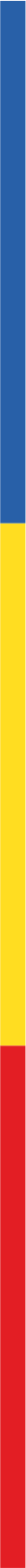 Министерство финансов Ростовской области
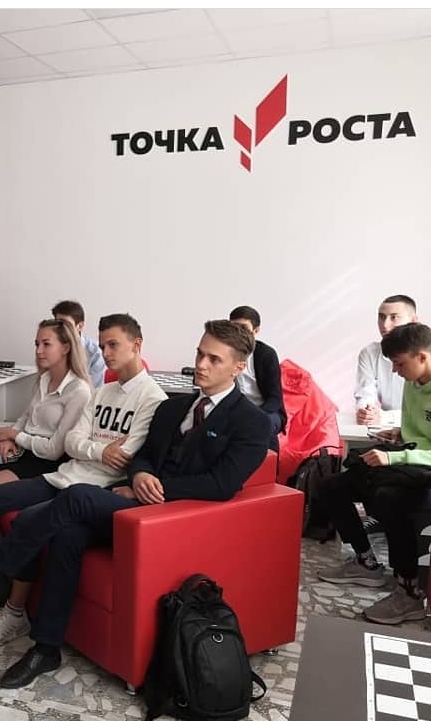 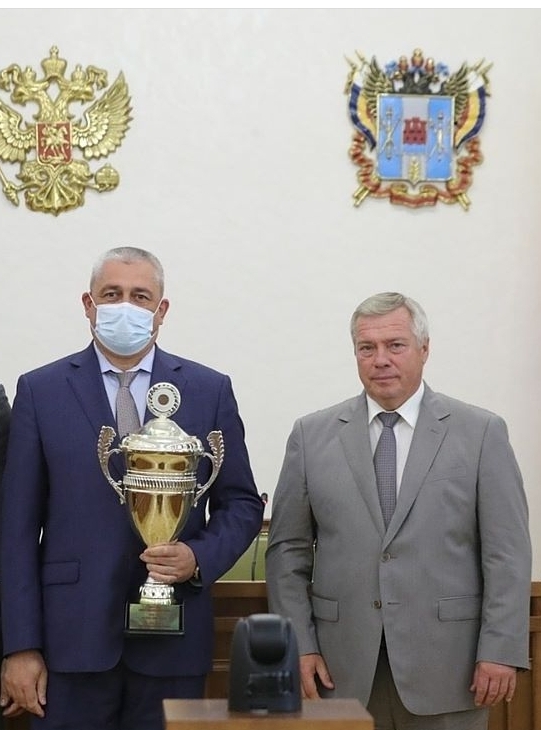 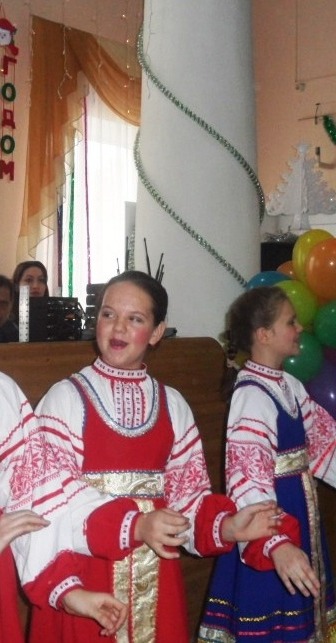 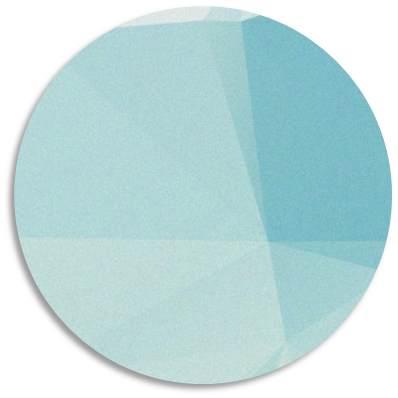 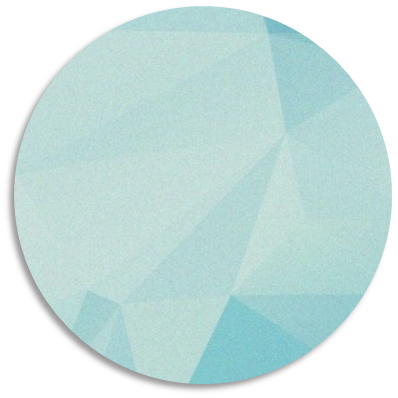 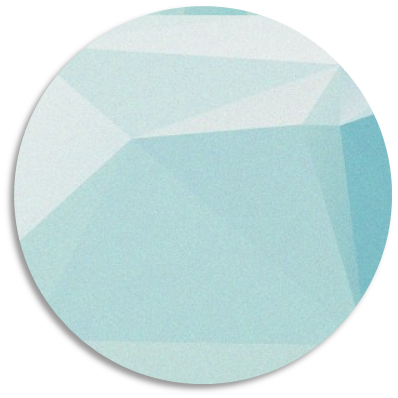 Выполнение 
стратегических 
задач в секторах 
муниципальной
ответственности
Обеспечение 
сбалансированности
бюджета Орловского района
Эффективная
бюджетная  и
налоговая политика
111
[Speaker Notes: 31]
Контактная информация
Финансовый отдел Администрации Орловского района
347510, Ростовская область, п.Орловский ул.Пионерская 75
Руководитель: Заведующий финансовым отделом Администрации Орловского района
 –Лячина Елена Анатольевна
Тел.(факс) : (86375) 31-7-37,
E-mail: rayfo@orlovsky.donland.ru
График (режим) работы:
 понедельник – пятница – 9.00 – 17.00; 
предпраздничные дни – 9.00 – 16.00; 
суббота и воскресенье – выходные дни;
 перерыв – 12.00 – 13.00. 
График приема: последний понедельник месяца с 14 до 15 часов